Tree Appraisal and the Principle of Substitution
James Komen, BCMA #WE-9909B
Albuquerque, NM
August 16, 2023
Approaches to Appraisal
Approaches to Appraisal
Market
Income
Cost
Methods of Appraisal
Market
Income
Cost
Reproduction
Funct. Replacement
Repair
Direct Capitalization
DCF
Timber Value
CREMV
Principle of Substitution
Principle of Substitution
A thing cannot appraise for more than a substitute of equivalent utility
Principle of Substitution
Principle of Substitution
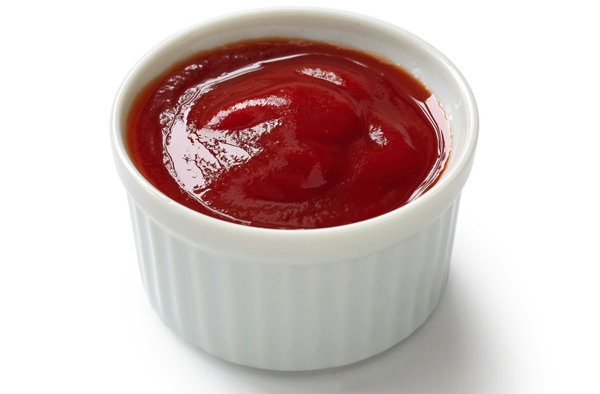 $
Principle of Substitution
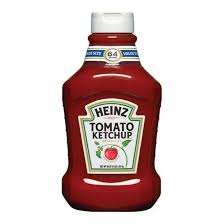 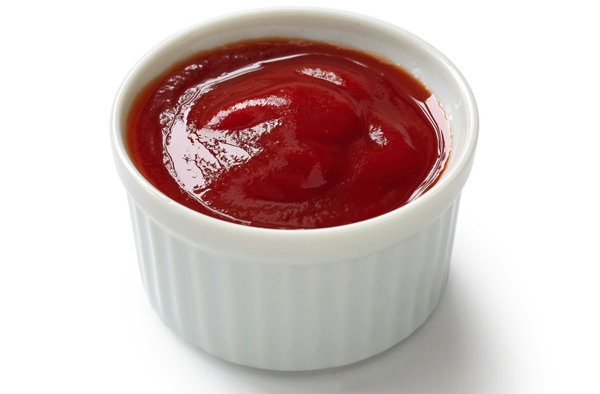 $$
$
Principle of Substitution
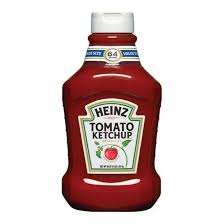 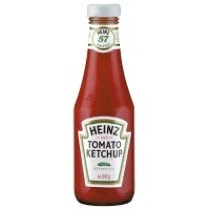 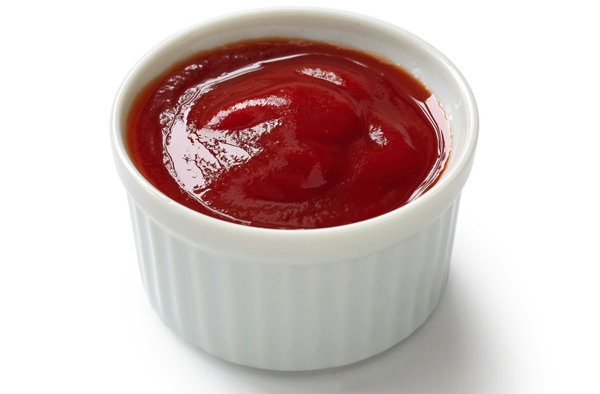 $$
$$$
$
Principle of Substitution
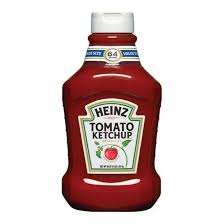 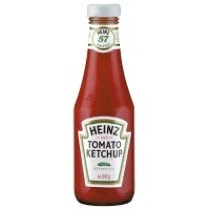 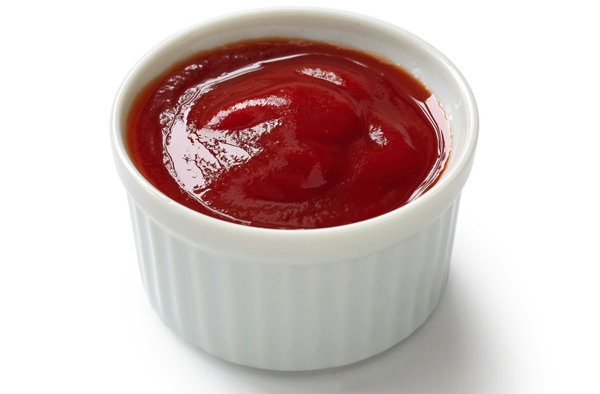 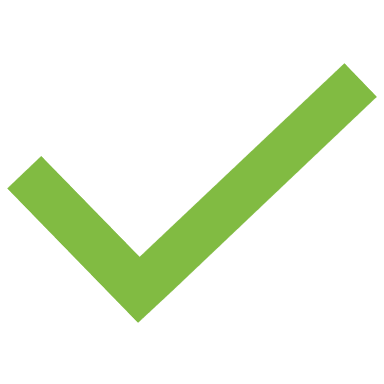 $$
$$$
$
Principle of Substitution
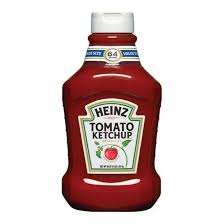 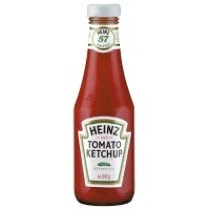 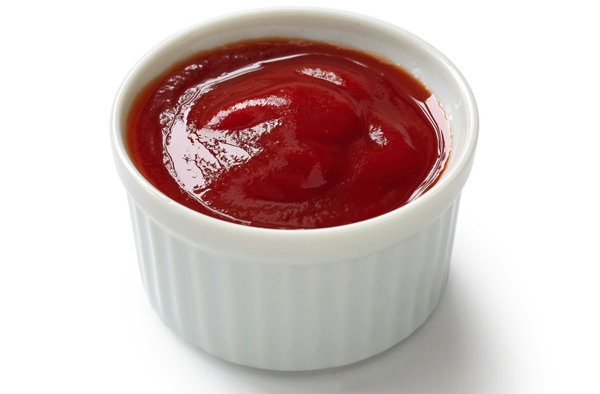 $$
$$$
$
Principle of Substitution
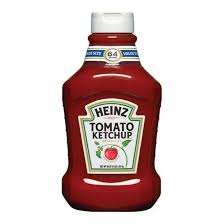 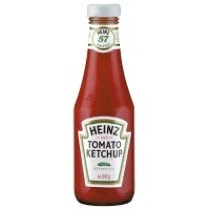 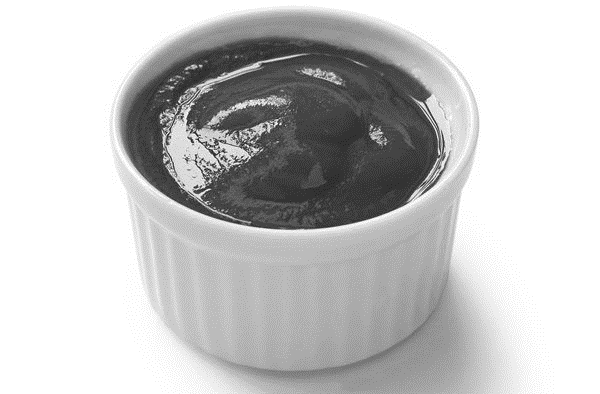 X
$$
$$$
$
Principle of Substitution
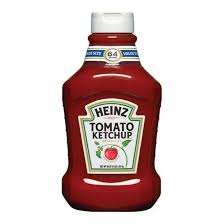 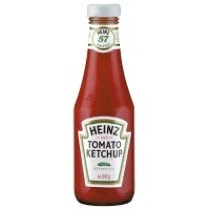 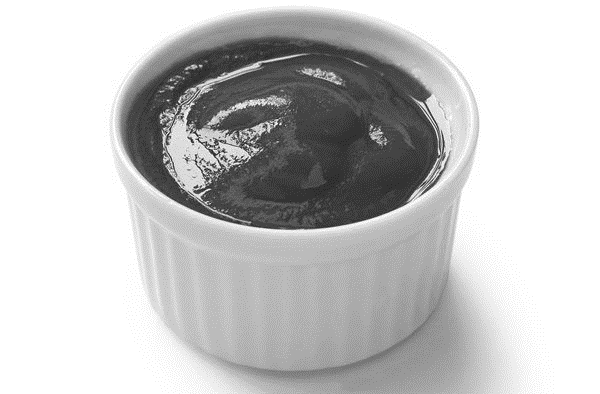 X
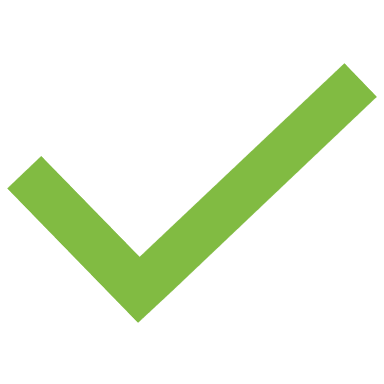 $$
$$$
$
Principle of Substitution
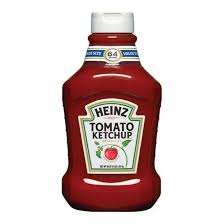 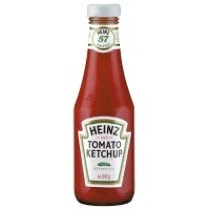 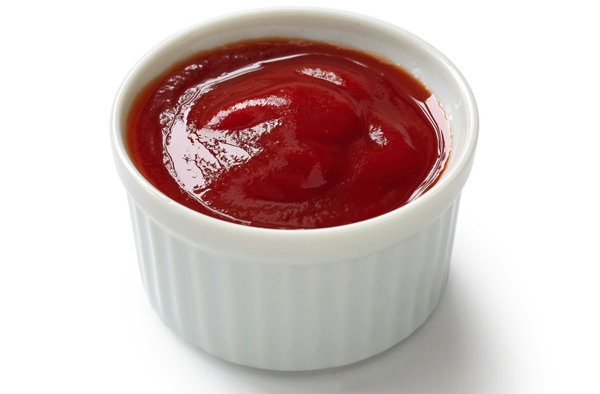 $$
$$$
$
Principle of Substitution
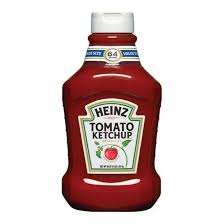 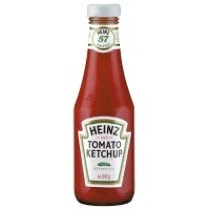 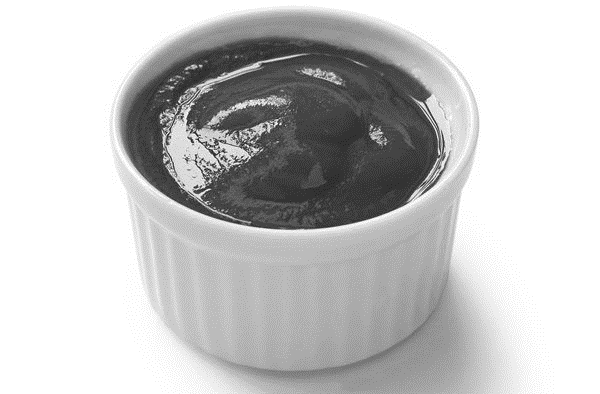 X
$$
$$$
$
Principle of Substitution
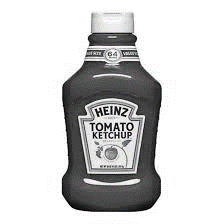 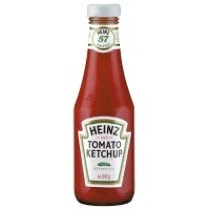 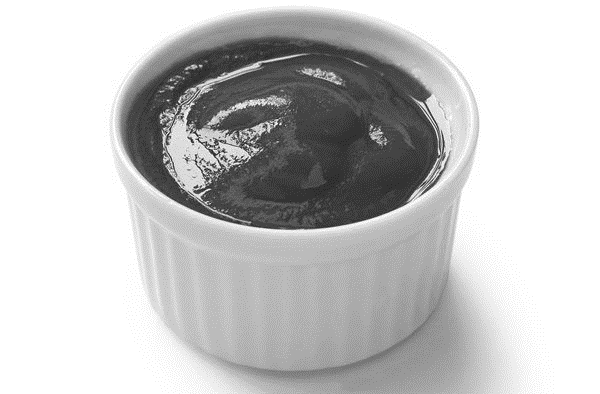 X
X
$$
$$$
$
Principle of Substitution
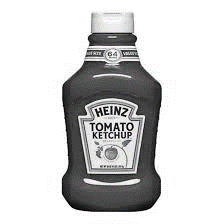 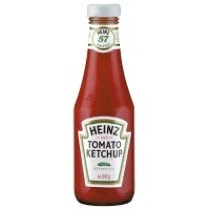 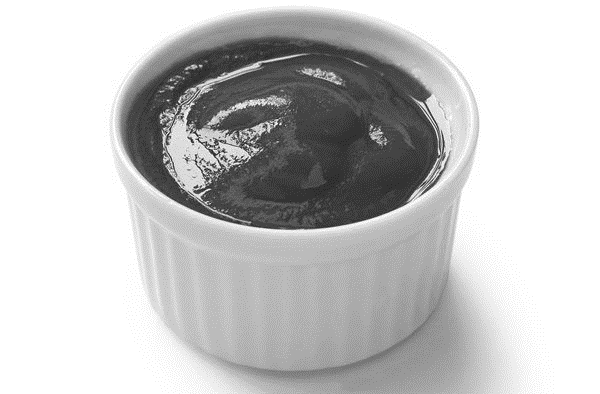 X
X
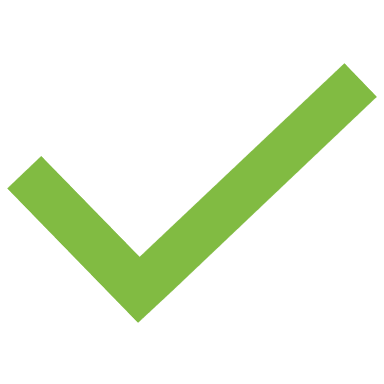 $$
$$$
$
Legal Damages
Legal Damages
“make the injured party whole [and] put that person in the same position he was in prior to the damage”
Kornbleuth v. Westover (2020) S.Ct. NJ
Legal Damages
“make the injured party whole [and] put that person in the same position he was in prior to the damage”
Kornbleuth v. Westover (2020) S.Ct. NJ
“there is no fixed, inflexible rule for determining…what sum shall compensate…the owner”
Schankin v. Buskirk (1958) S.Ct. MI
Legal Damages
“make the injured party whole [and] put that person in the same position he was in prior to the damage”
Kornbleuth v. Westover (2020) S.Ct. NJ
“there is no fixed, inflexible rule for determining…what sum shall compensate…the owner”
Schankin v. Buskirk (1958) S.Ct. MI
MAY NOT rely on: 
	“personal feelings”
	“sentimental value”
Wernberg v. Matanuska Elec. Ass’n (1972) S.Ct. AK
Commonwealth v. Smith (1929) Ct. App. KY
Applying the Principle of Substitution
Applying the Principle of Substitution
Identify the utility
Applying the Principle of Substitution
Identify the utility
Appraise substitutes that replace the utility
Applying the Principle of Substitution
Identify the utility
Appraise substitutes that replace the utility
Determine (non)equivalence
Applying the Principle of Substitution
Identify the utility
Appraise substitutes that replace the utility
Determine (non)equivalence
Select the lowest cost alternative of equivalent utility
Cases Applying the Principle of Substitution
2) Appraise substitutes that replace the utility
1) Identify the Utility
Pennington v. Beatty (1932) S.Ct. SD
Heninger v. Dunn (1980) Ct. App. CA
Wood v. Wolfenbarger (2012) Ct. App. TN
Montgomery v. Locke (1887) S.Ct. CA
Giese v. Neal (2014) Ct. App. IL
Delay v. Great Plains (2016) Ct. App. KS
3) Determine (non)equivalence
4) Select the lowest cost alternative
Bullock v. B&O (1912) S.Ct. PA
Evenson v. Liley (2012) S.Ct. KS
Moss v. People’s CA Hydro (1930) S.Ct. OR
Kornbleuth v. Westover (2020) S.Ct. NJ
Identify the Utility
Montgomery v. Locke (1887) S.Ct. CA
Montgomery v. Locke (1887) S.Ct. CA
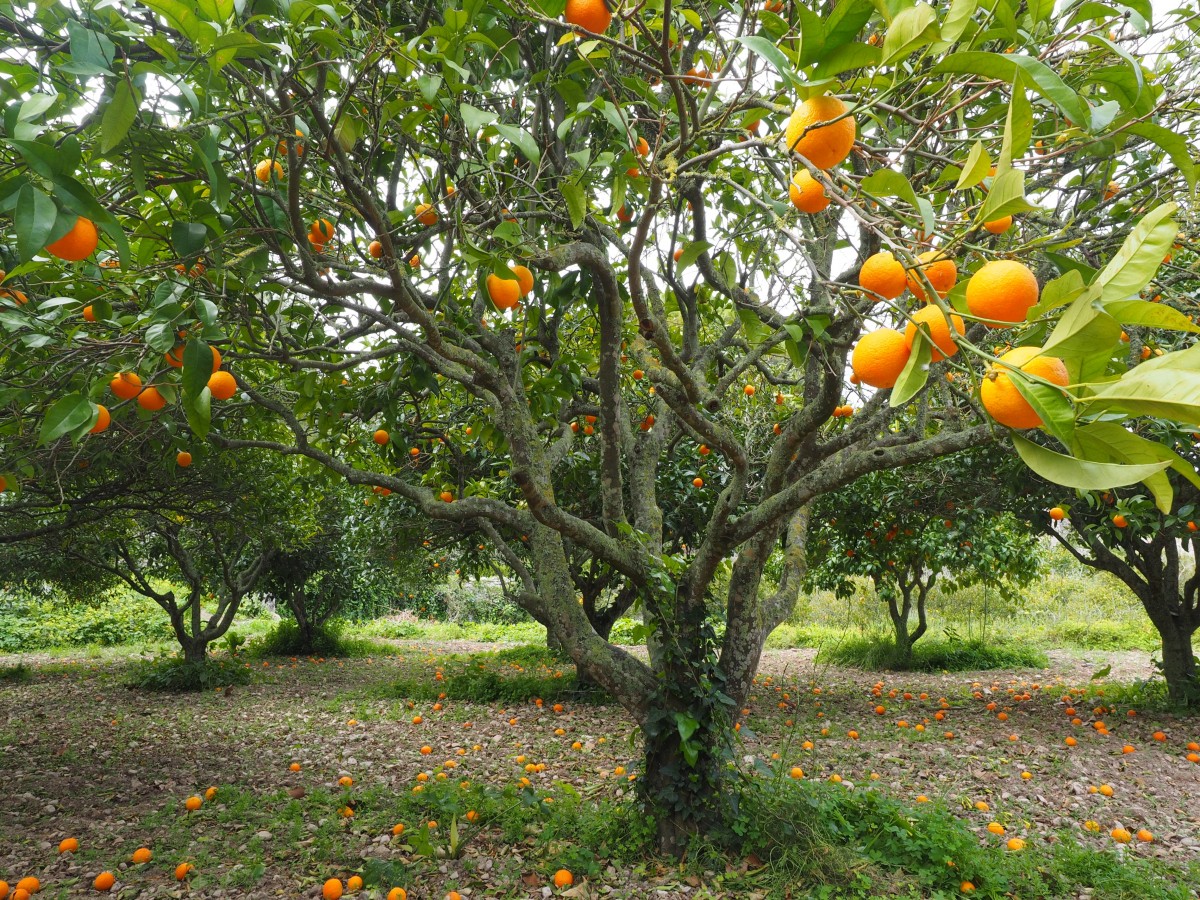 $$
Montgomery v. Locke (1887) S.Ct. CA
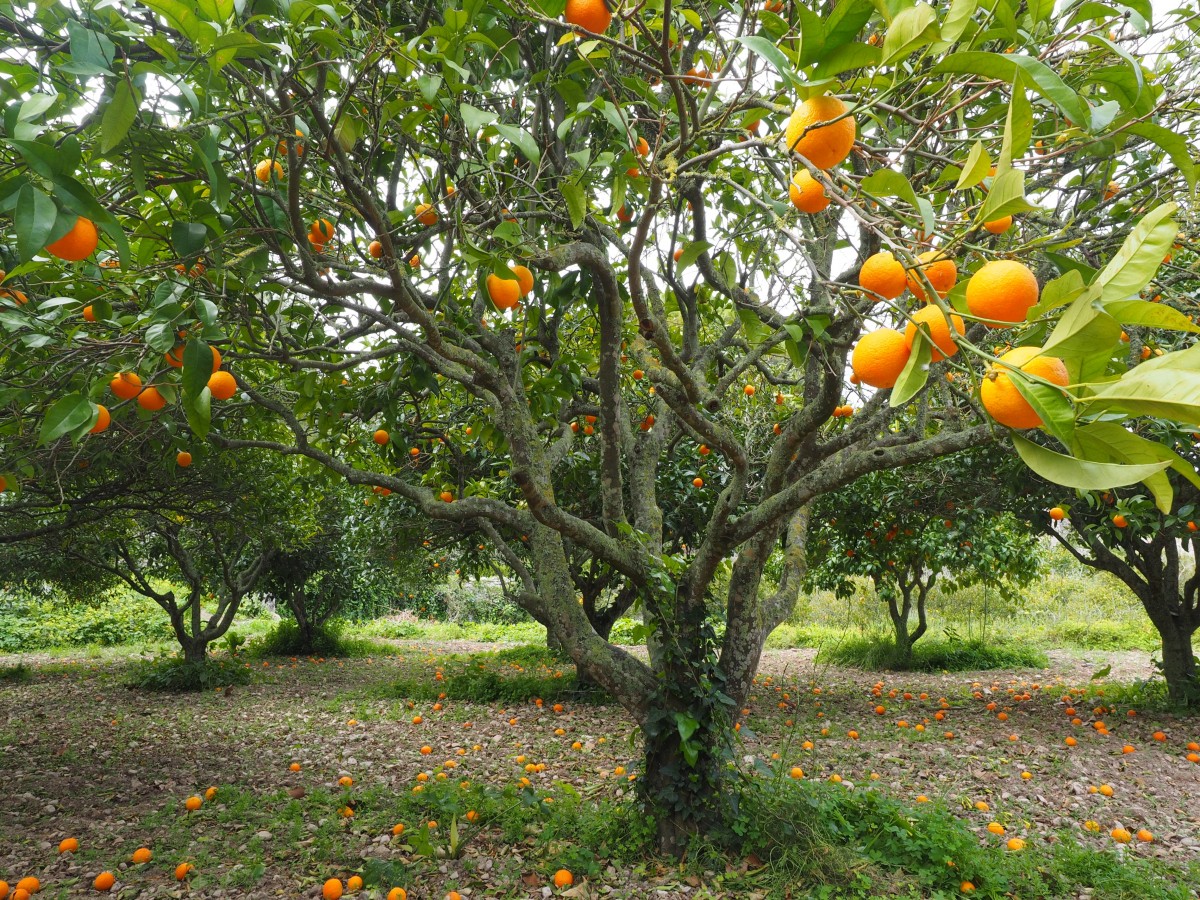 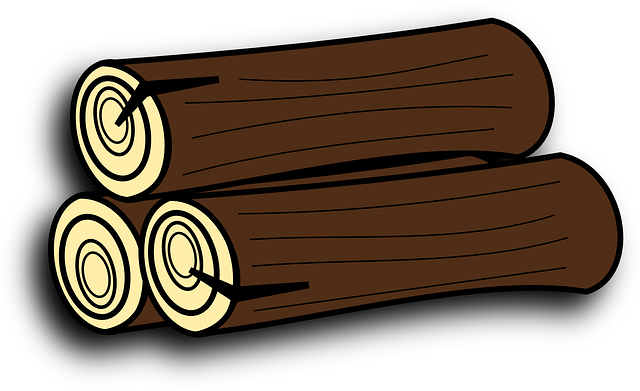 vs.
$$
$
Montgomery v. Locke (1887) S.Ct. CA
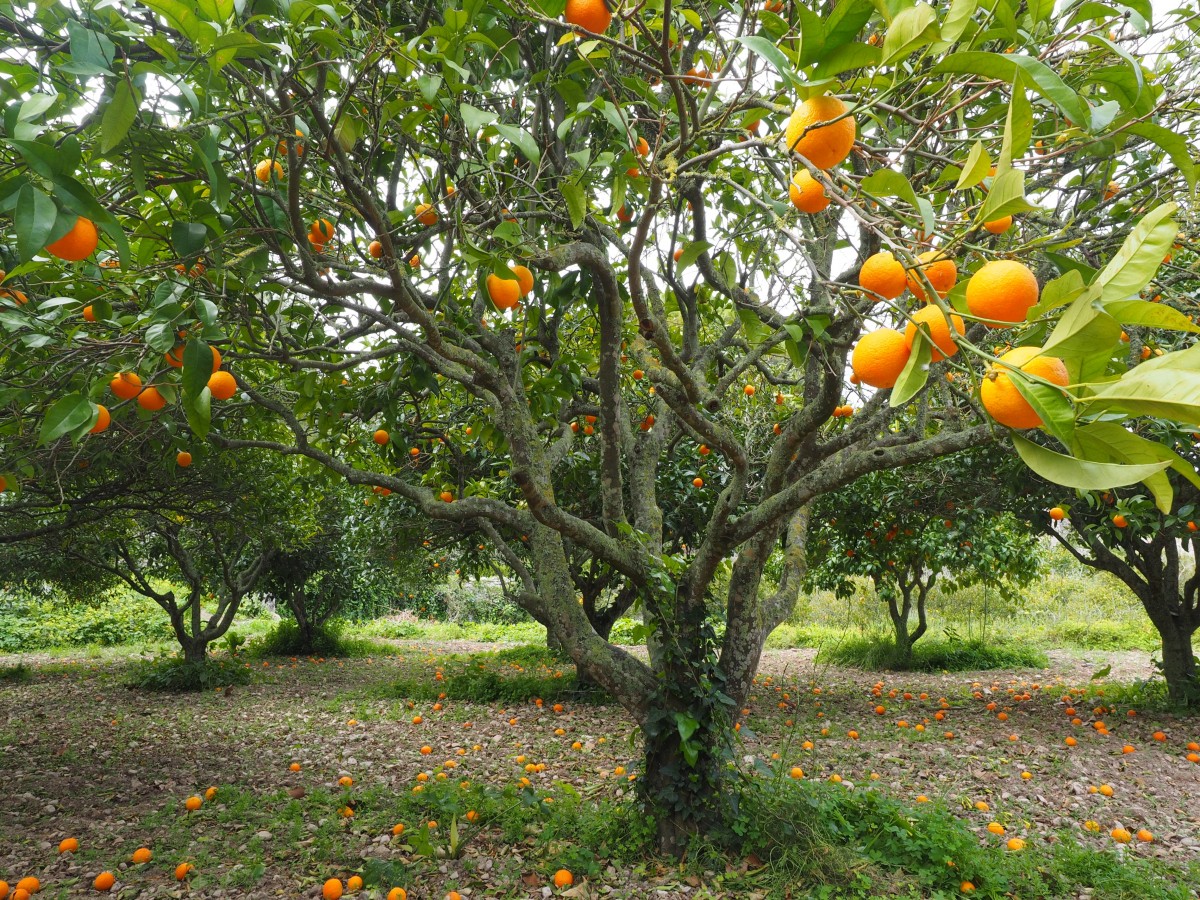 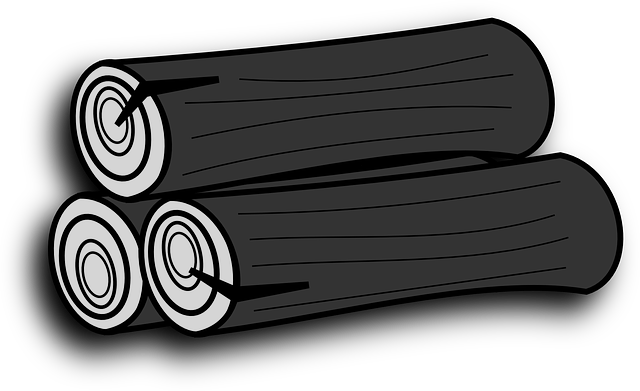 X
vs.
$$
$
Montgomery v. Locke (1887) S.Ct. CA
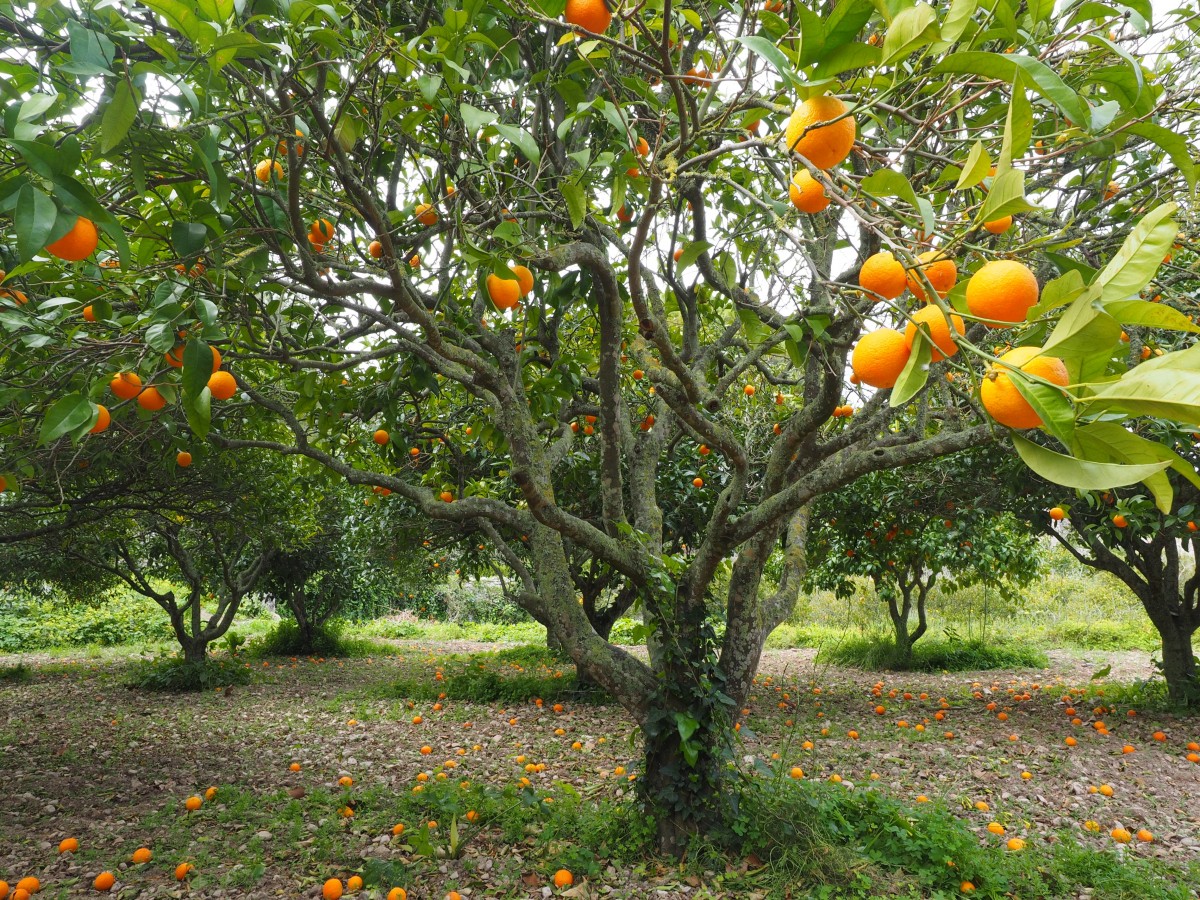 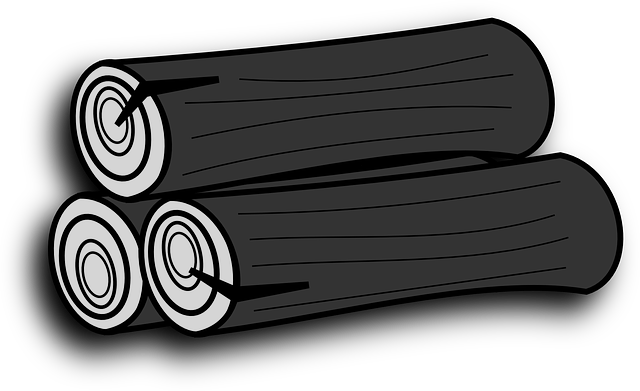 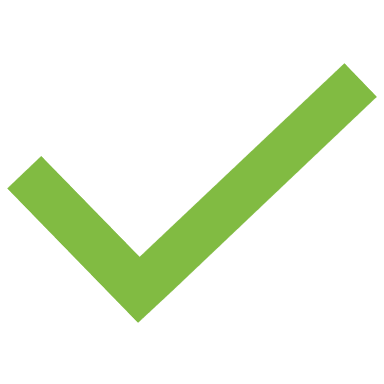 X
vs.
$$
$
Giese v. Neal (2014) Ct. App. IL
Giese v. Neal (2014) Ct. App. IL
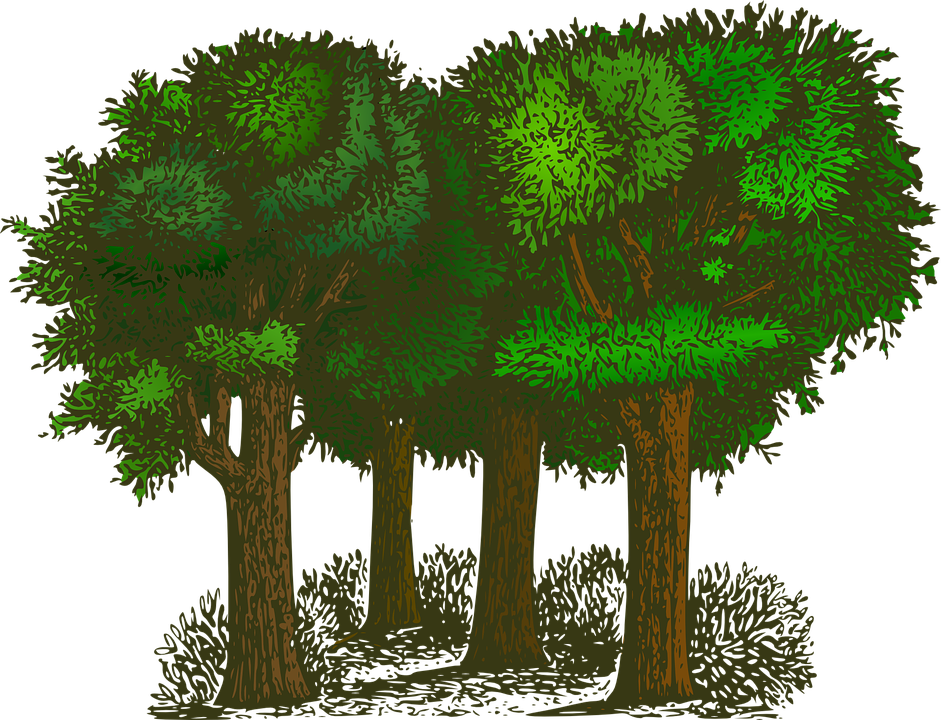 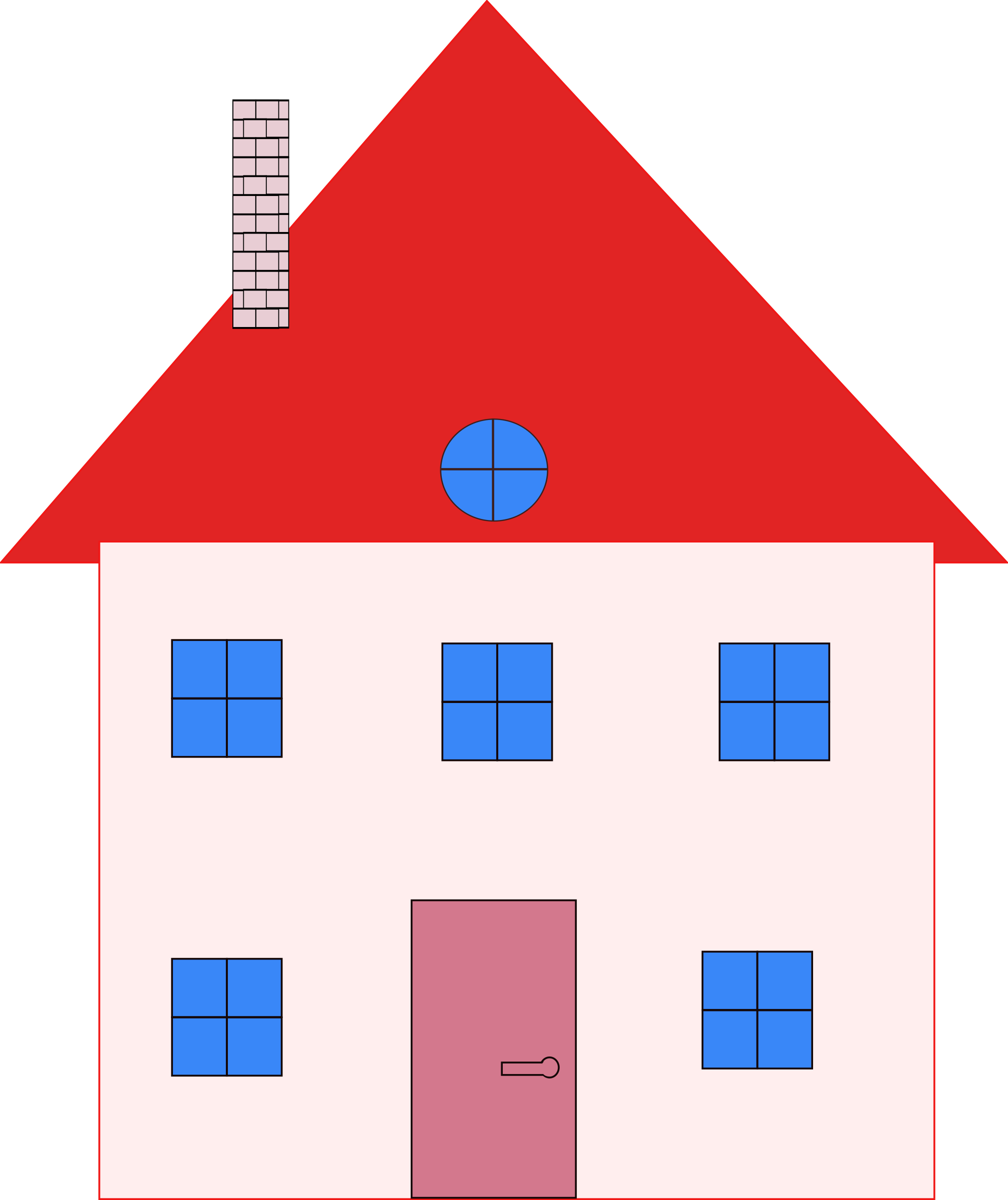 $$$
Giese v. Neal (2014) Ct. App. IL
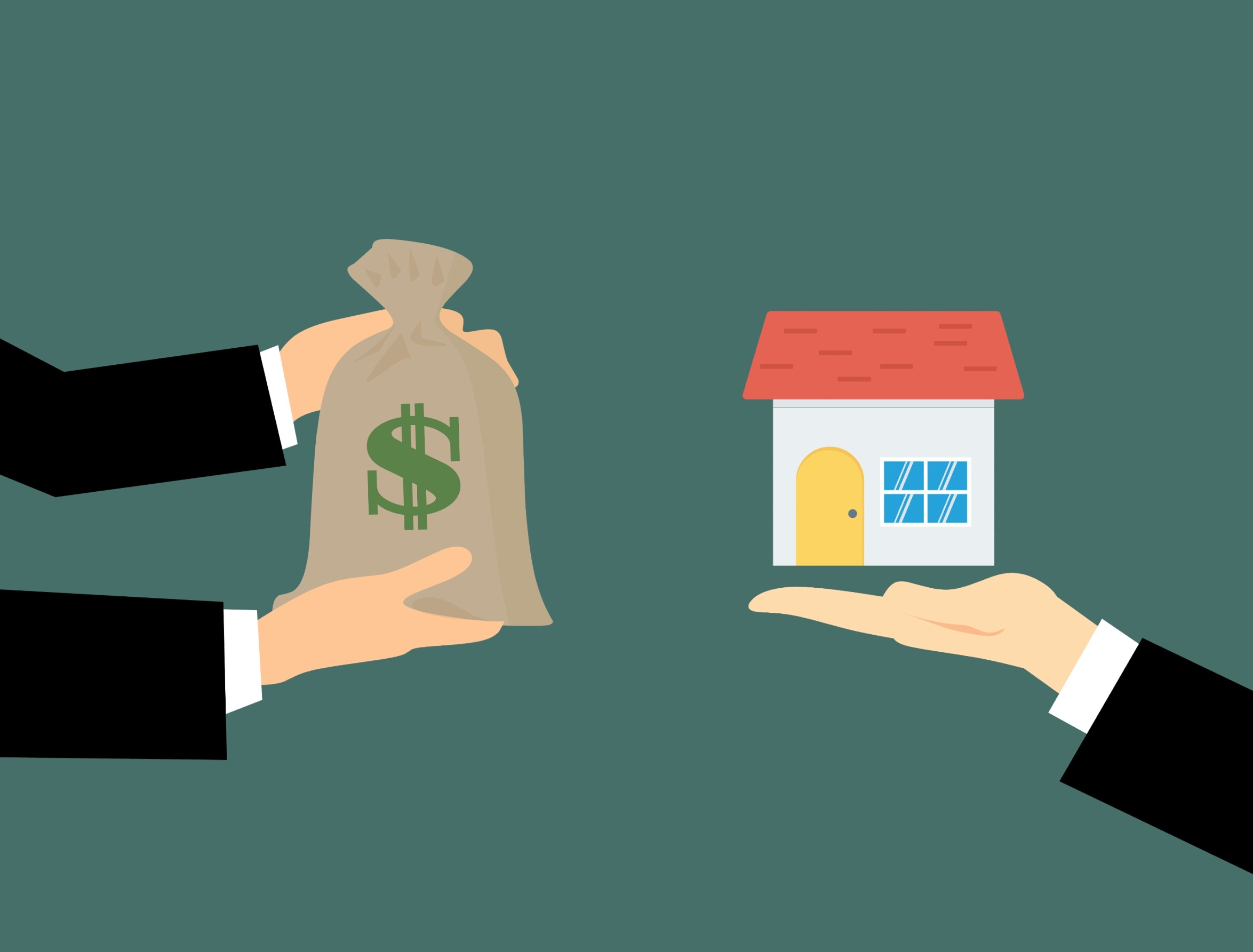 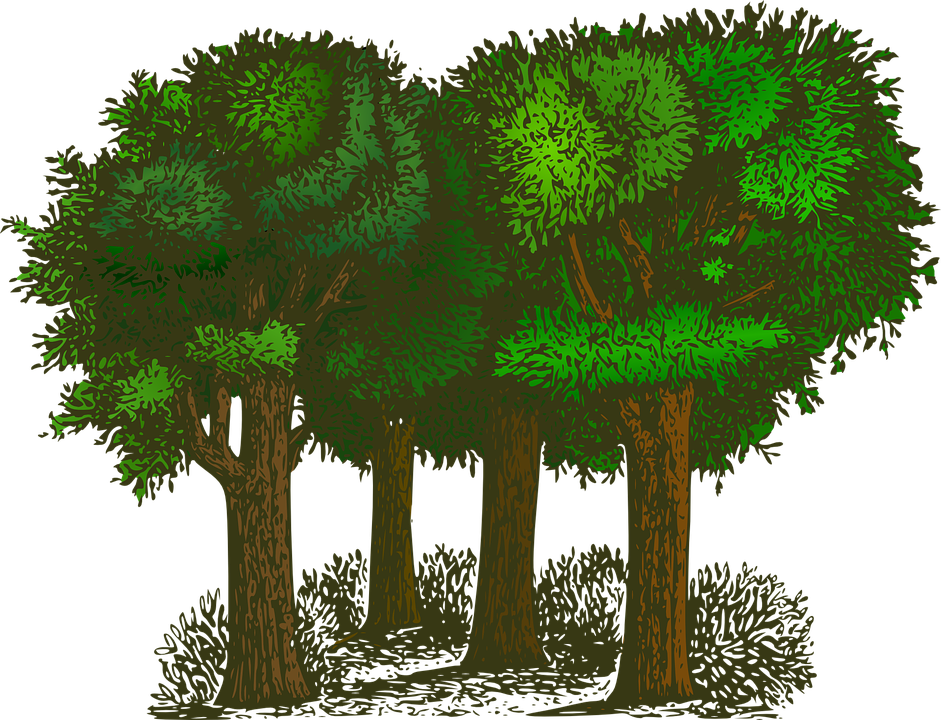 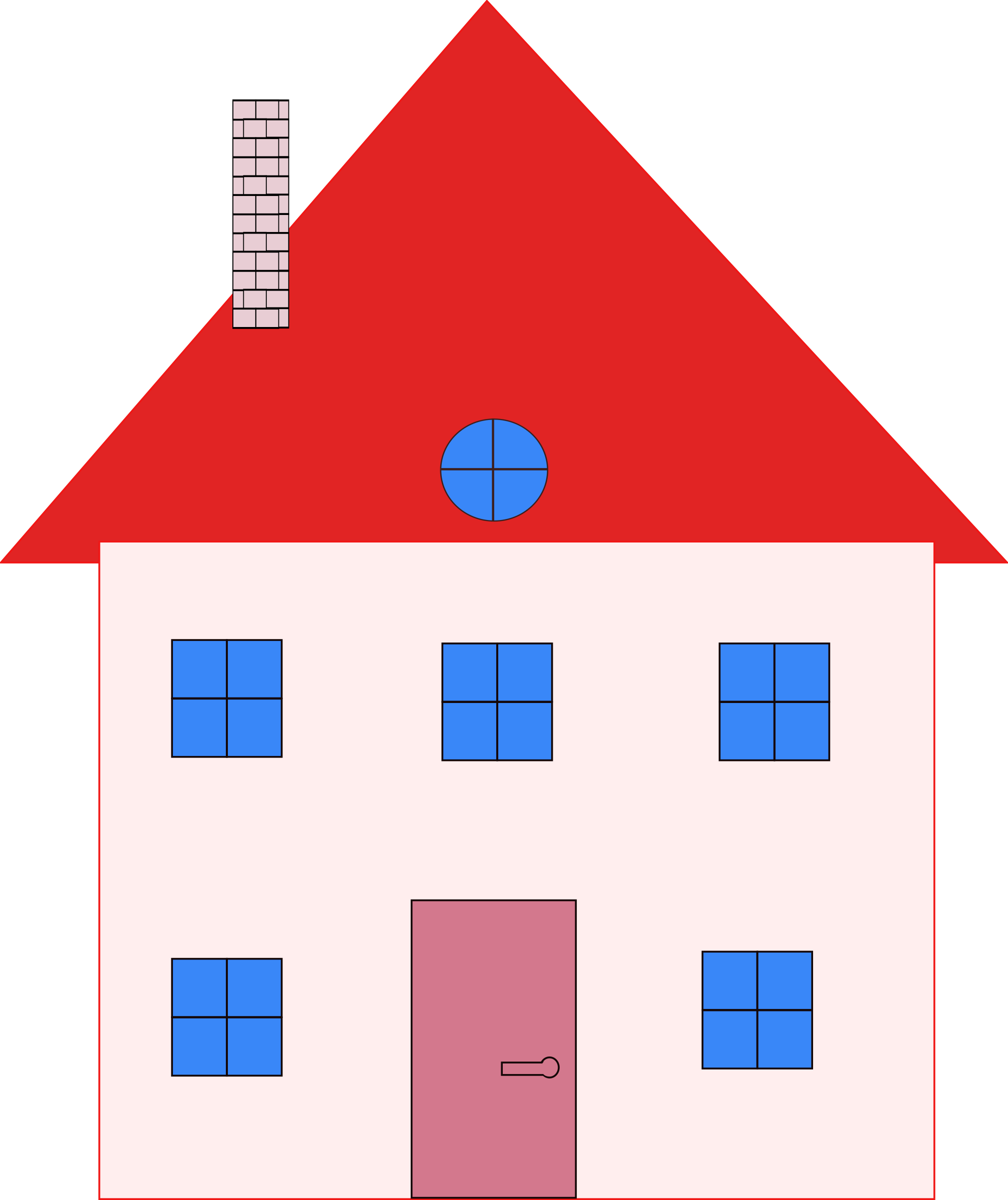 vs.
$$$
$
Giese v. Neal (2014) Ct. App. IL
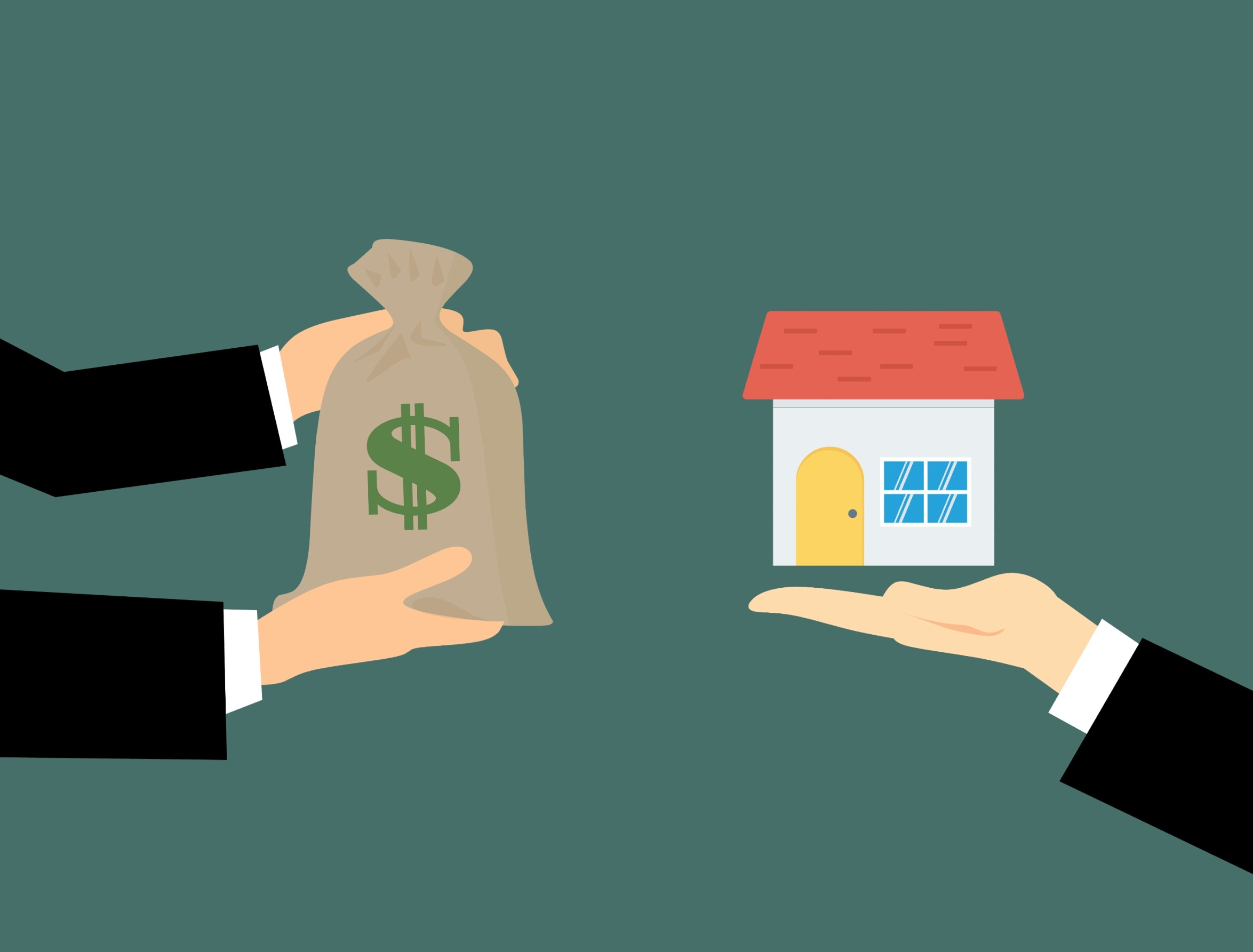 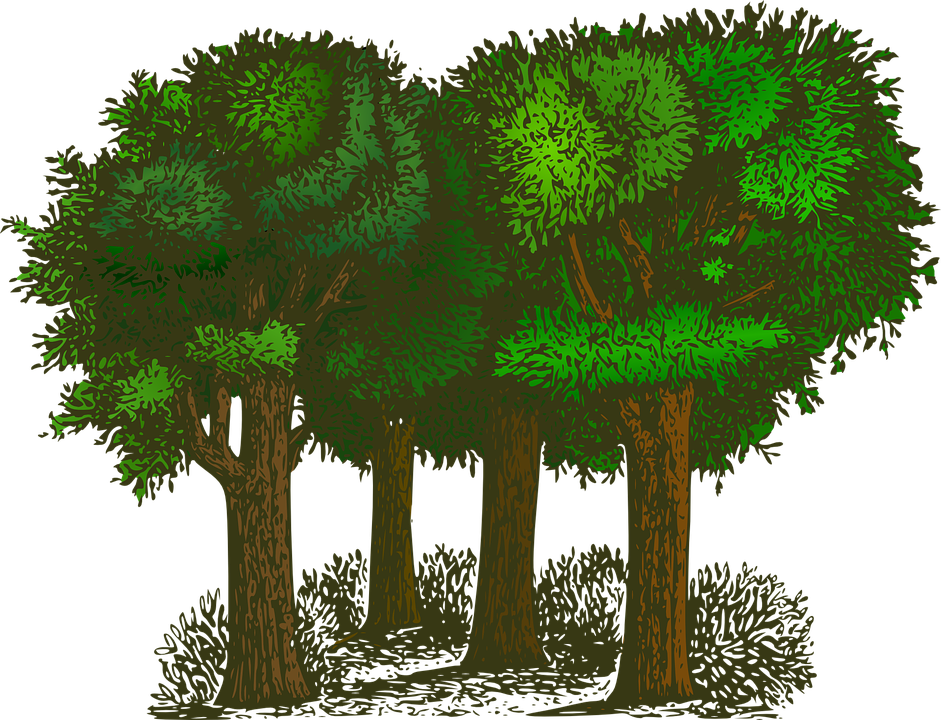 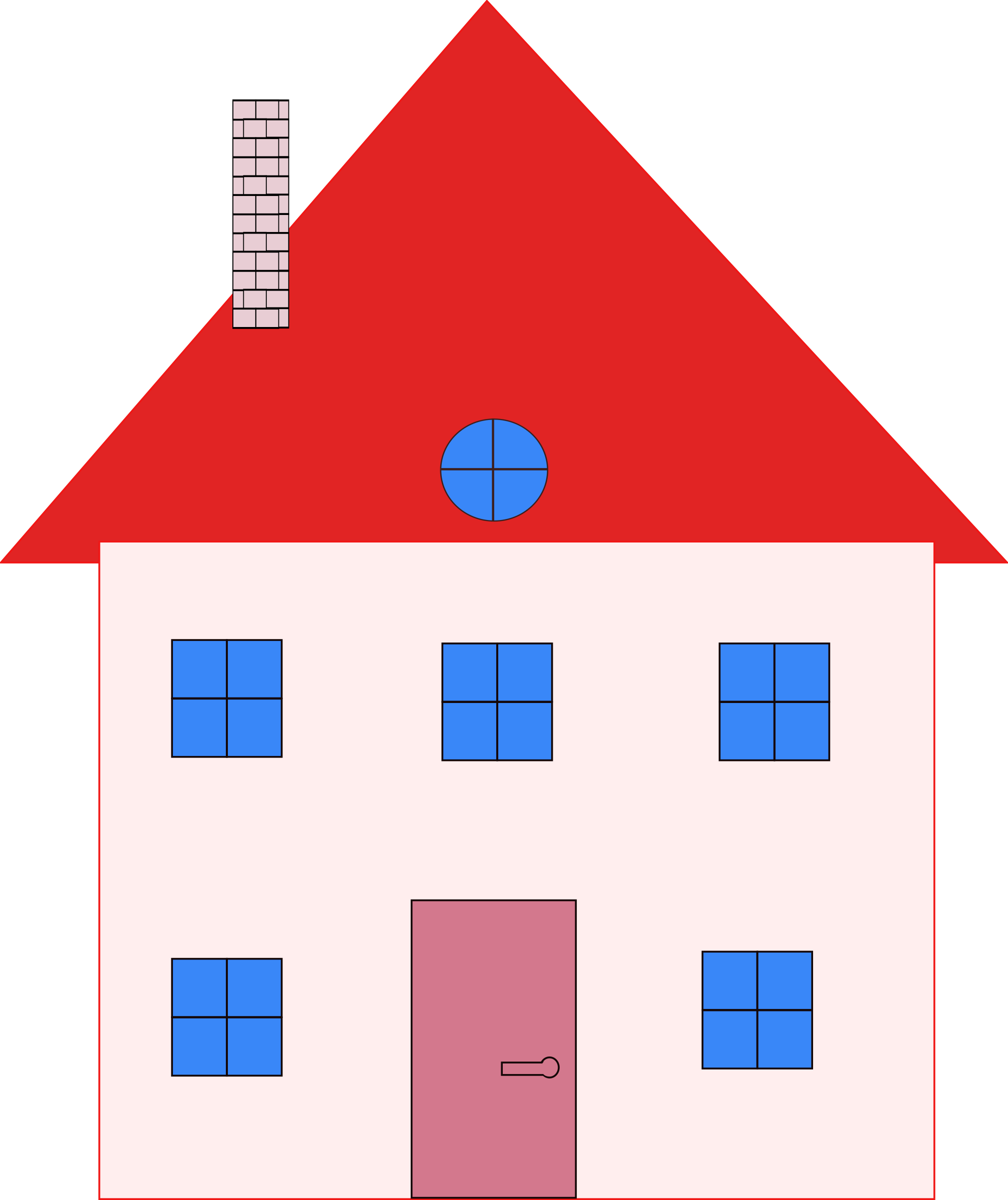 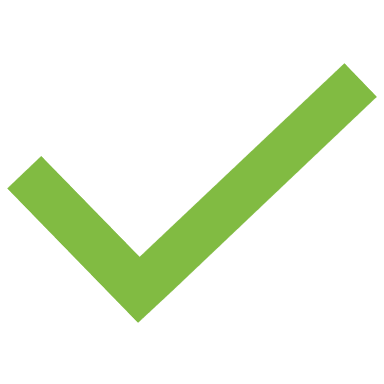 vs.
$$$
$
Delay v. Great Plains (2016) Ct. App. KS
Delay v. Great Plains (2016) Ct. App. KS
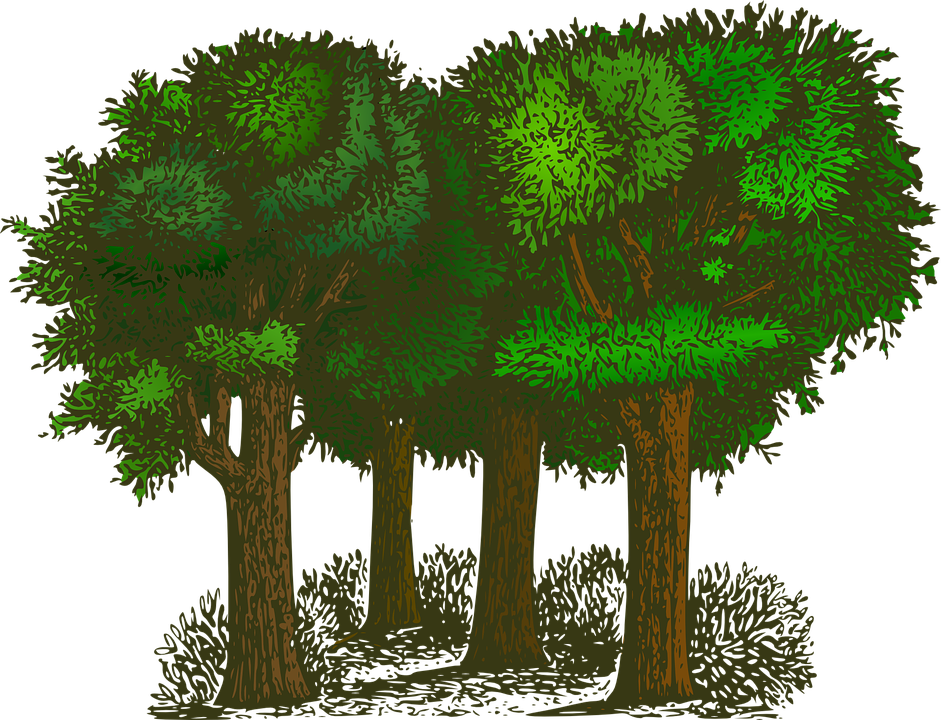 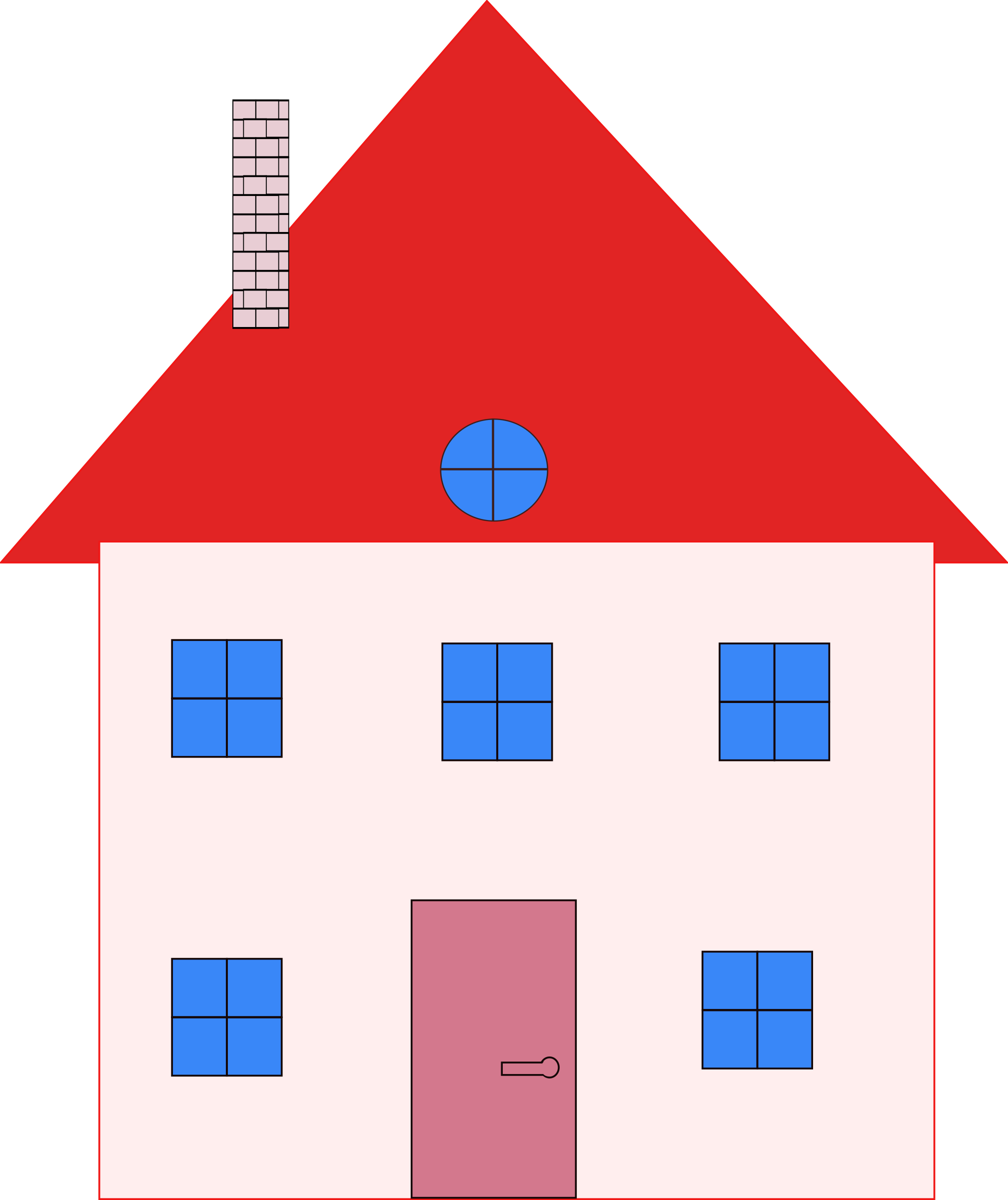 $$$
Delay v. Great Plains (2016) Ct. App. KS
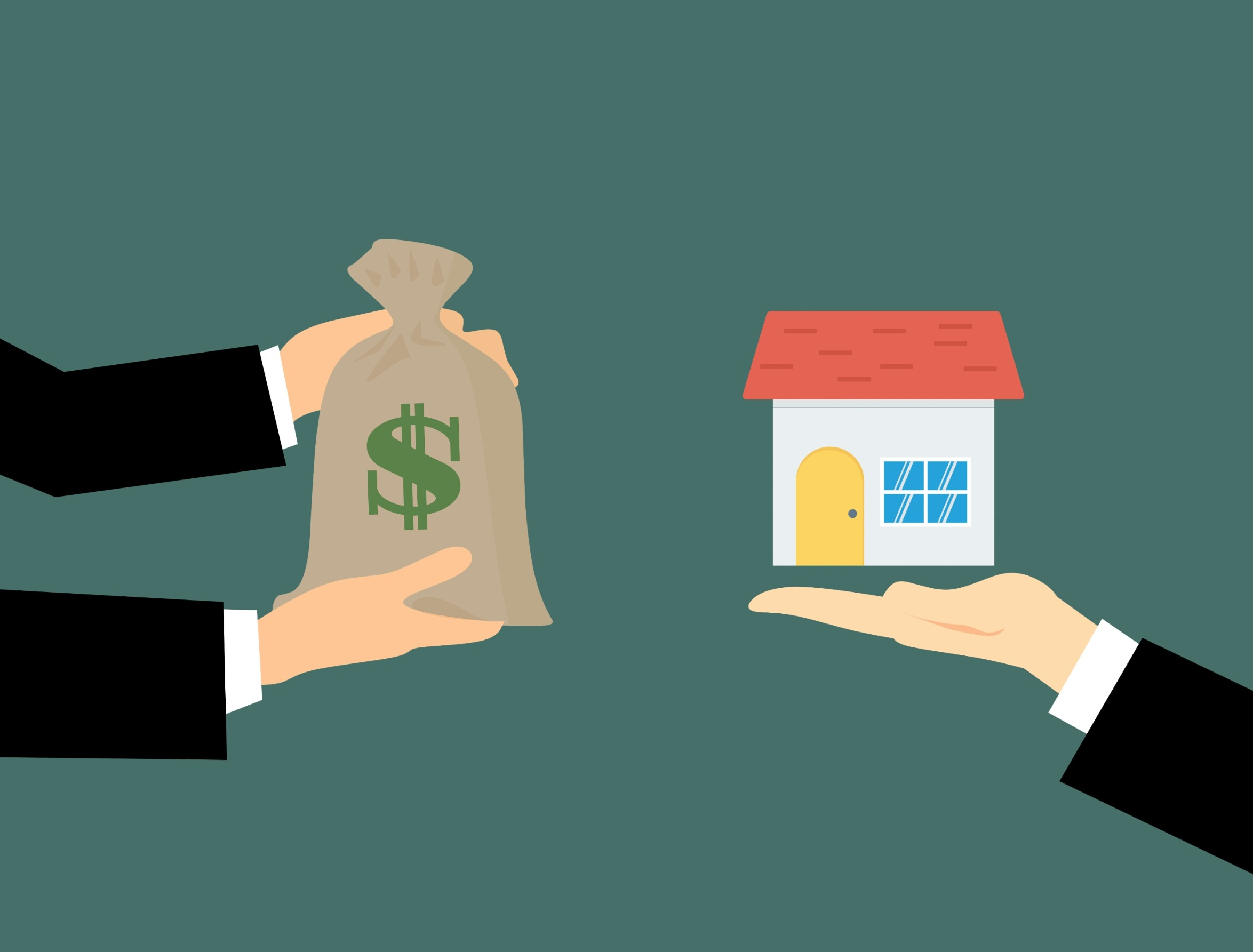 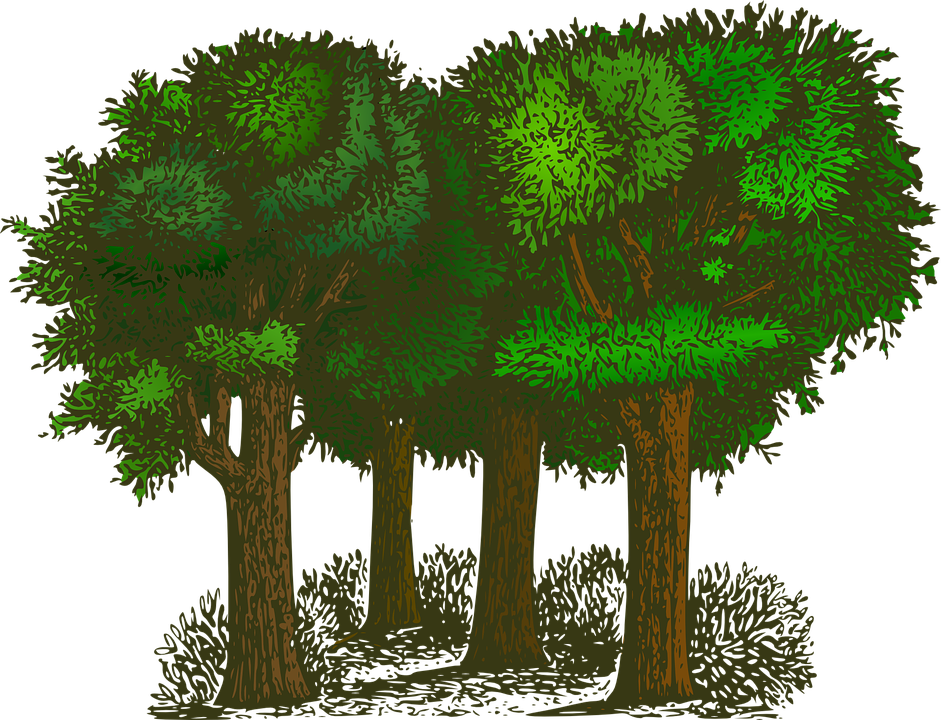 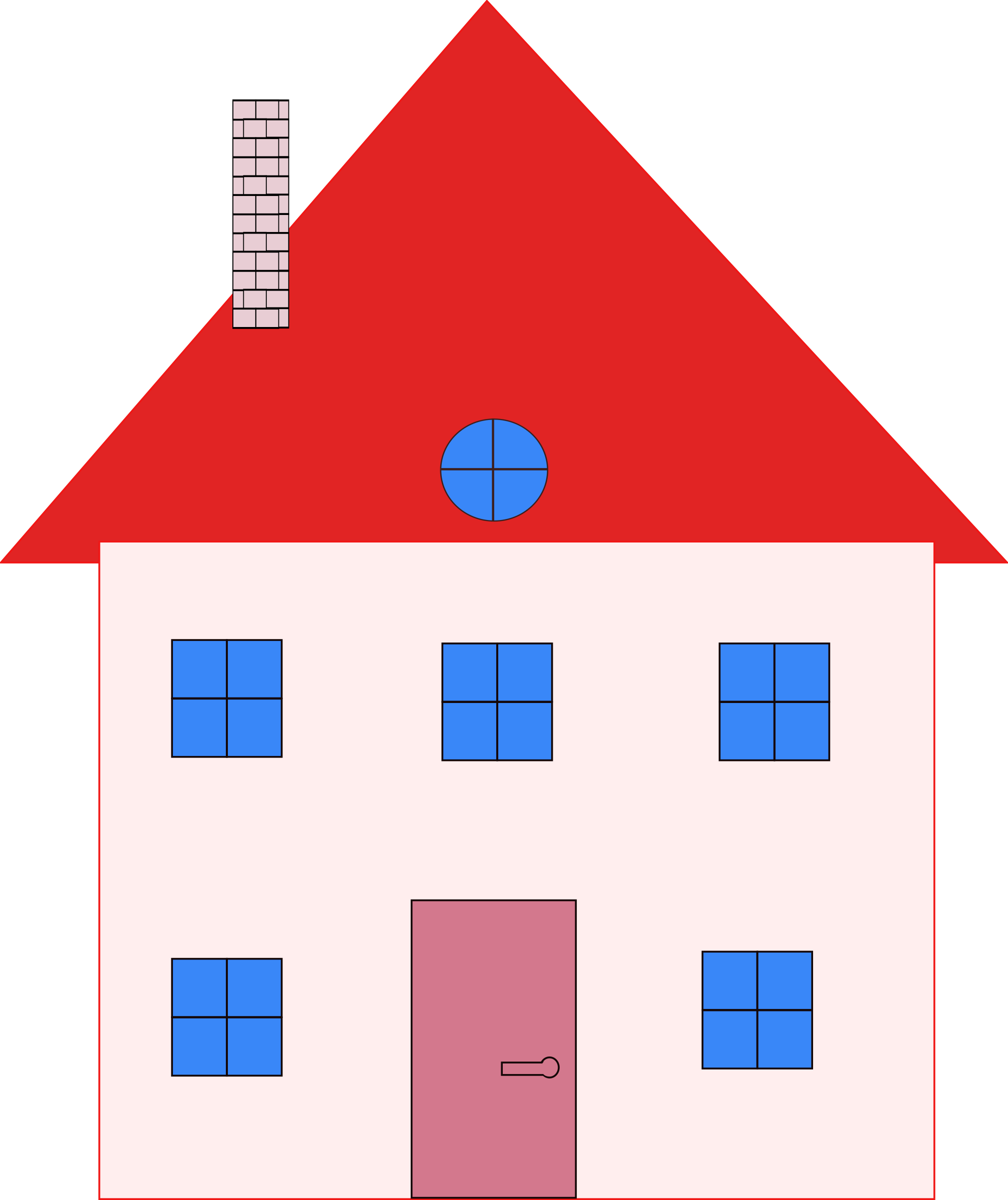 vs.
$$$
$
Delay v. Great Plains (2016) Ct. App. KS
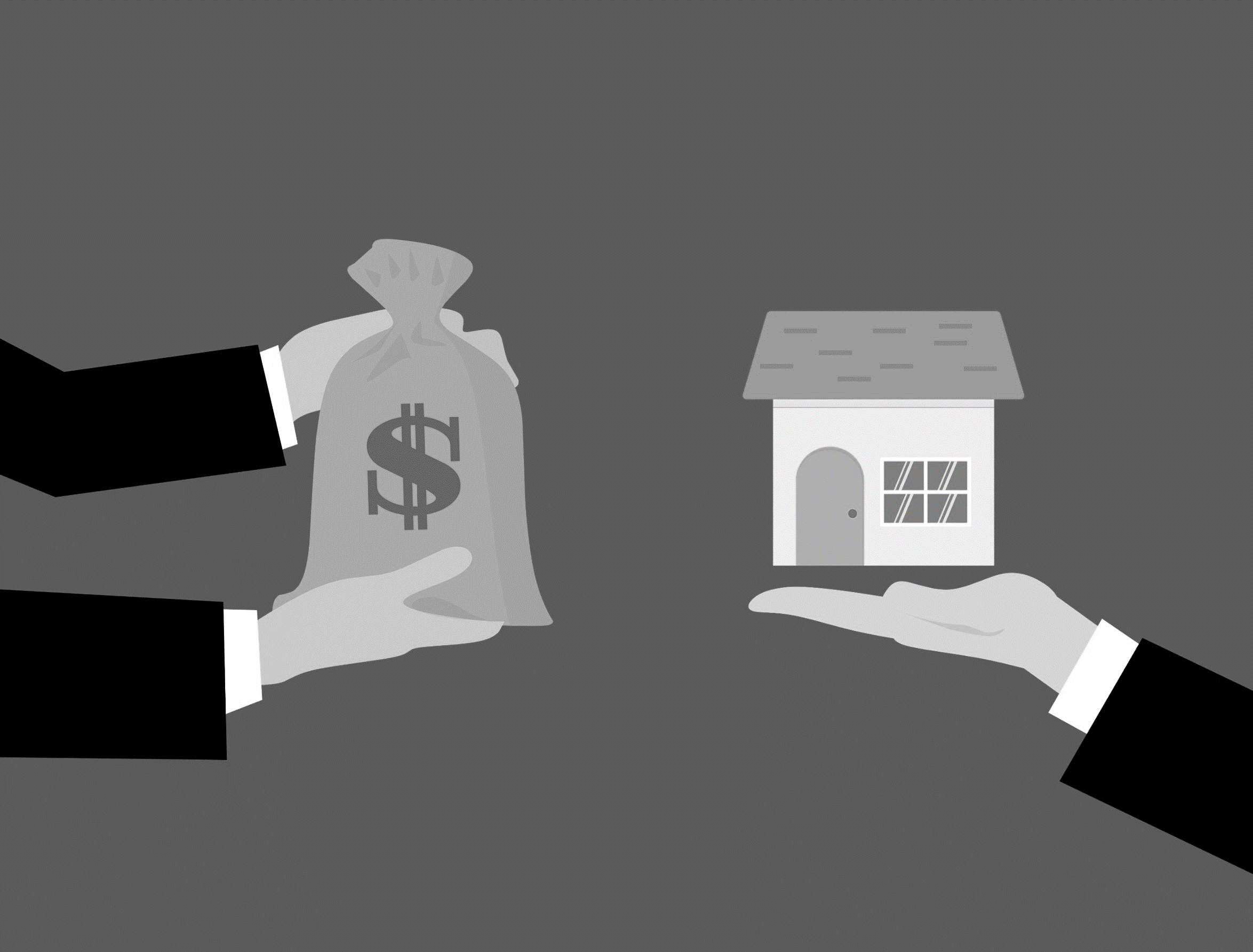 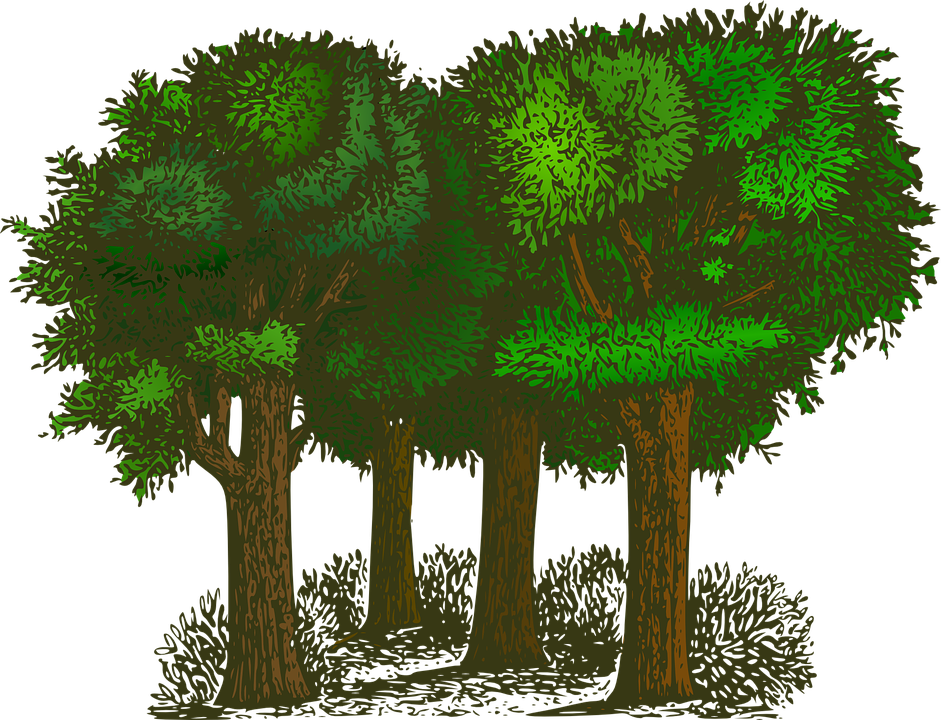 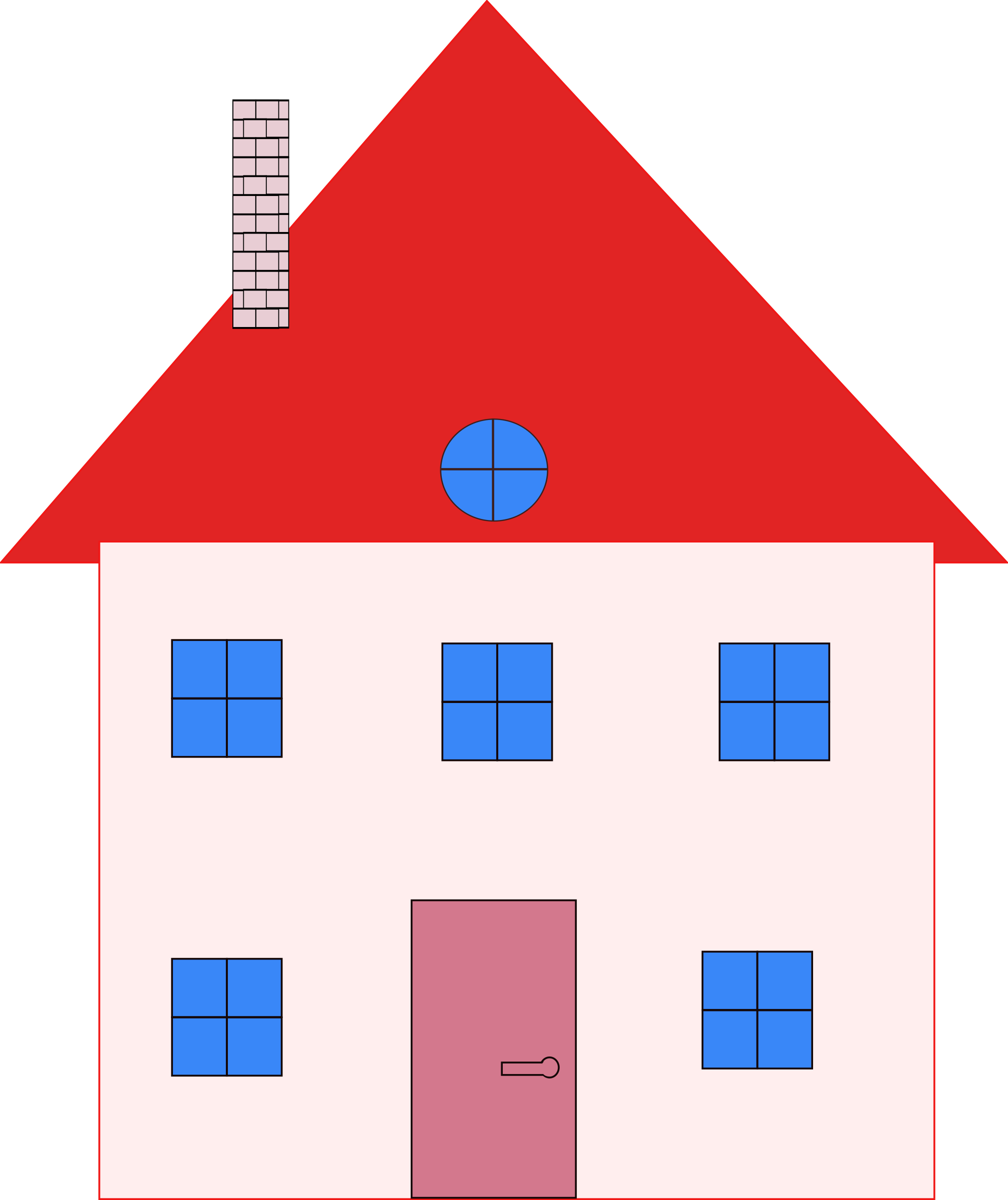 X
vs.
$$$
$
Delay v. Great Plains (2016) Ct. App. KS
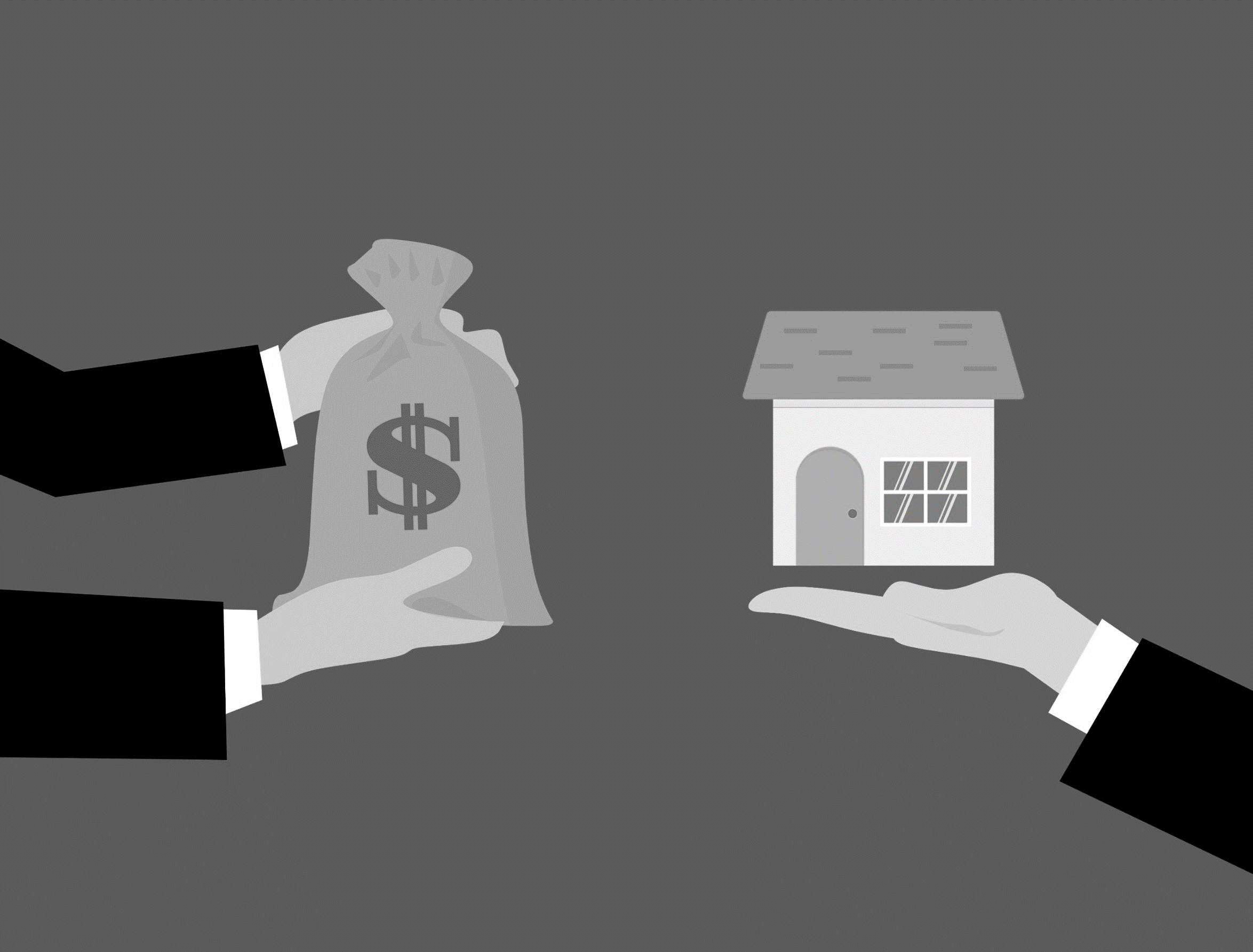 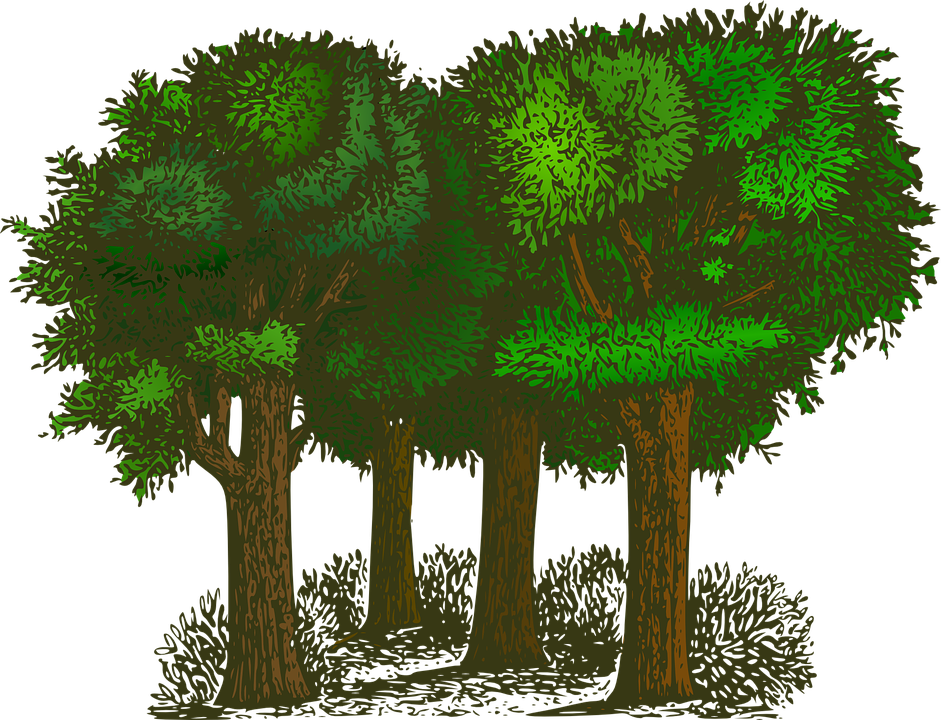 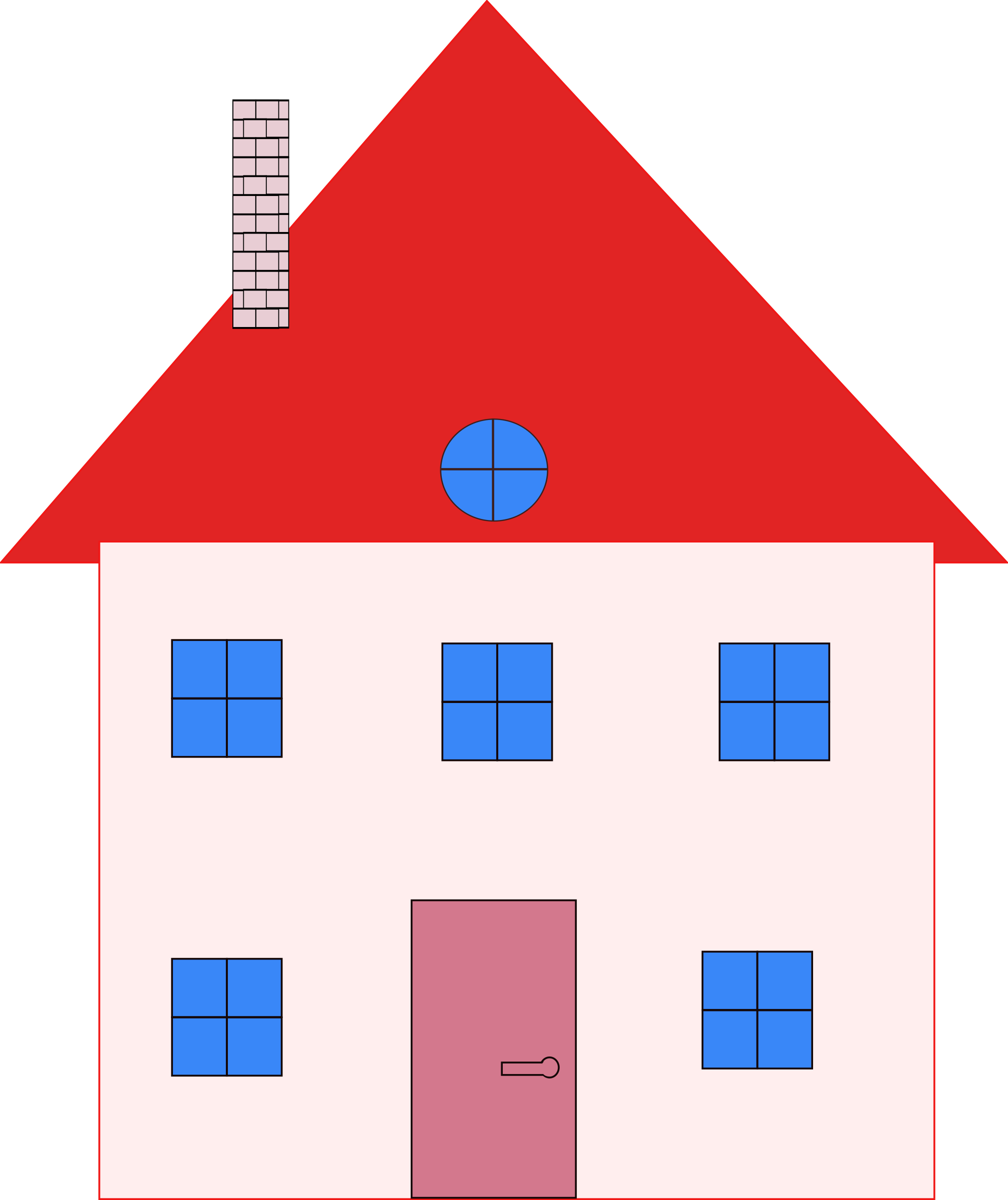 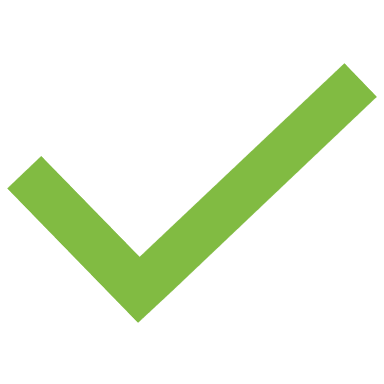 X
vs.
$$$
$
Appraise Substitutes That Replace the Utility
Pennington v. Beatty (1932) S.Ct. SD
Pennington v. Beatty (1932) S.Ct. SD
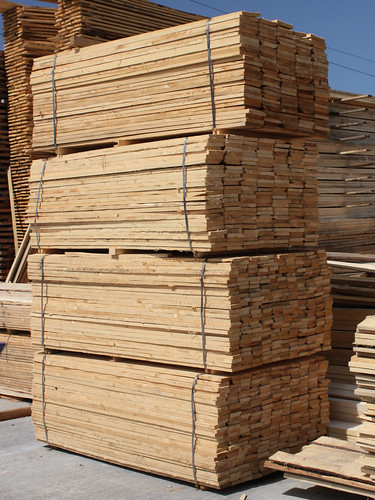 $$
Pennington v. Beatty (1932) S.Ct. SD
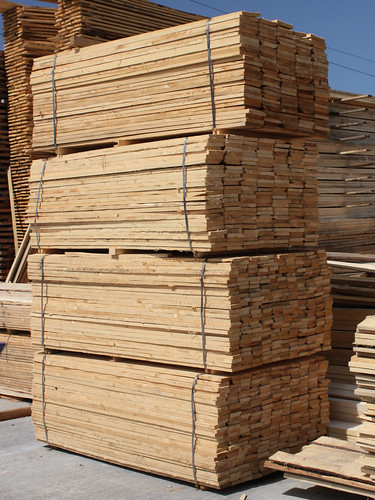 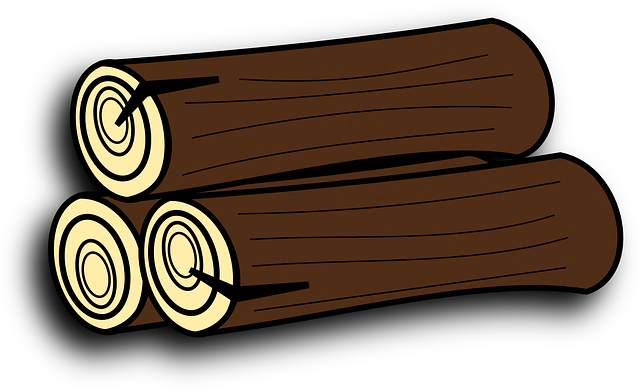 vs.
$$
$
Pennington v. Beatty (1932) S.Ct. SD
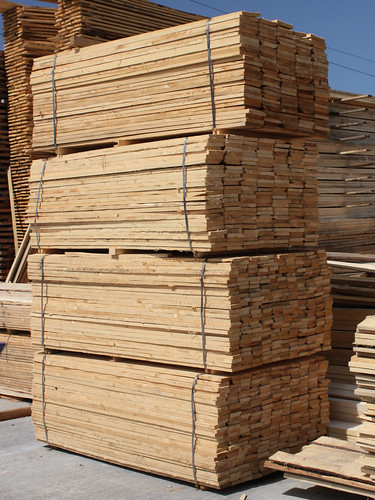 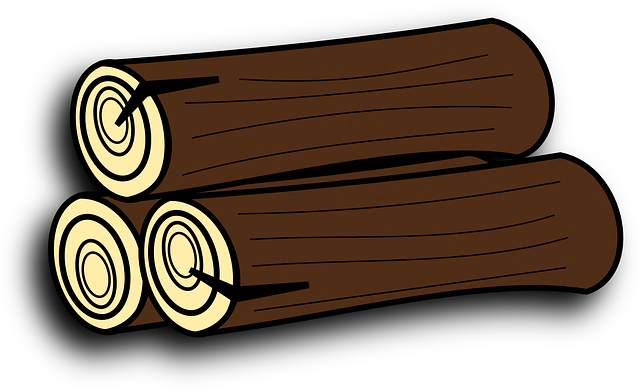 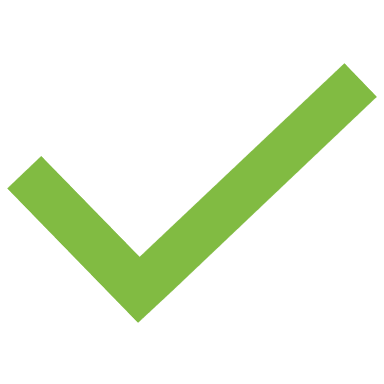 vs.
$$
$
Heninger v. Dunn (1980) Ct. App. CA
Heninger v. Dunn (1980) Ct. App. CA
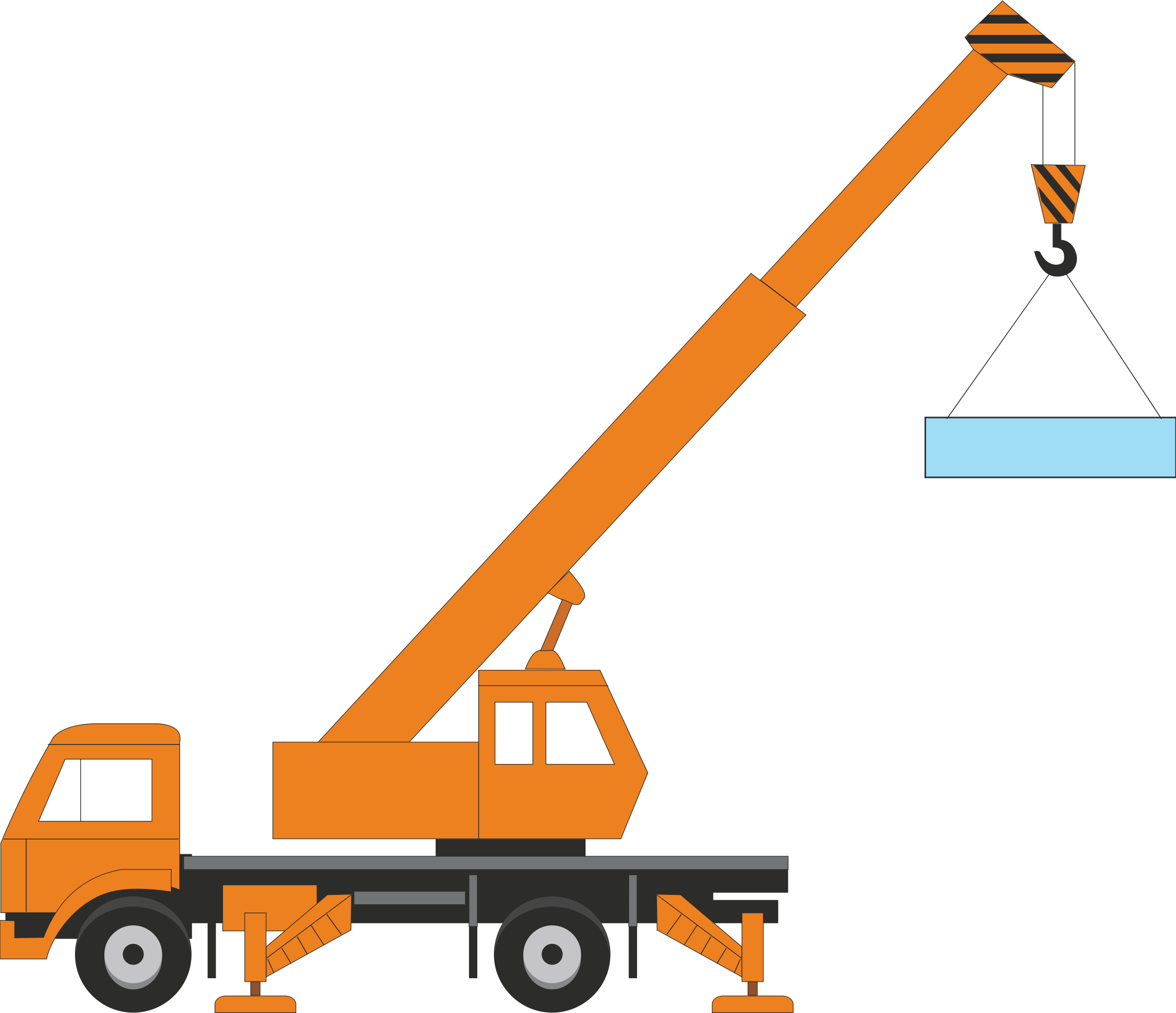 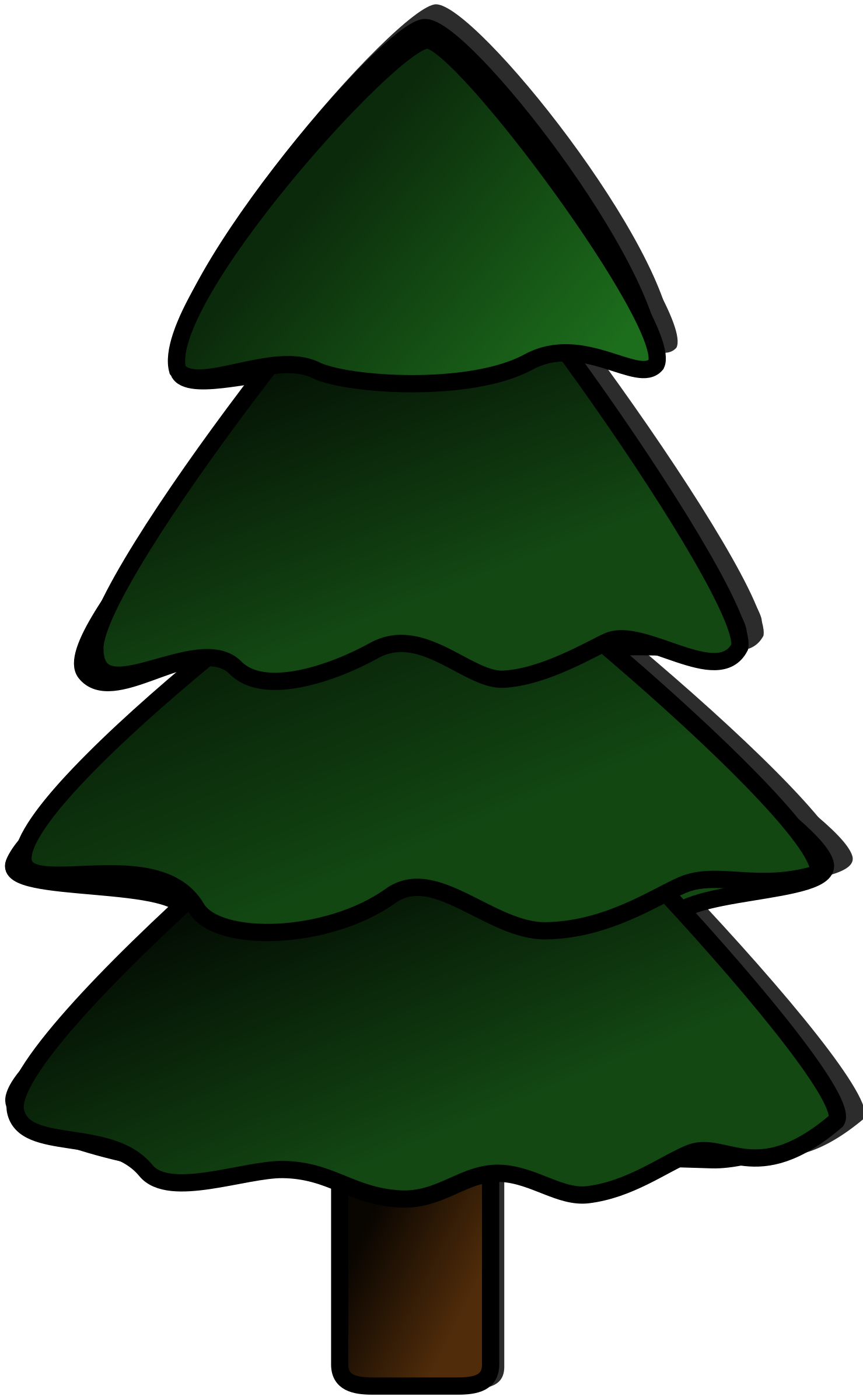 $$$
Heninger v. Dunn (1980) Ct. App. CA
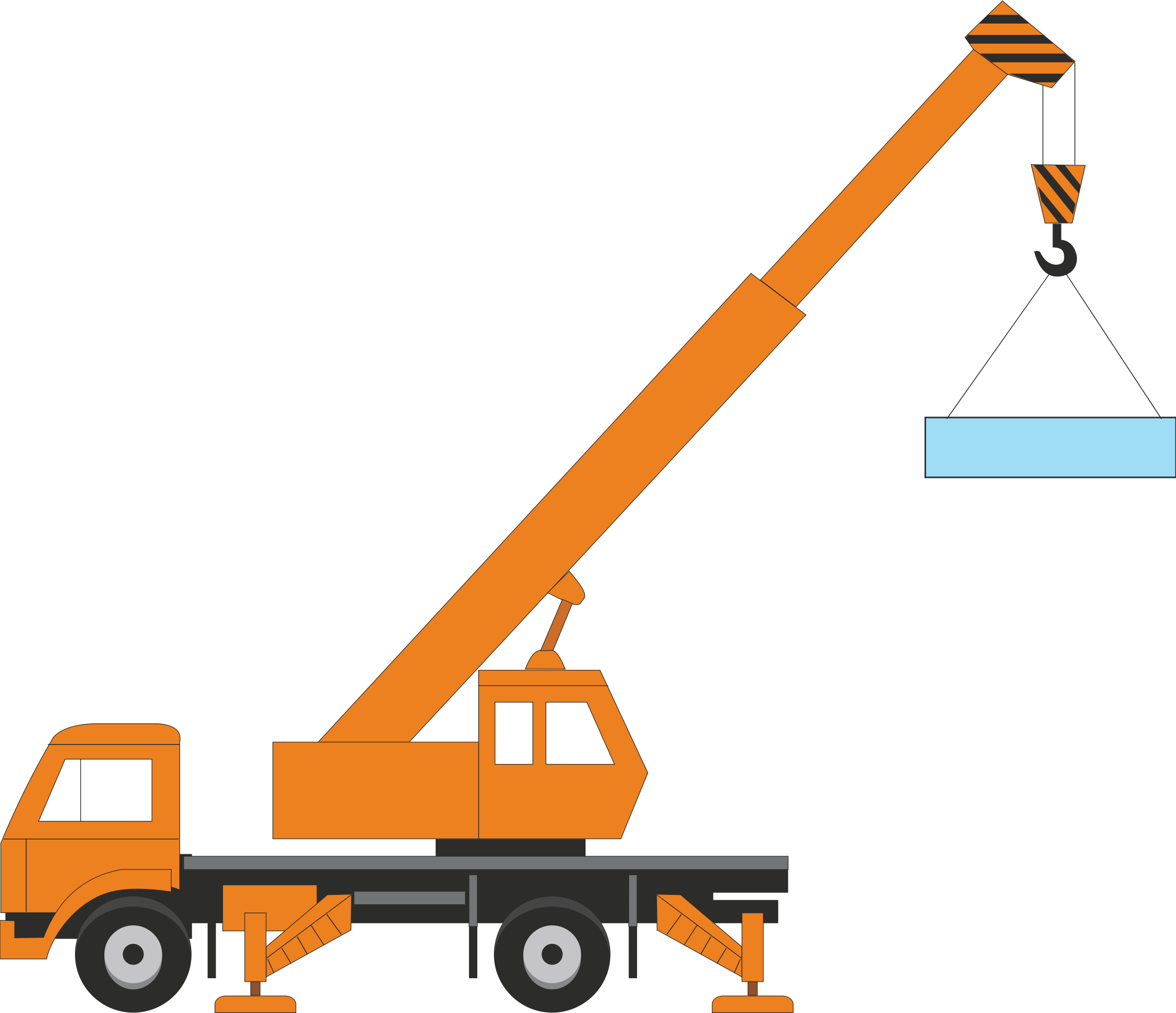 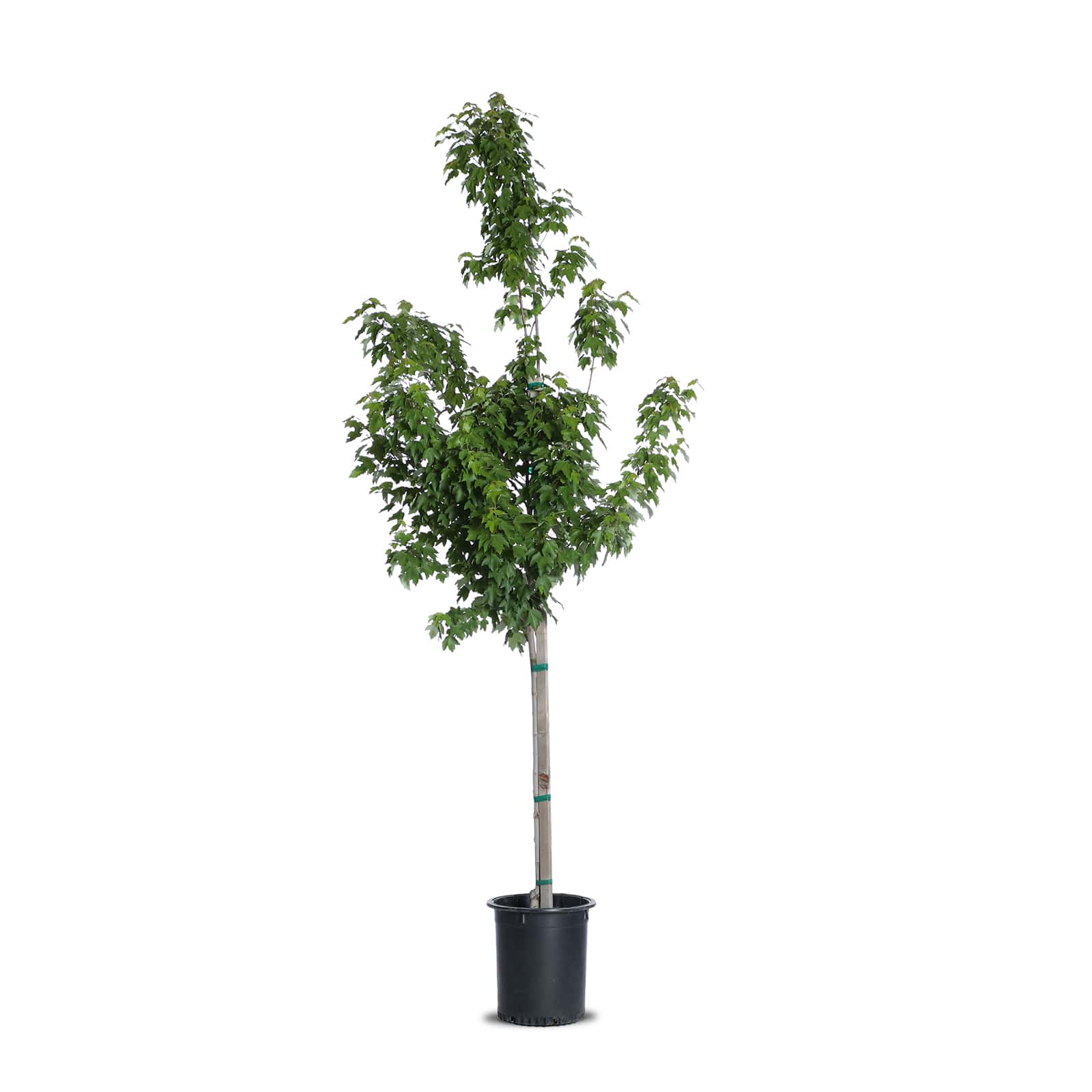 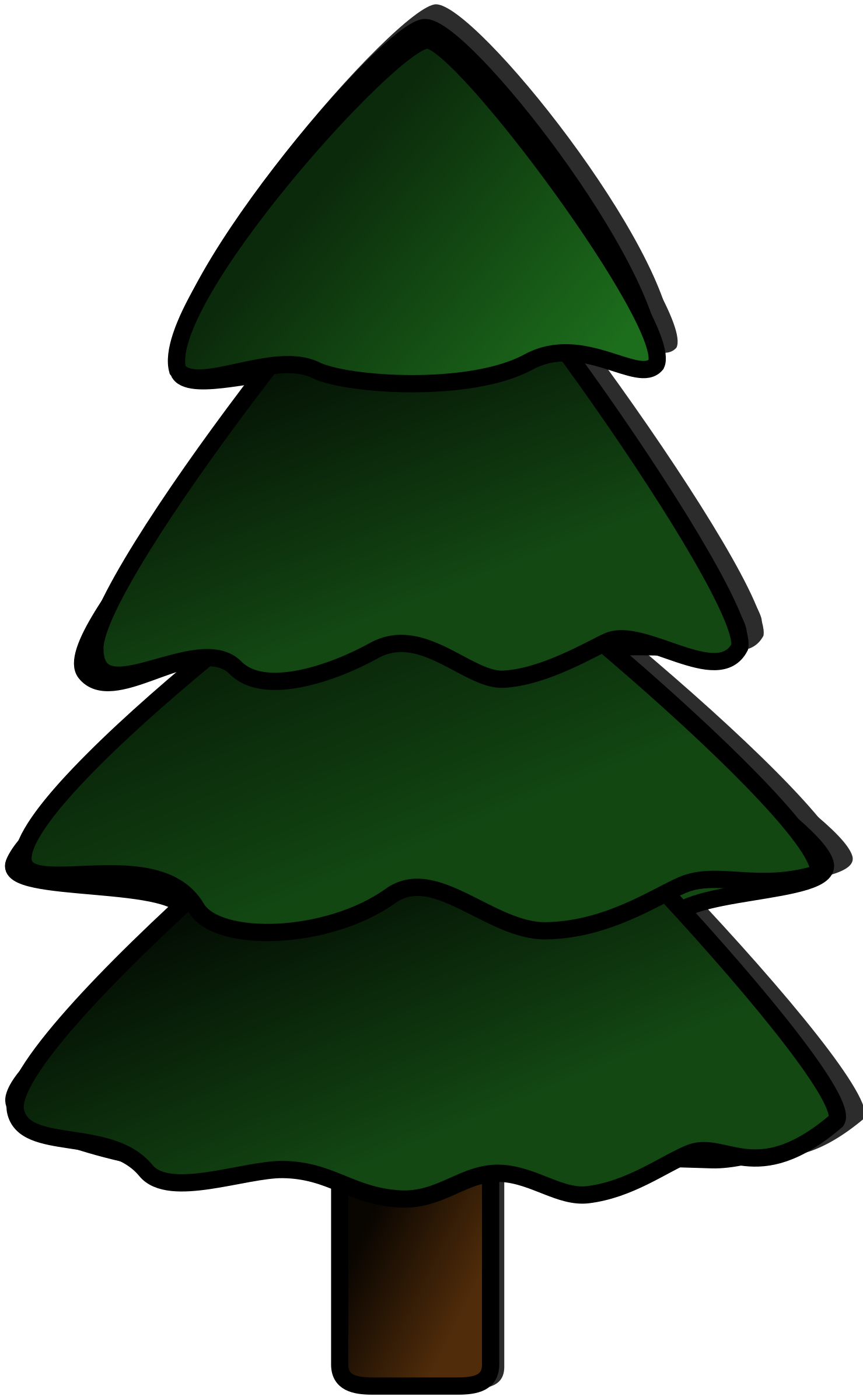 vs.
$$
$$$
Heninger v. Dunn (1980) Ct. App. CA
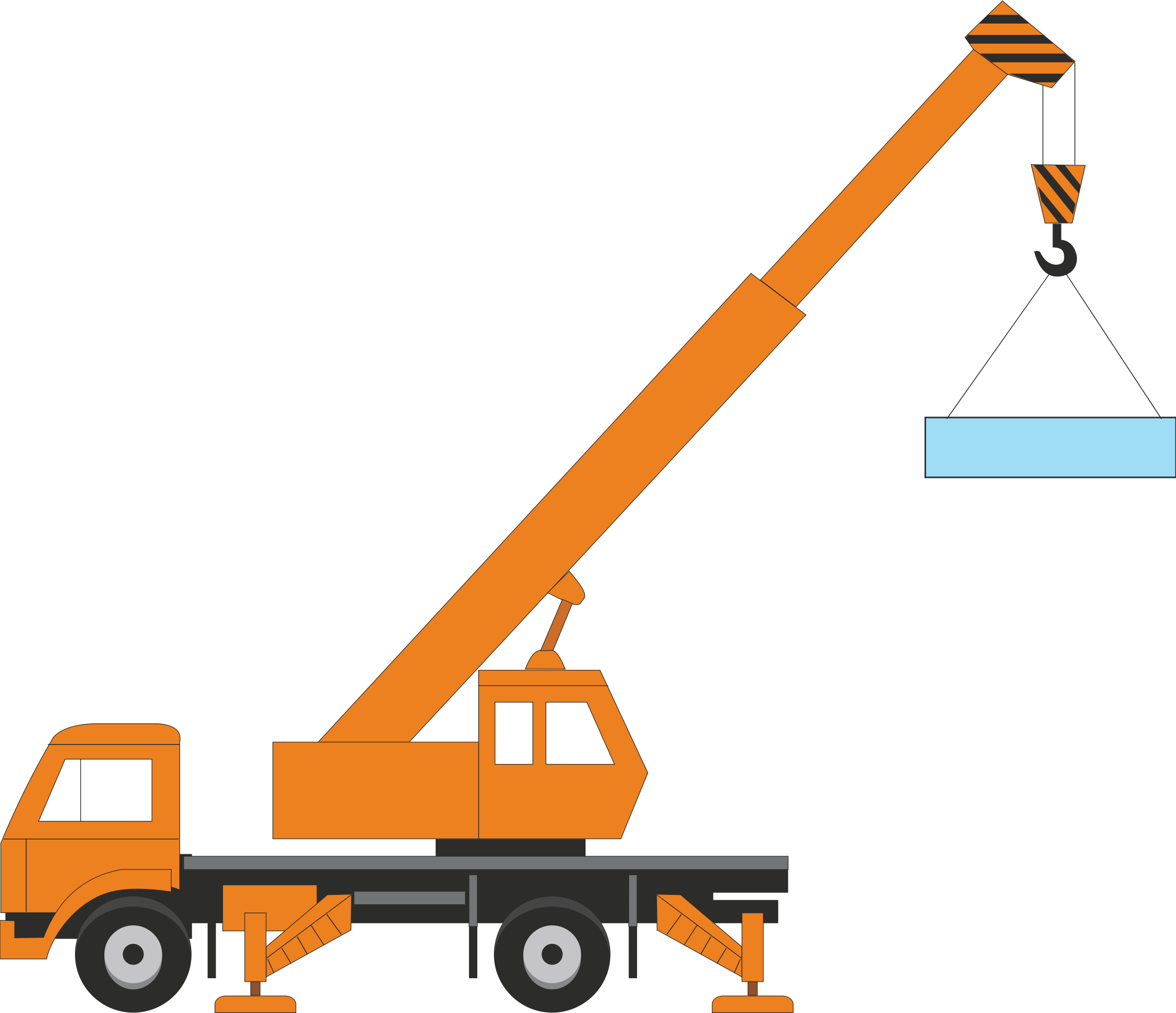 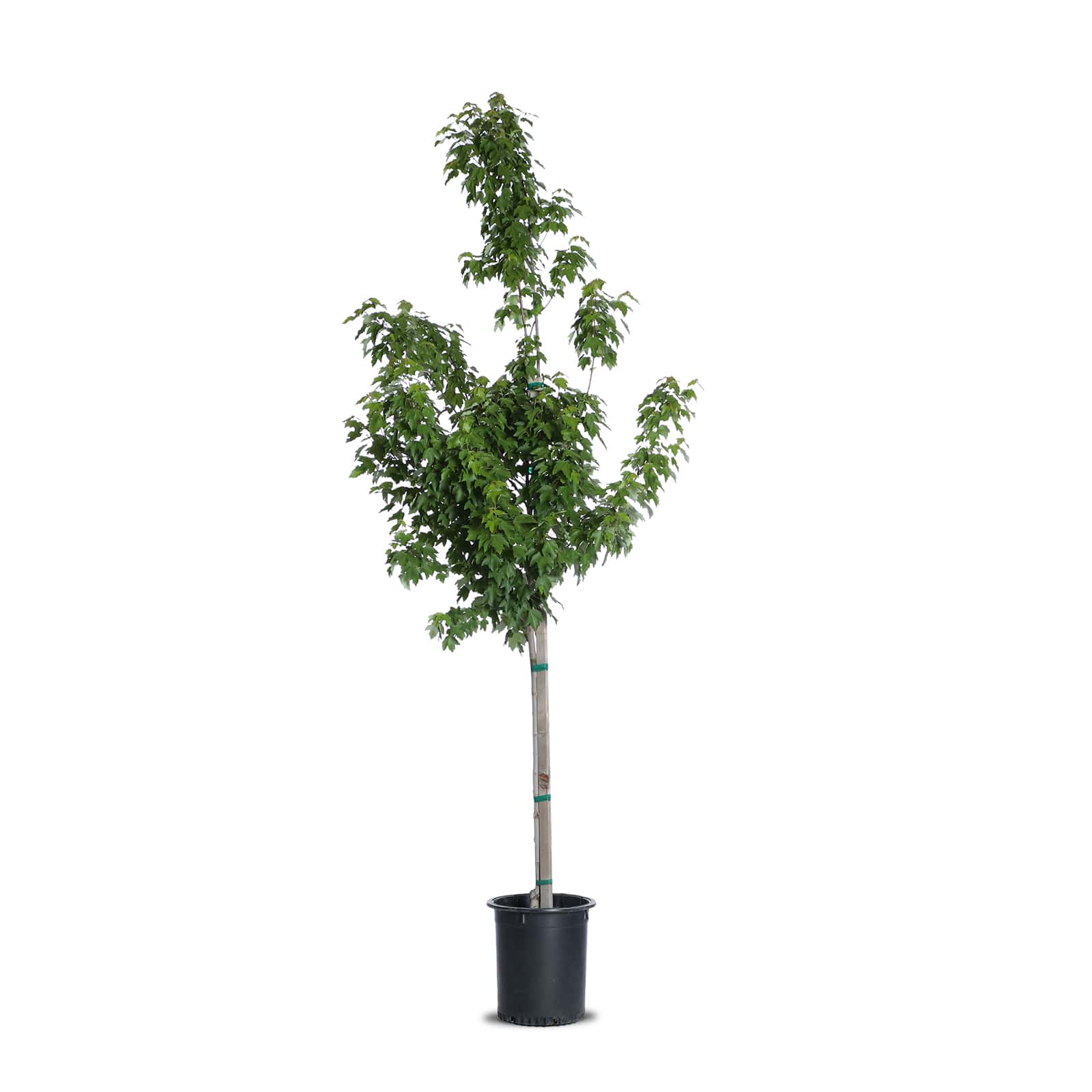 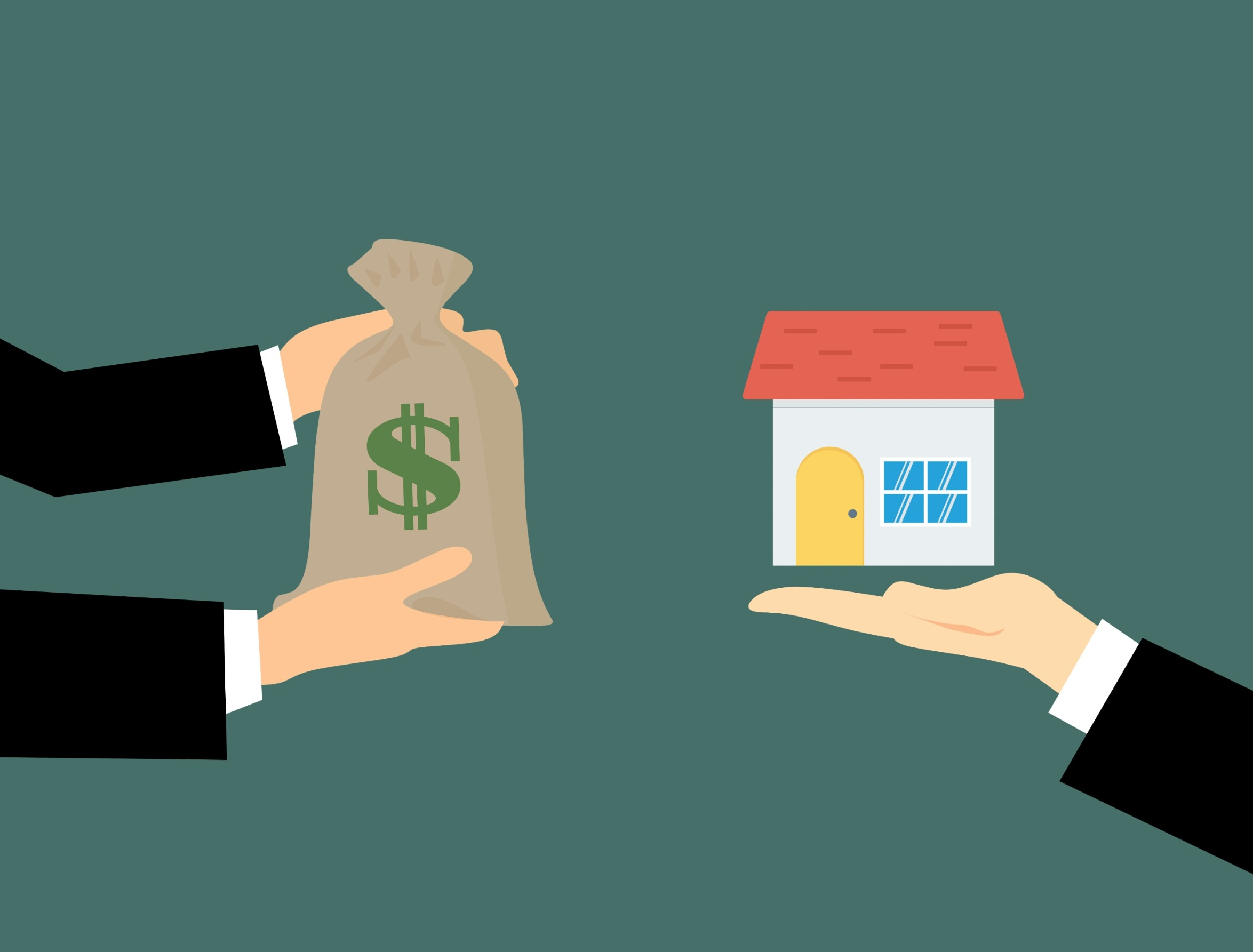 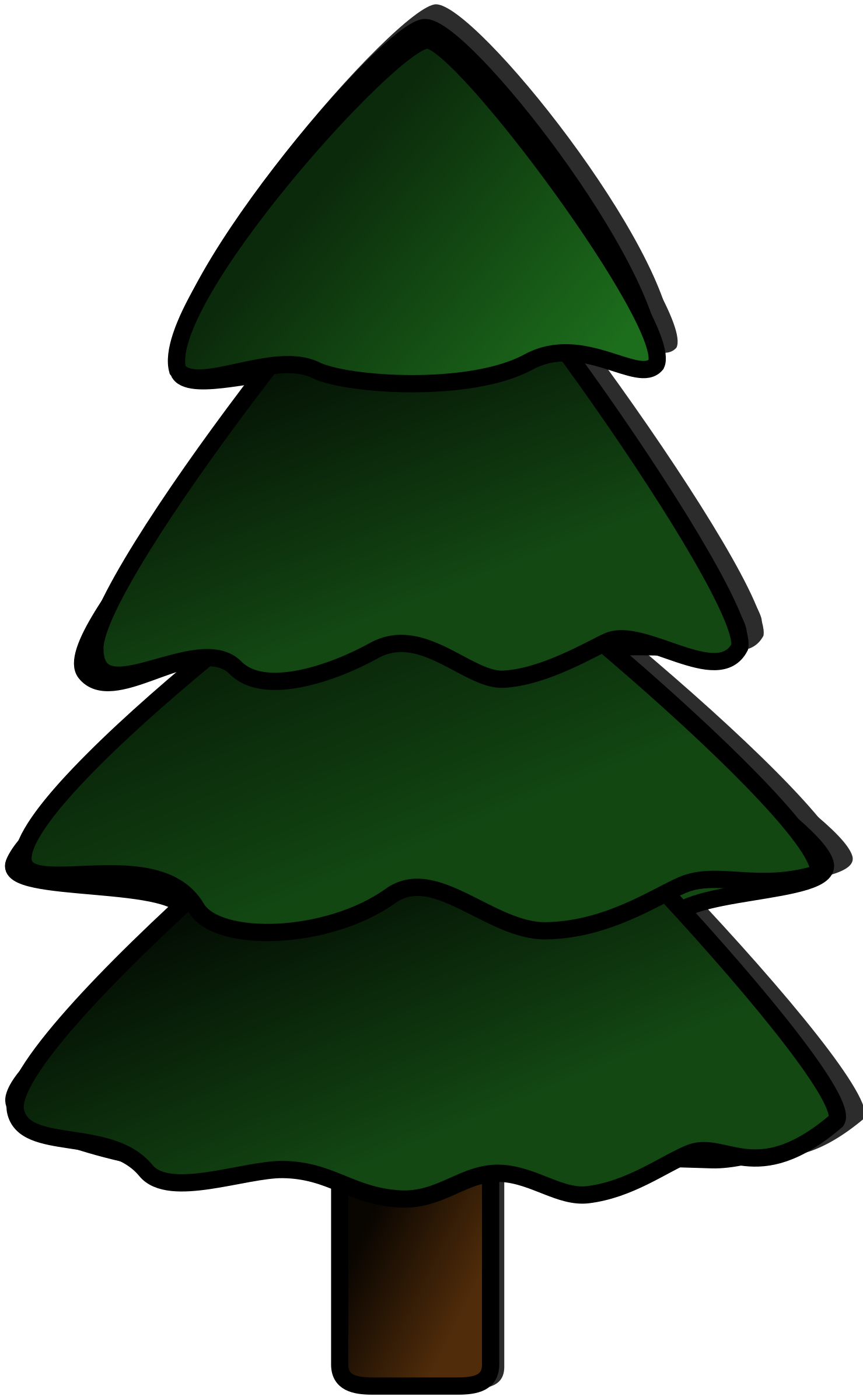 vs.
vs.
$0
$$
$$$
Heninger v. Dunn (1980) Ct. App. CA
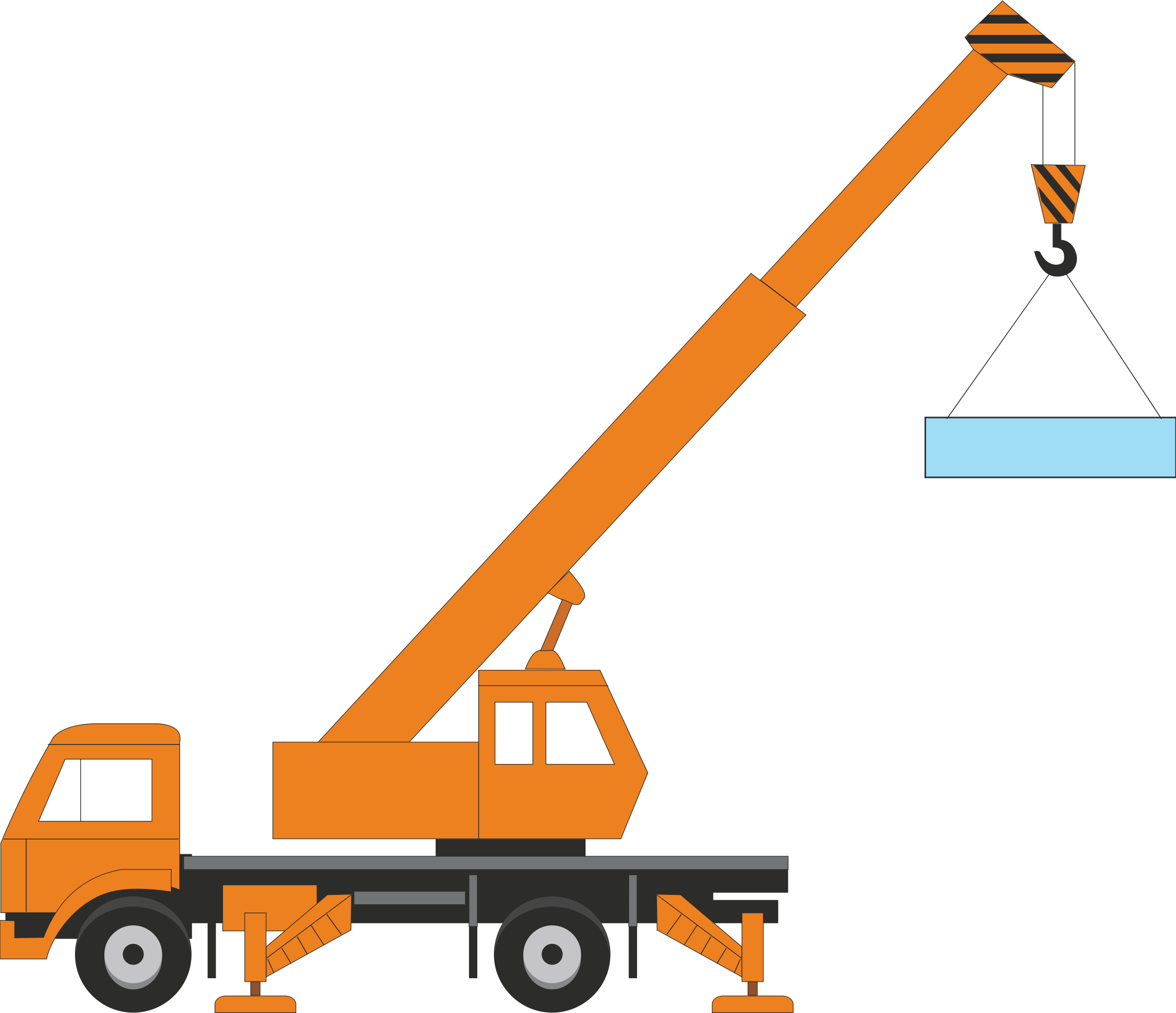 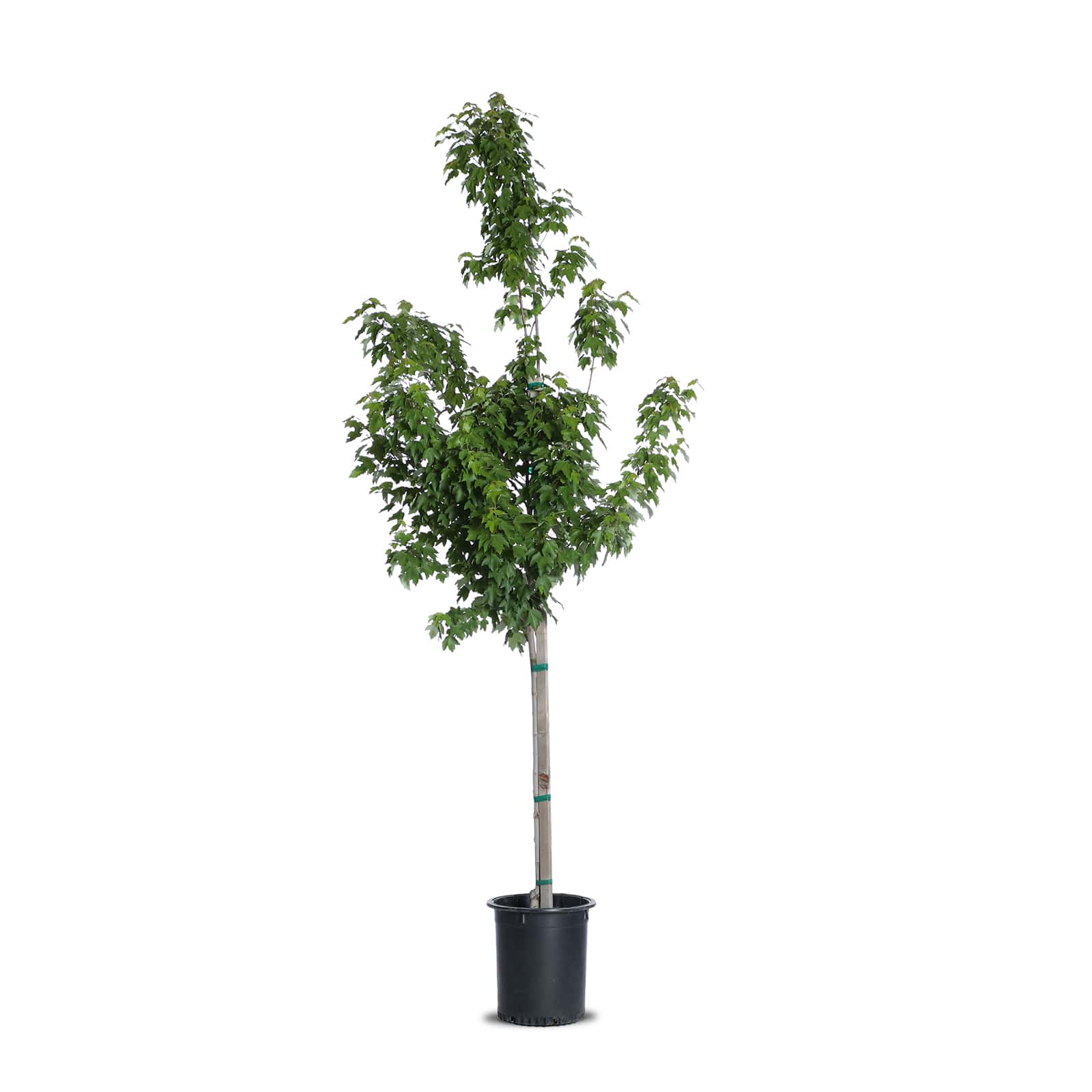 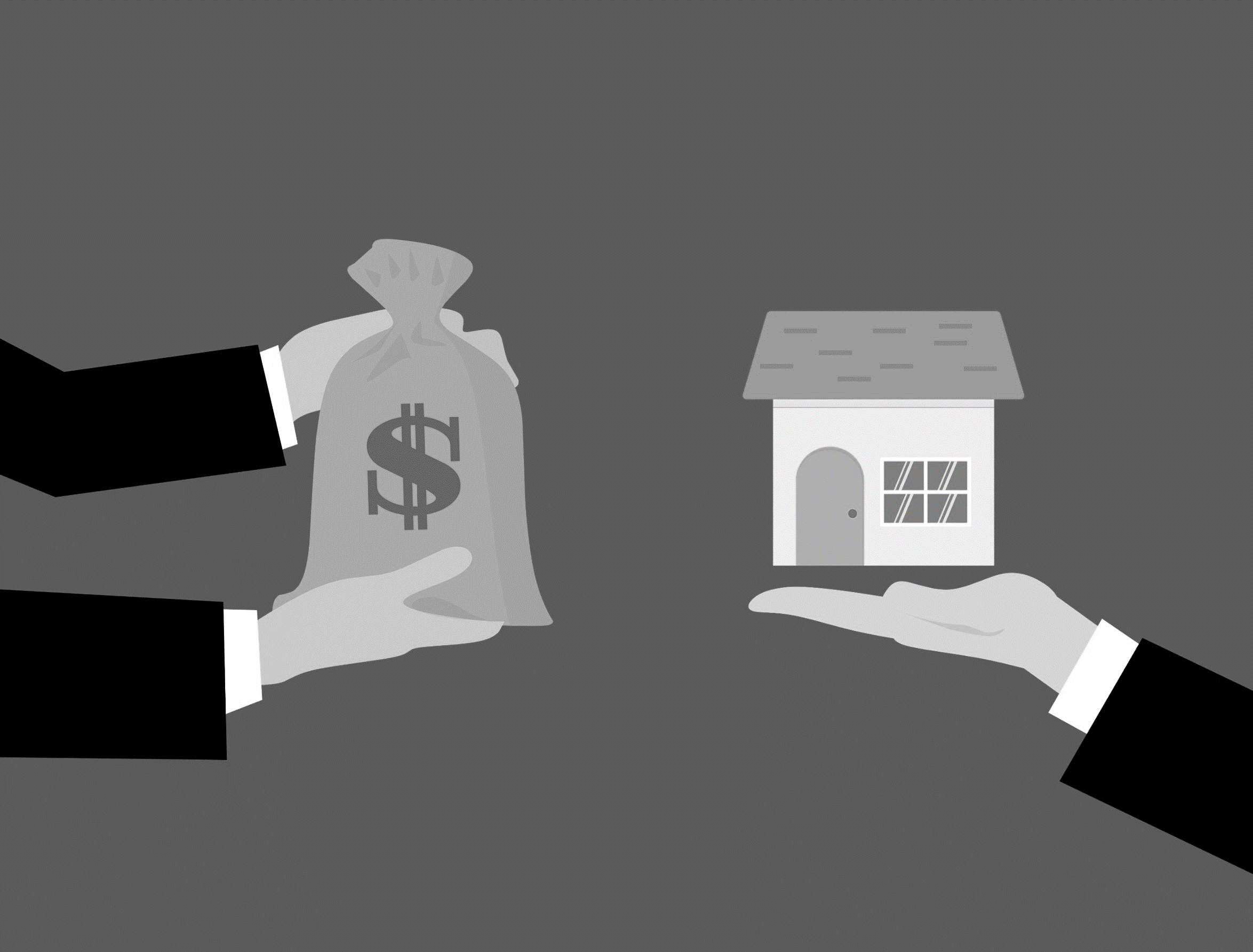 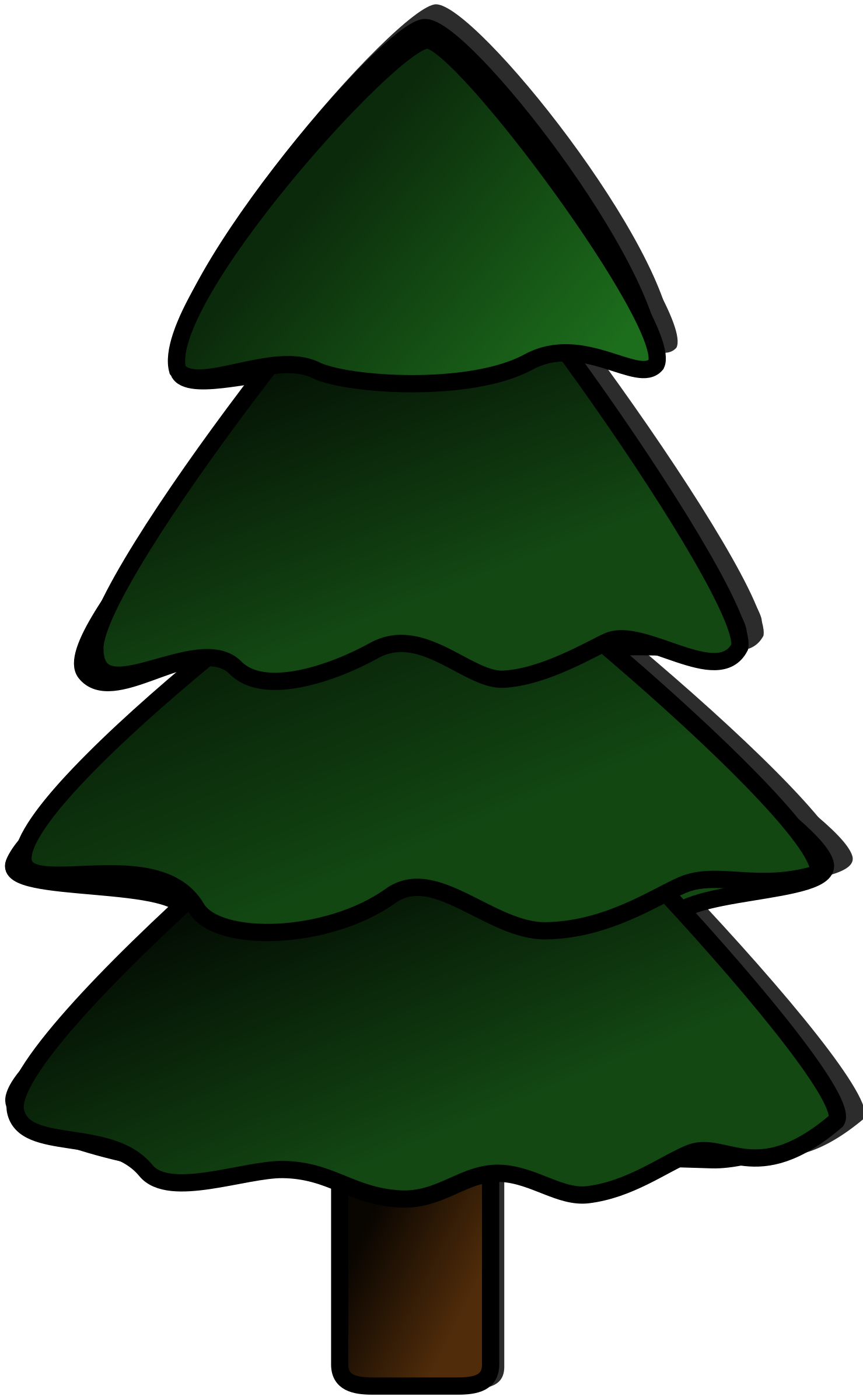 X
vs.
vs.
$0
$$
$$$
Heninger v. Dunn (1980) Ct. App. CA
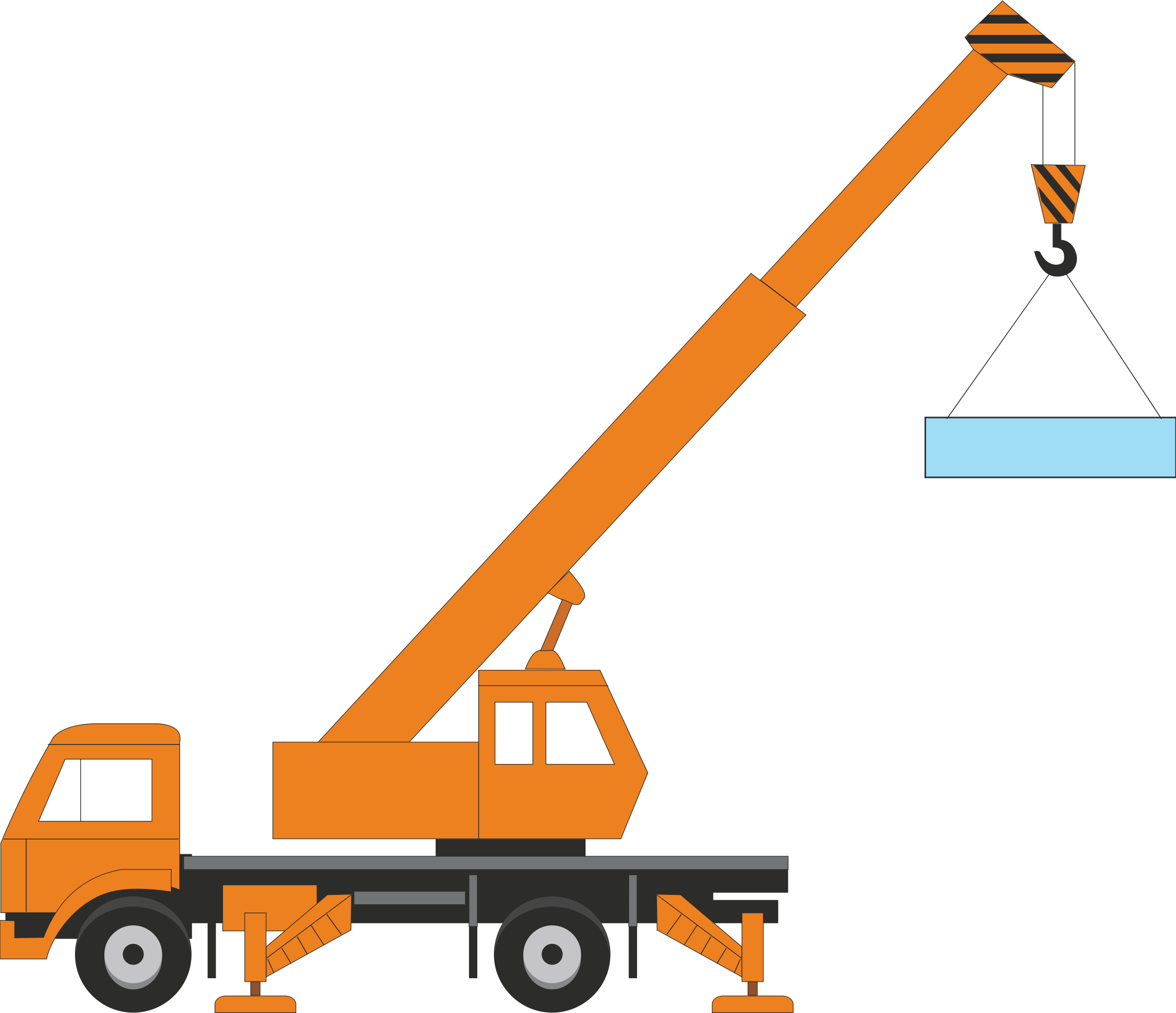 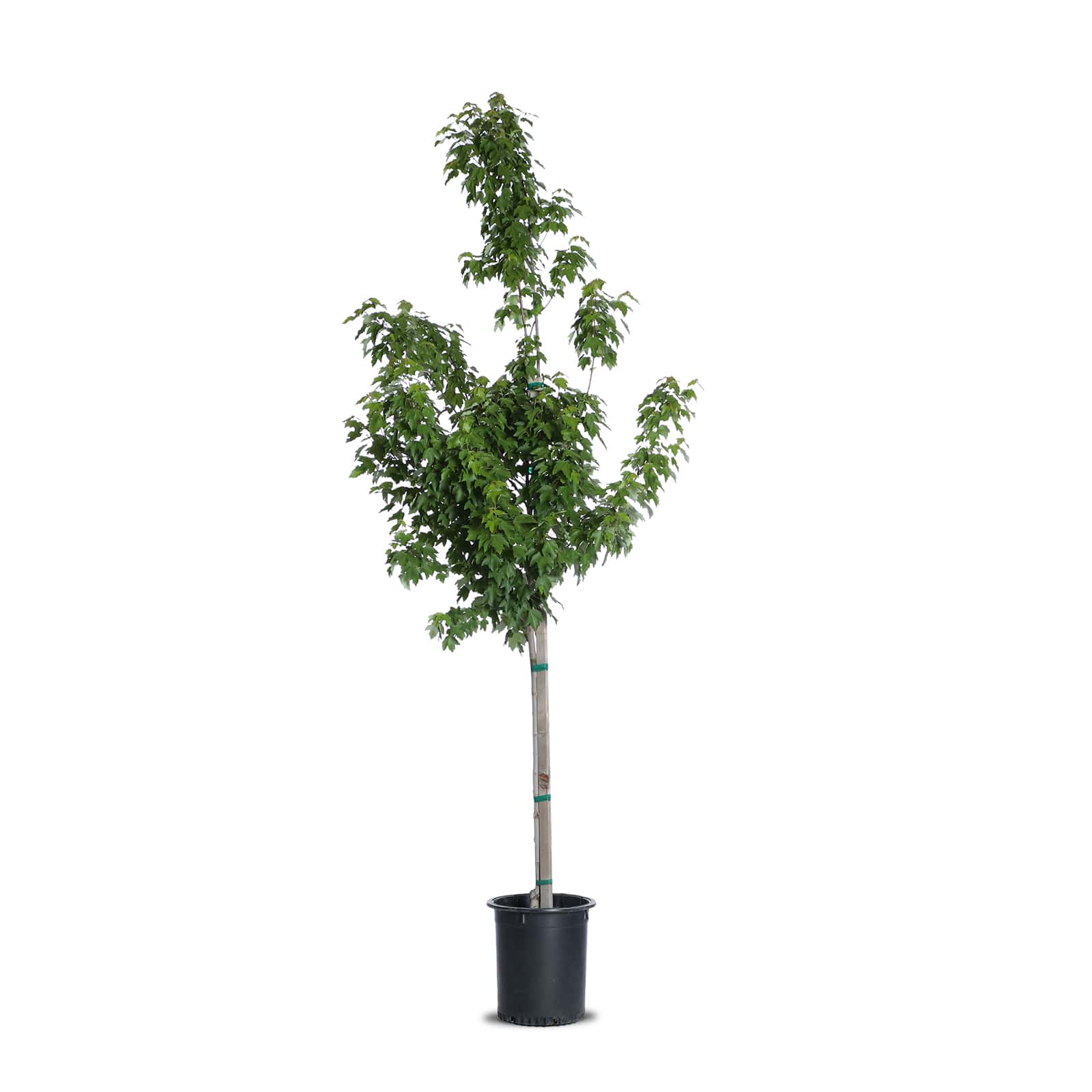 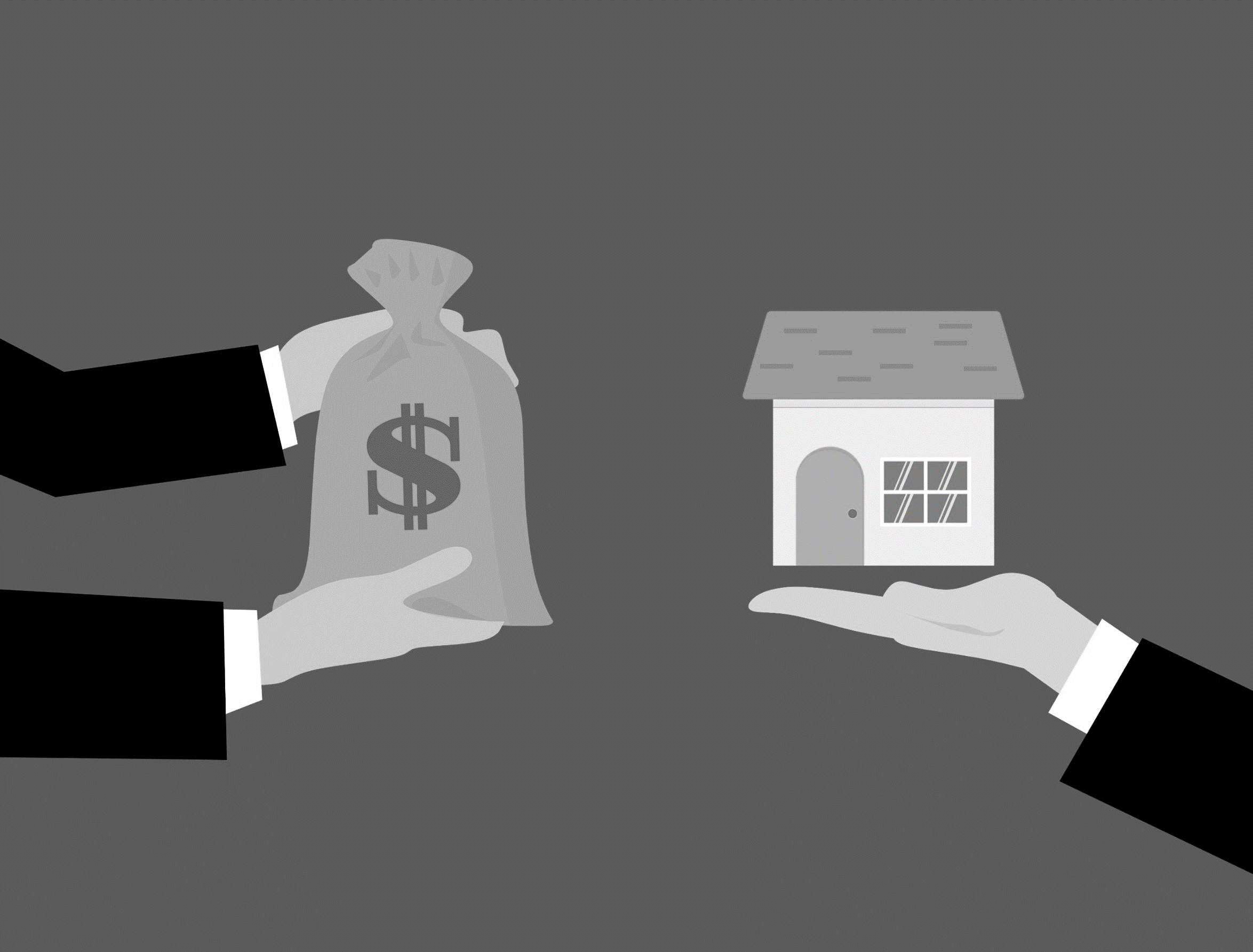 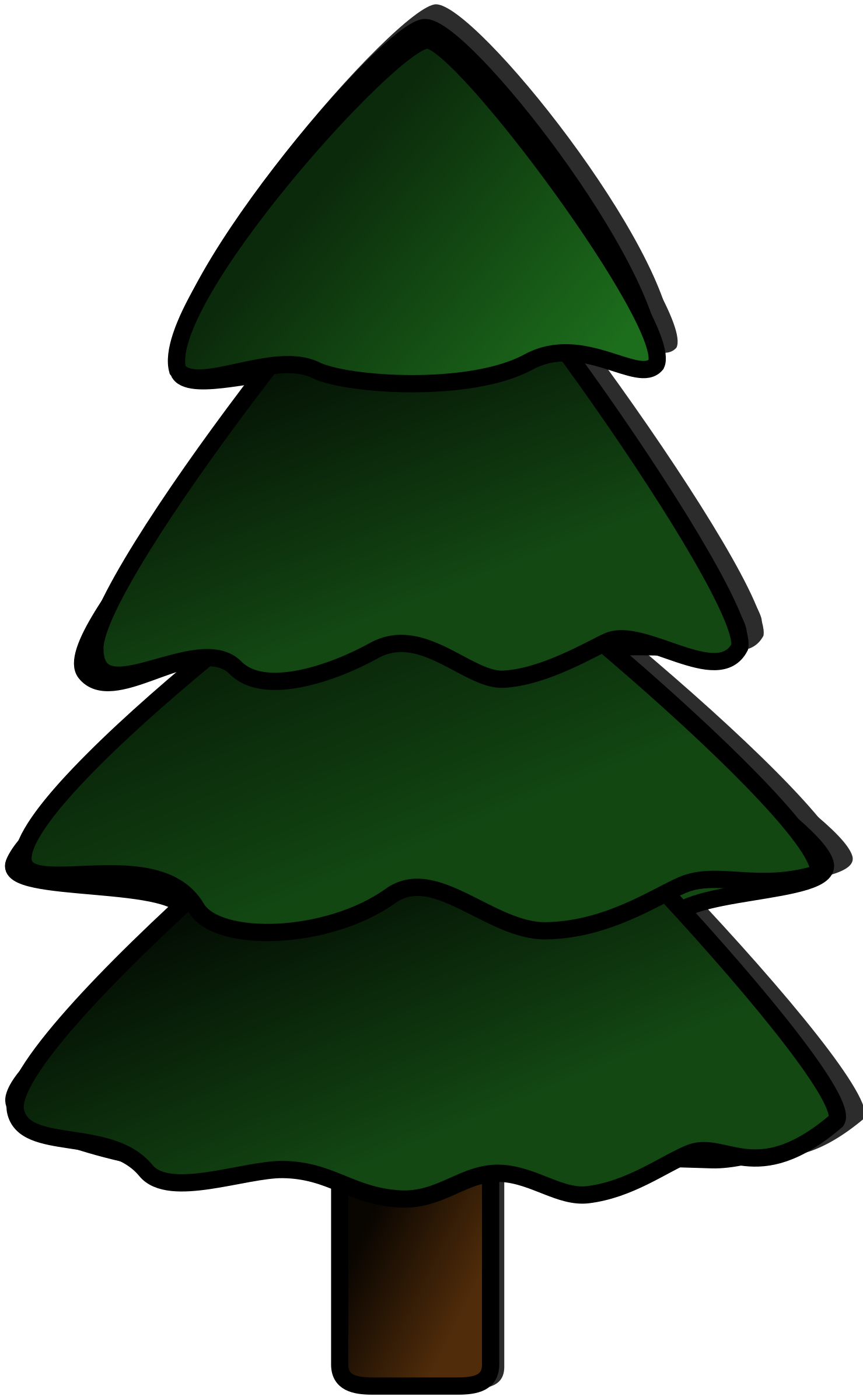 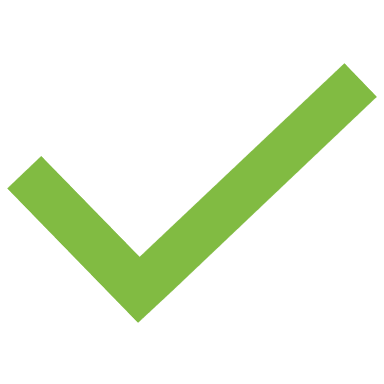 X
vs.
vs.
$0
$$
$$$
Wood v. Wolfenbarger (2012) Ct. App. TN
Wood v. Wolfenbarger (2012) Ct. App. TN
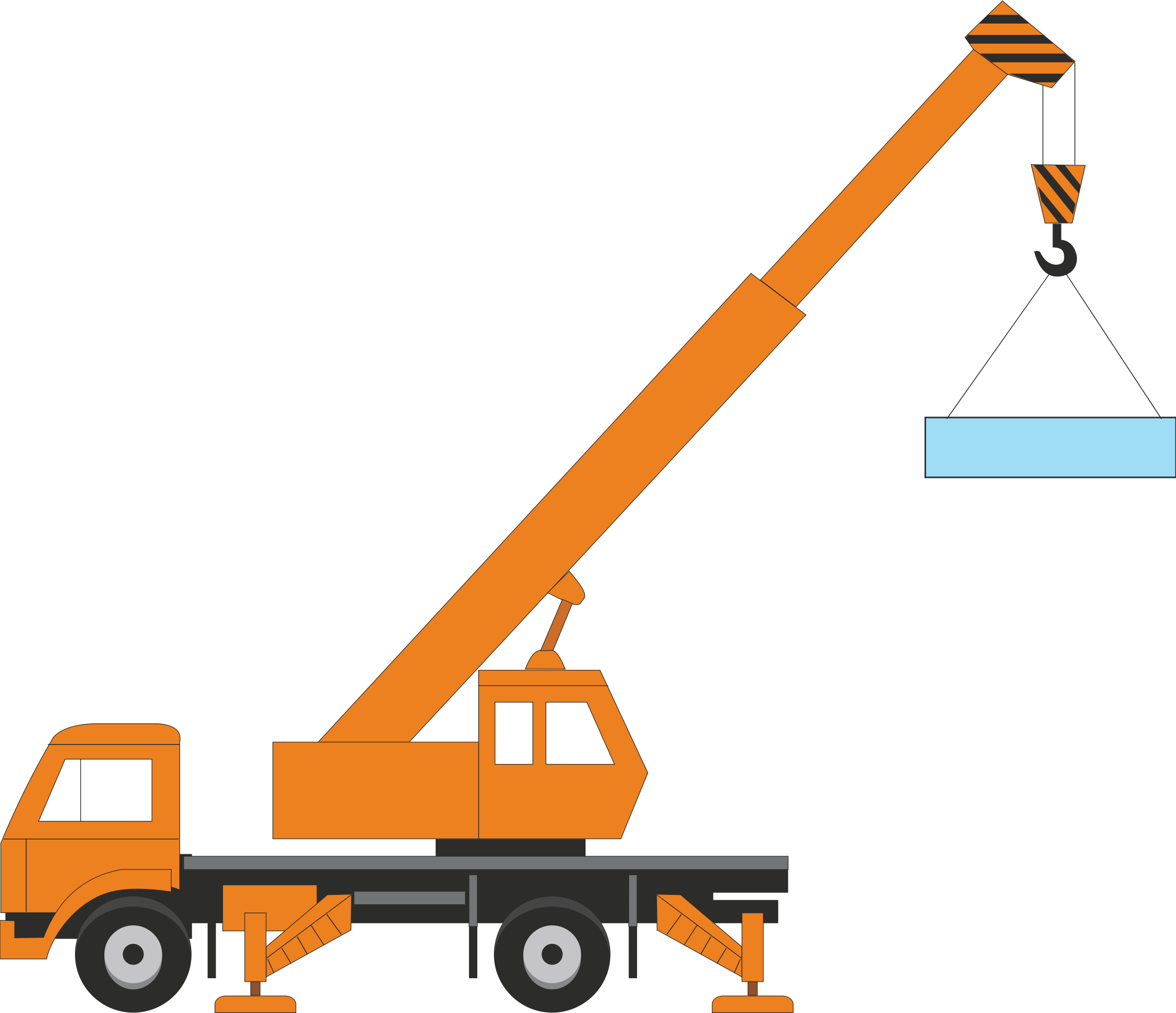 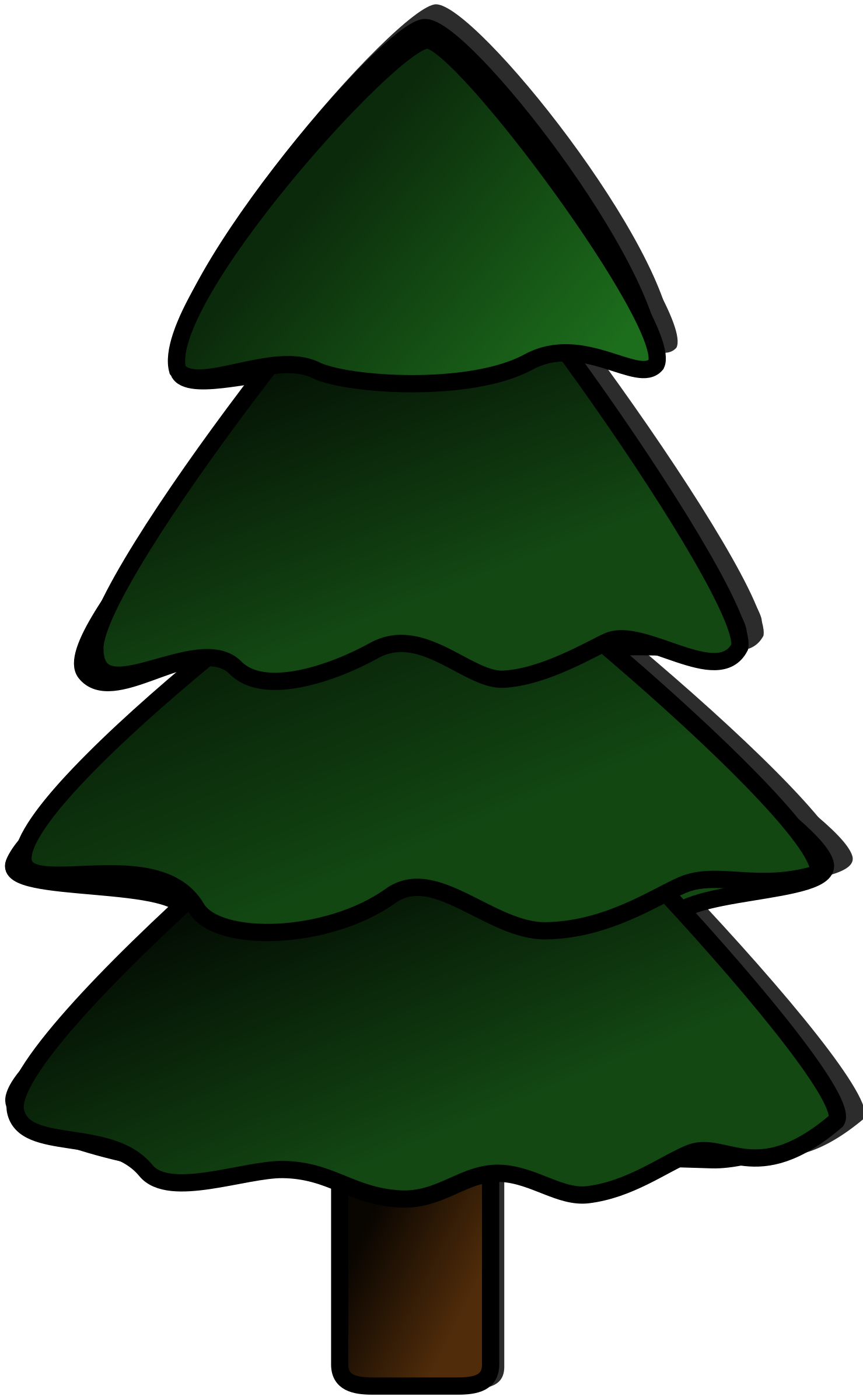 DCT
$$$
Wood v. Wolfenbarger (2012) Ct. App. TN
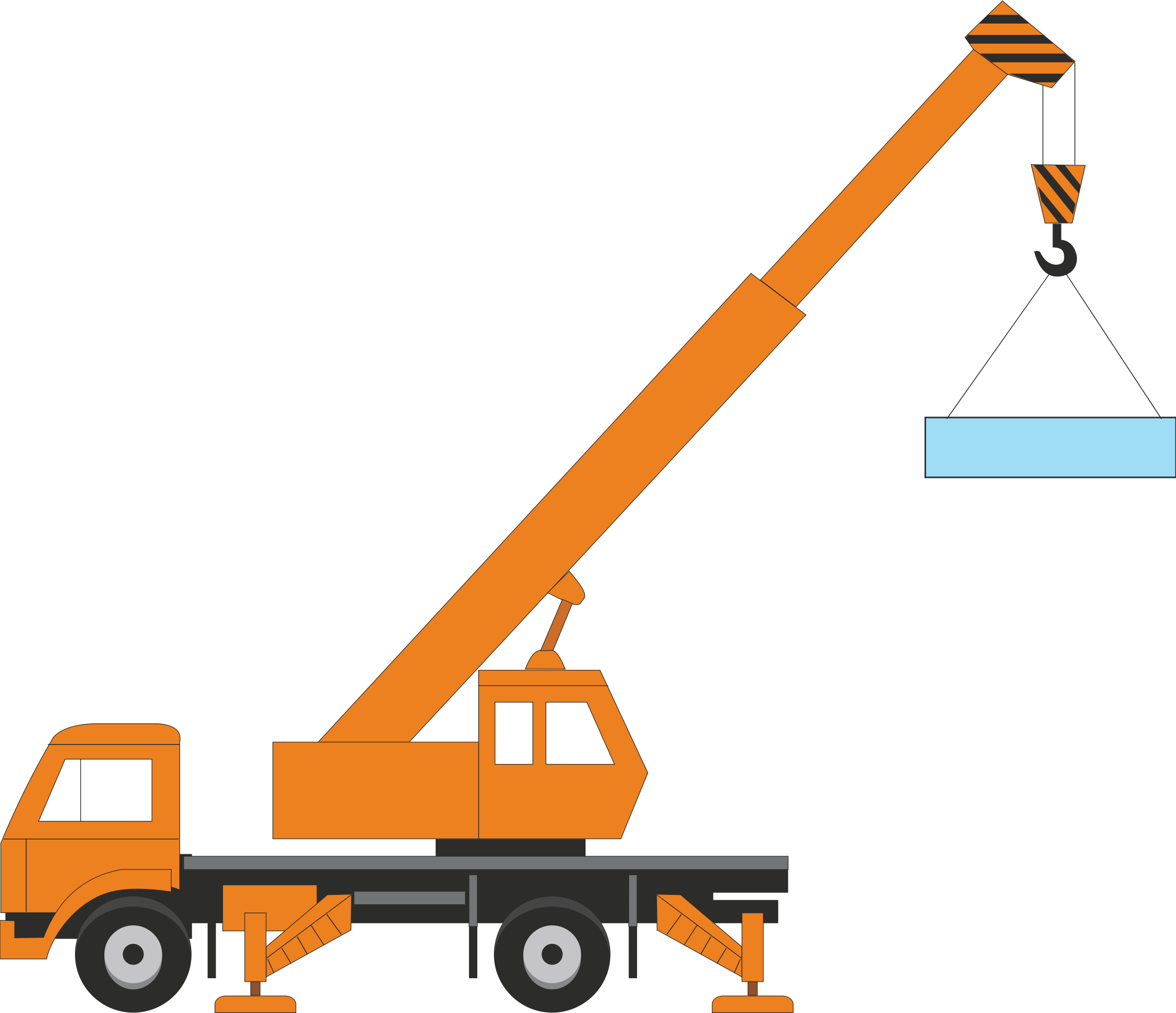 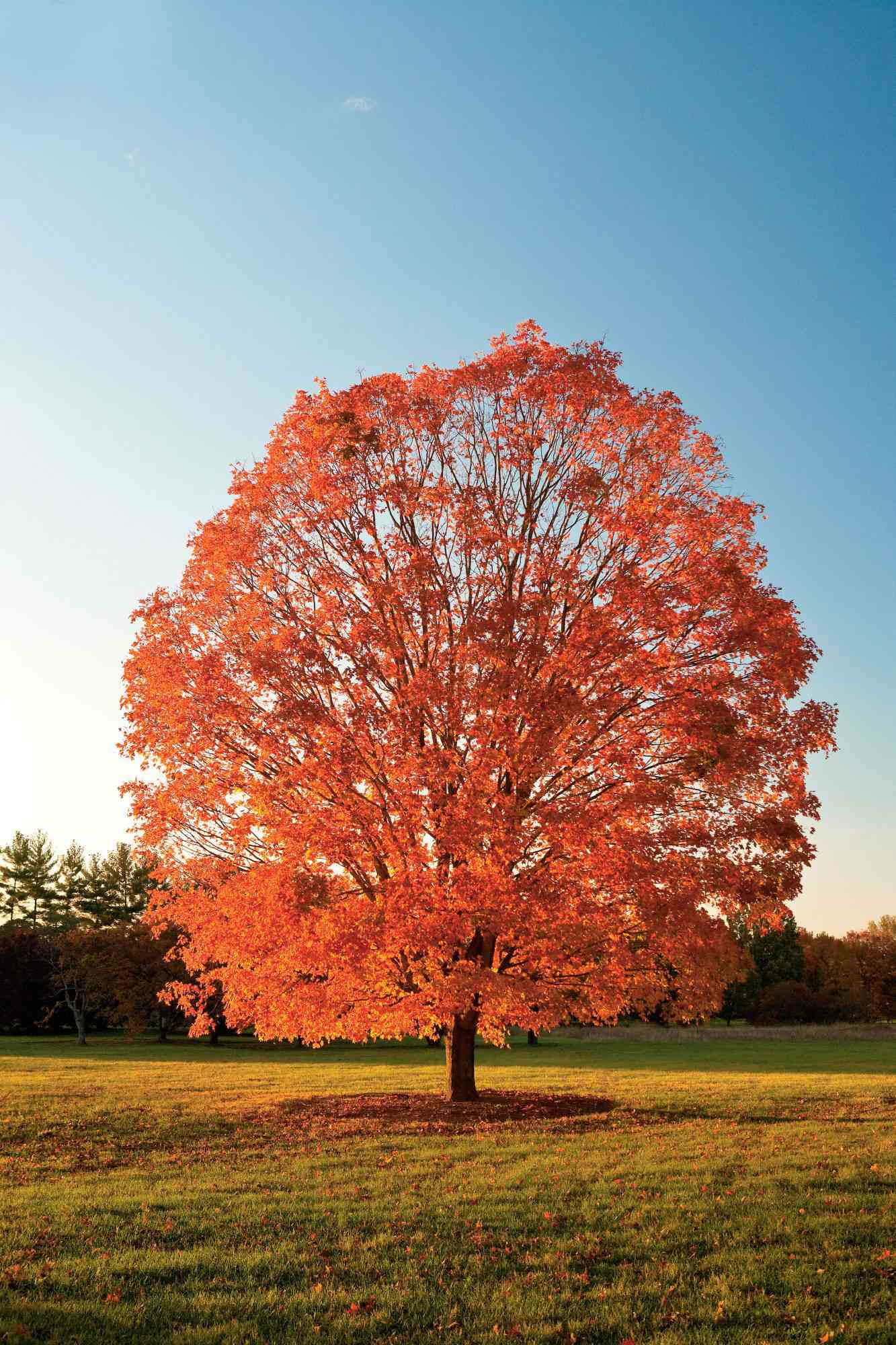 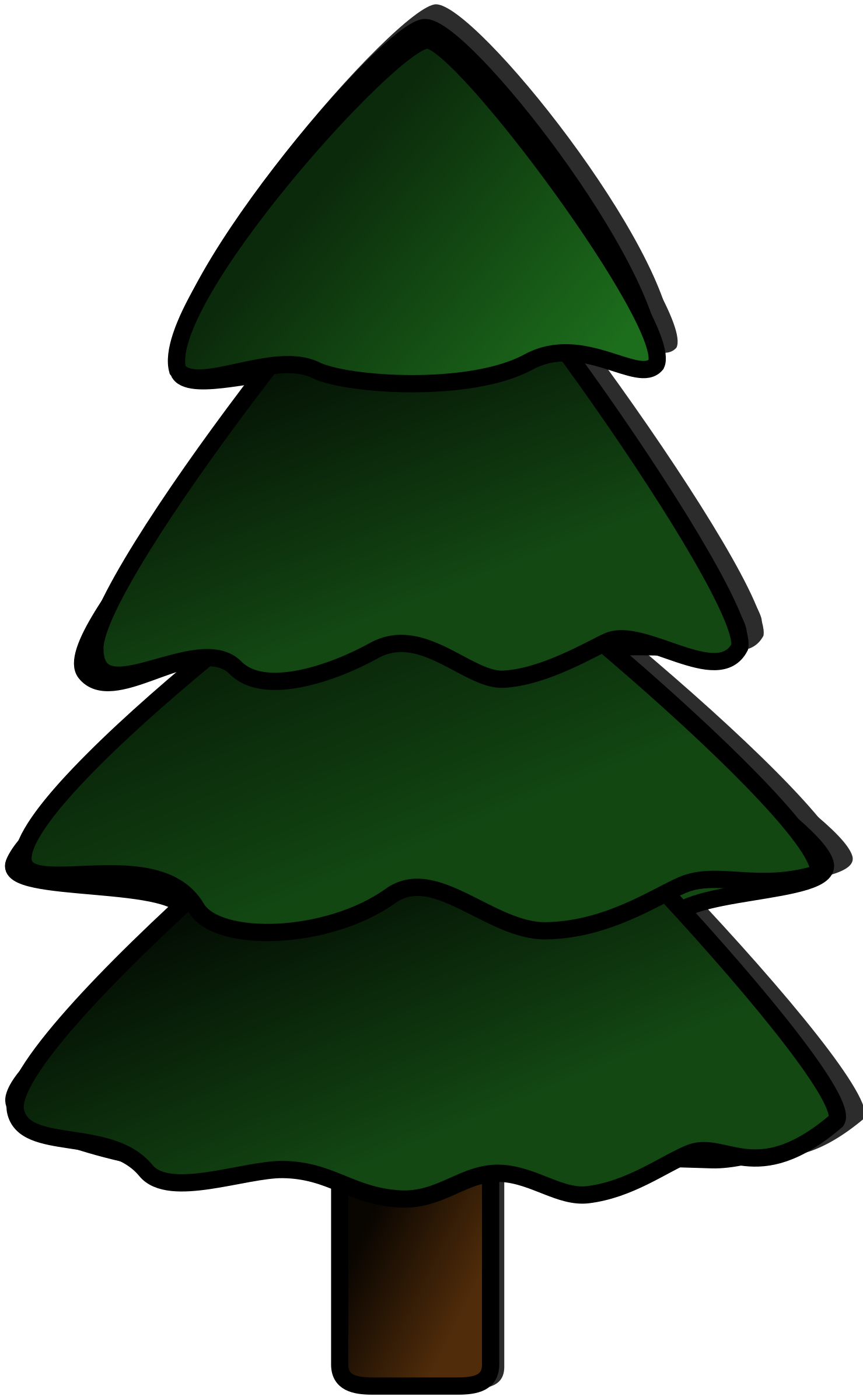 vs.
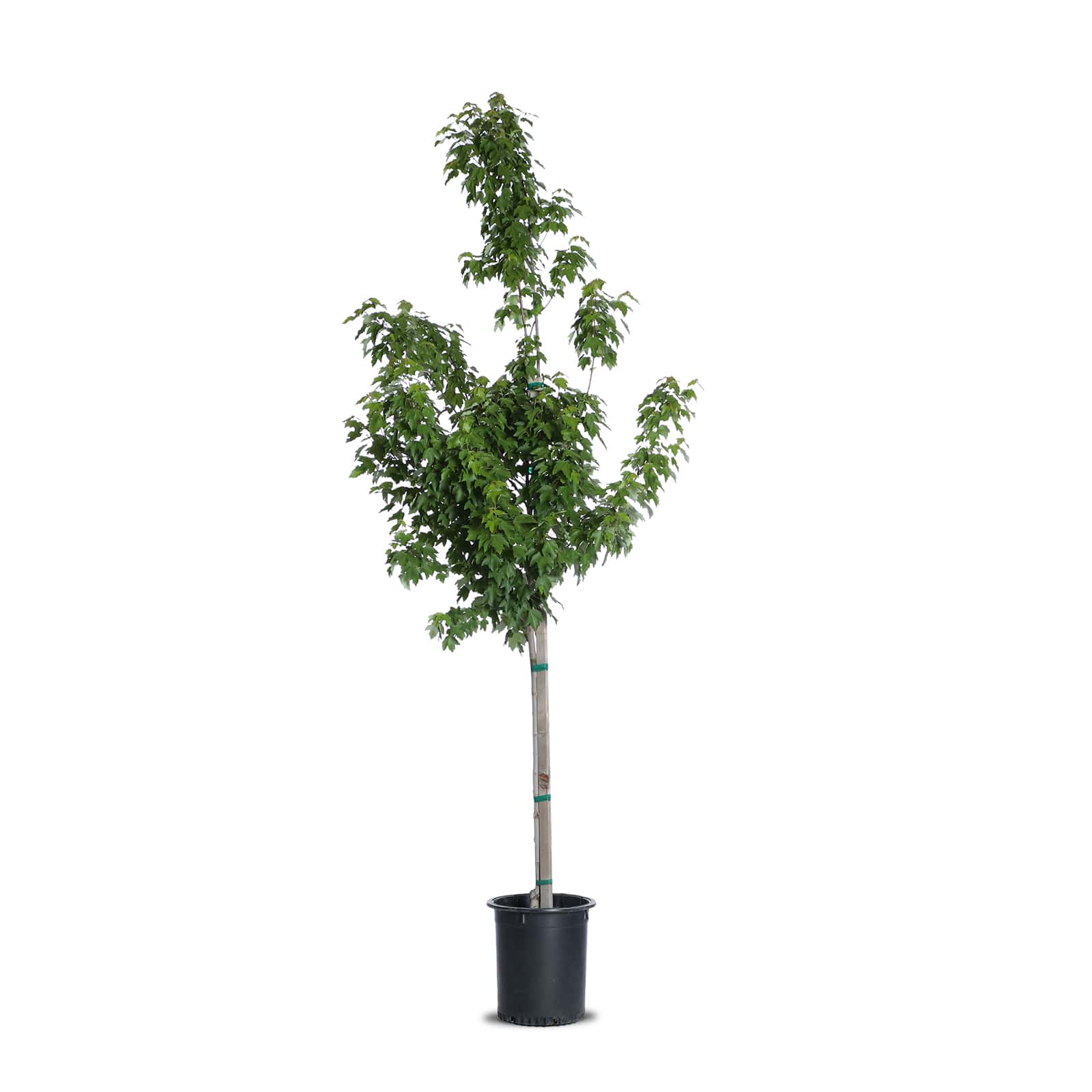 DCT
TFM
$$
$$$
Wood v. Wolfenbarger (2012) Ct. App. TN
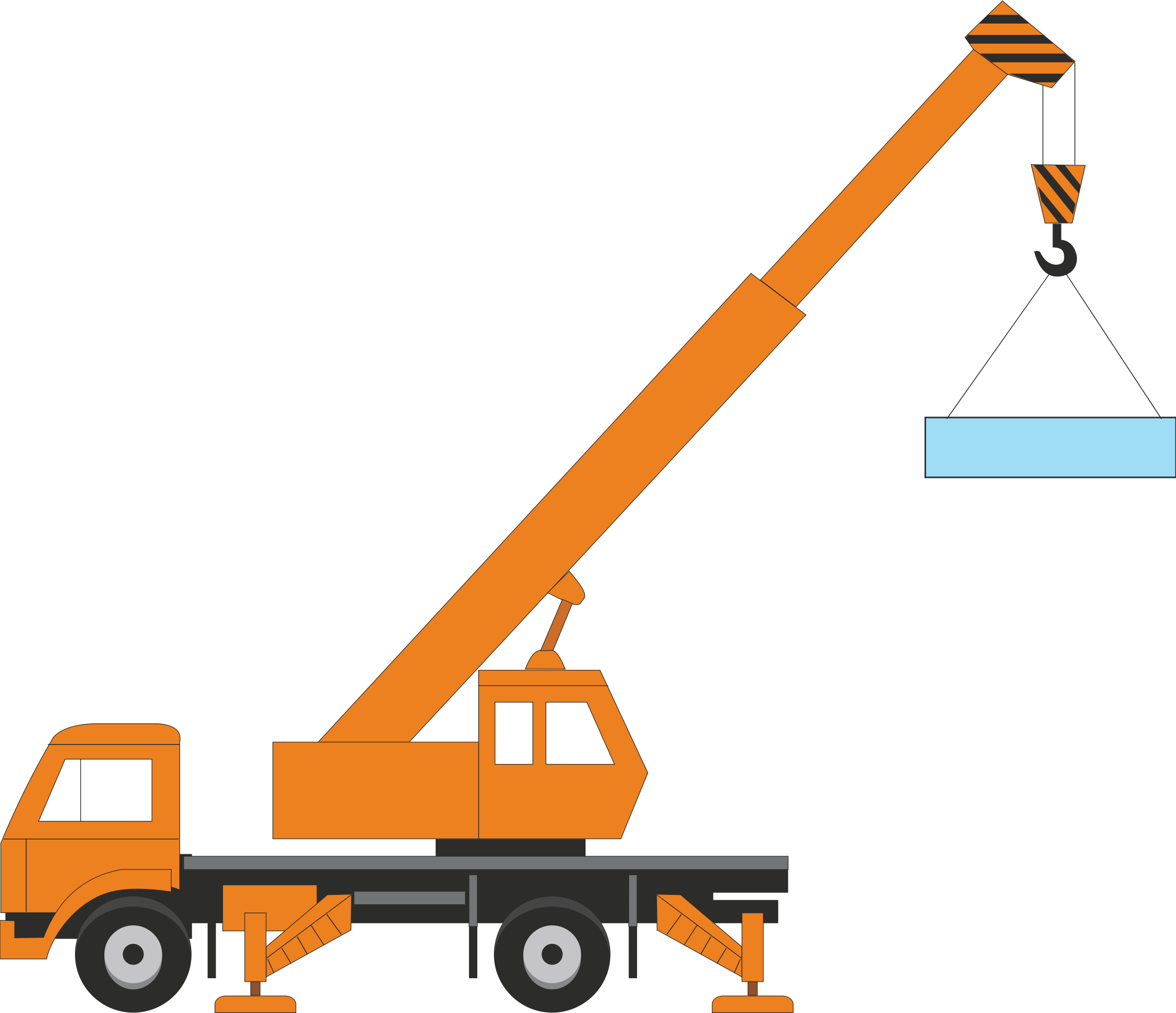 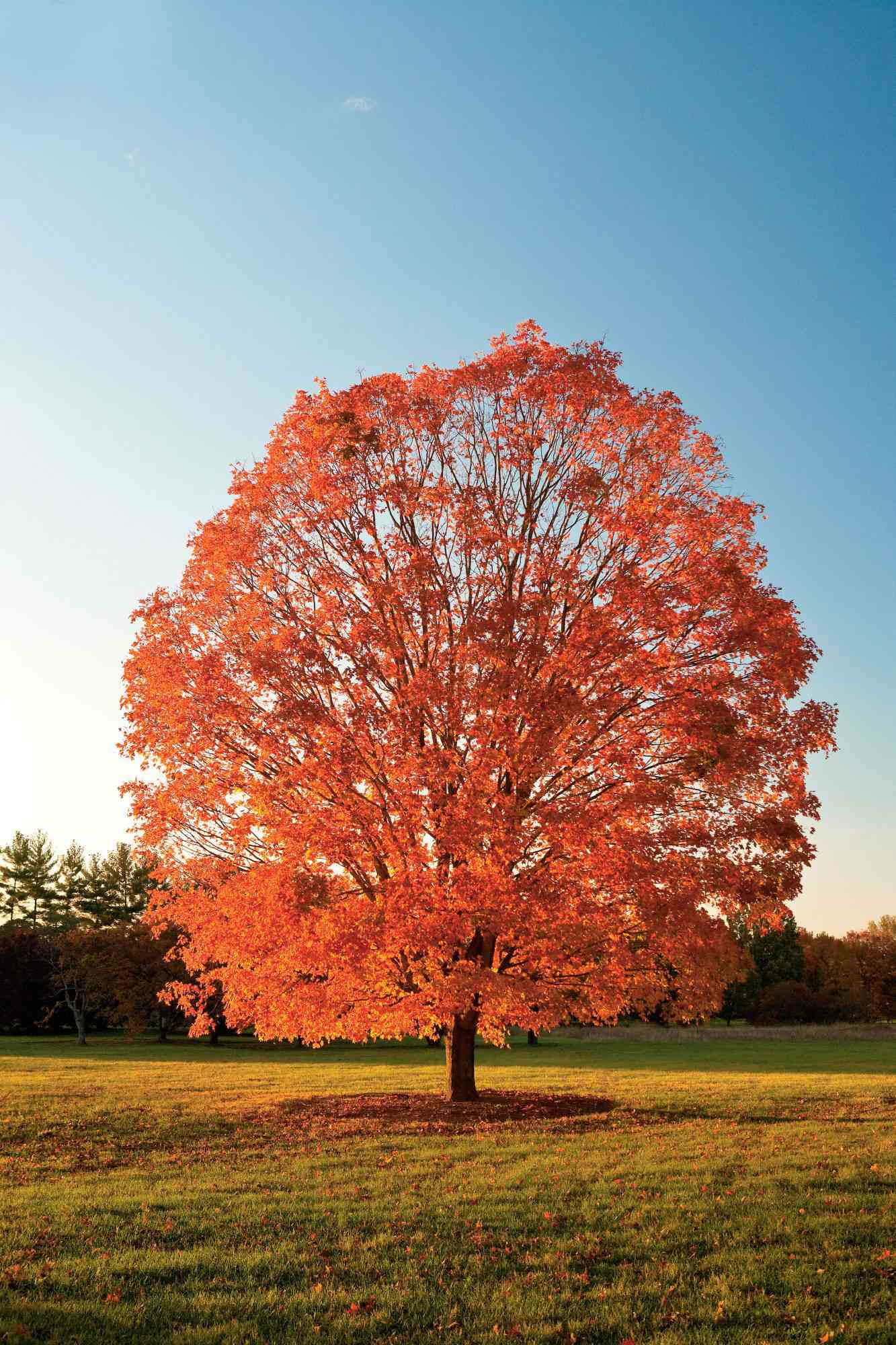 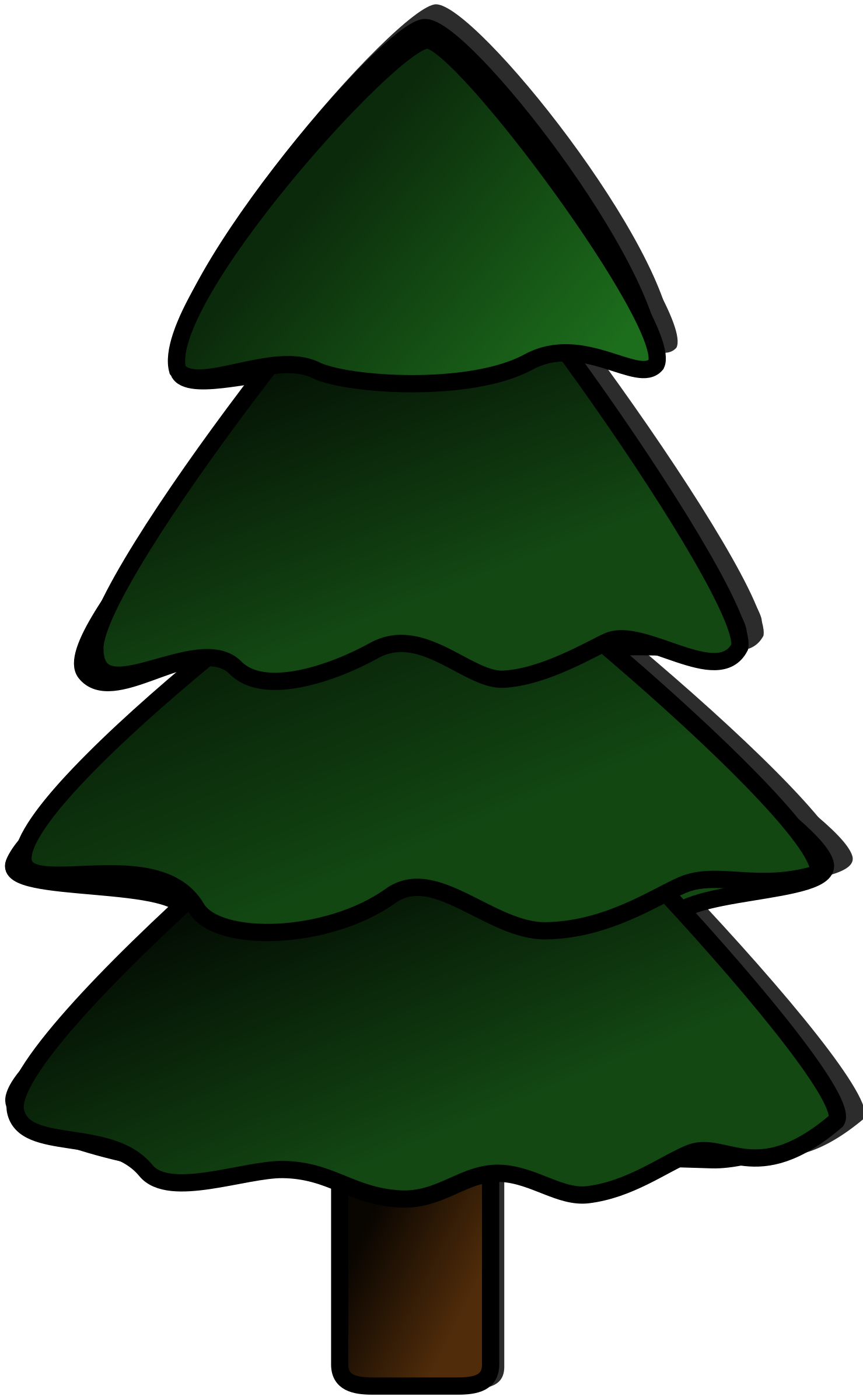 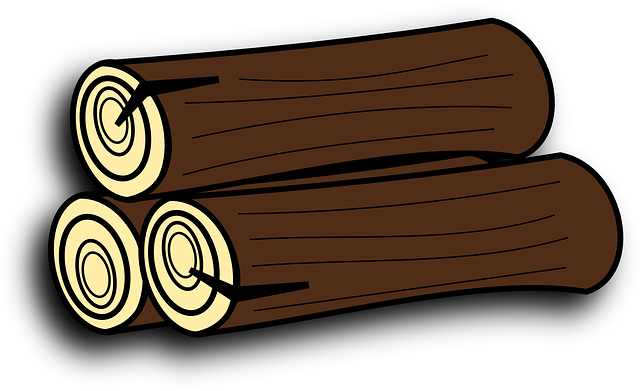 vs.
vs.
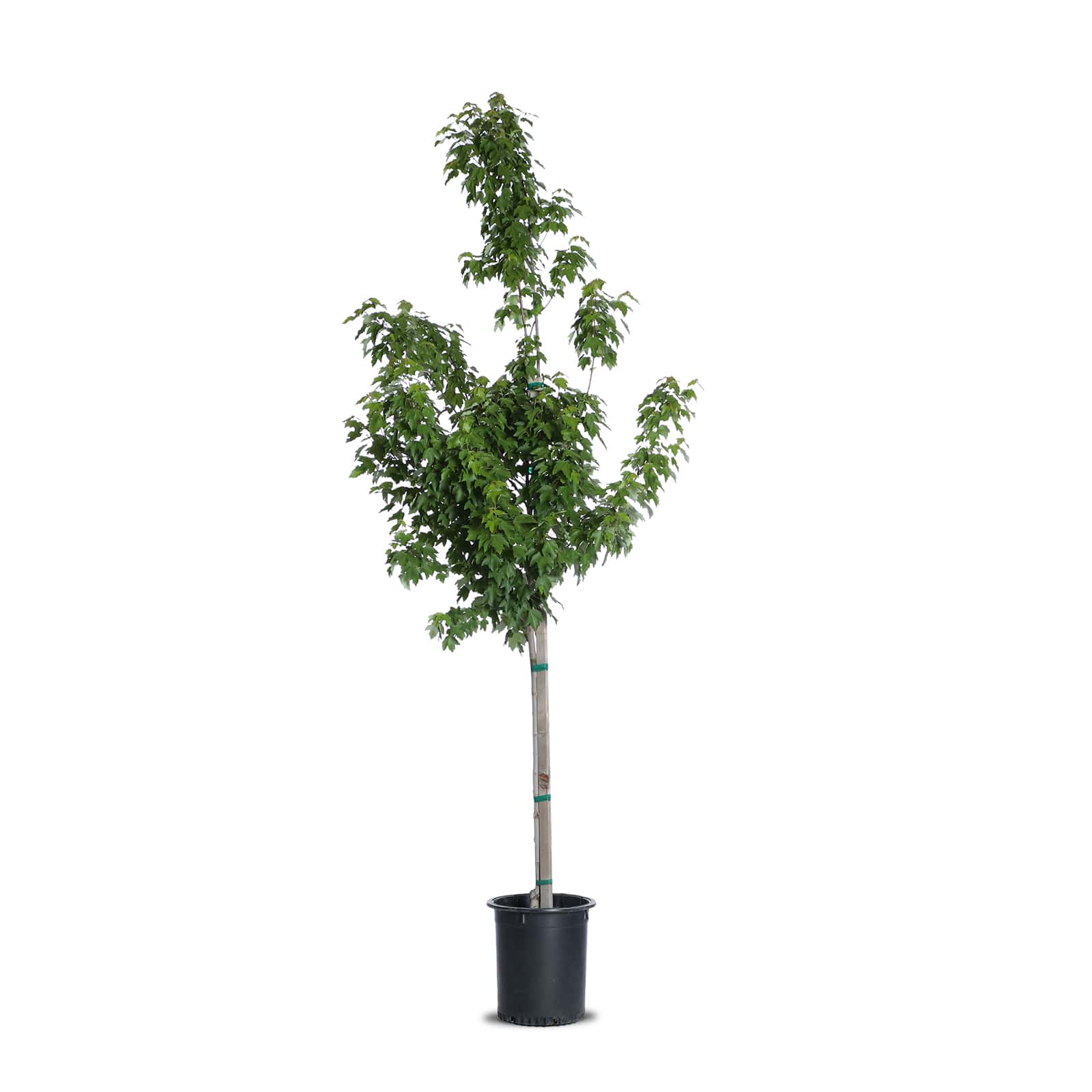 DCT
TFM
$
$$
$$$
Wood v. Wolfenbarger (2012) Ct. App. TN
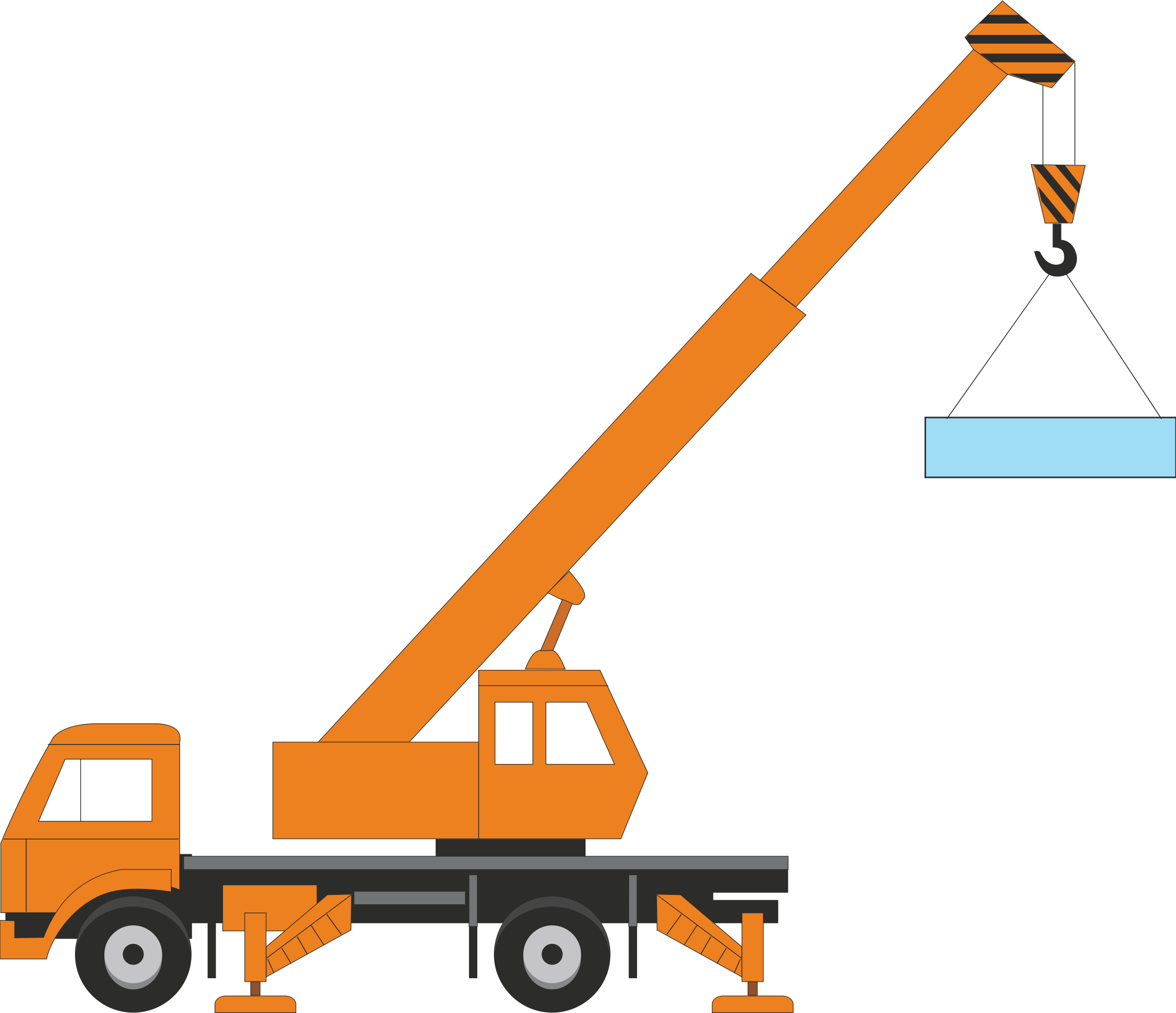 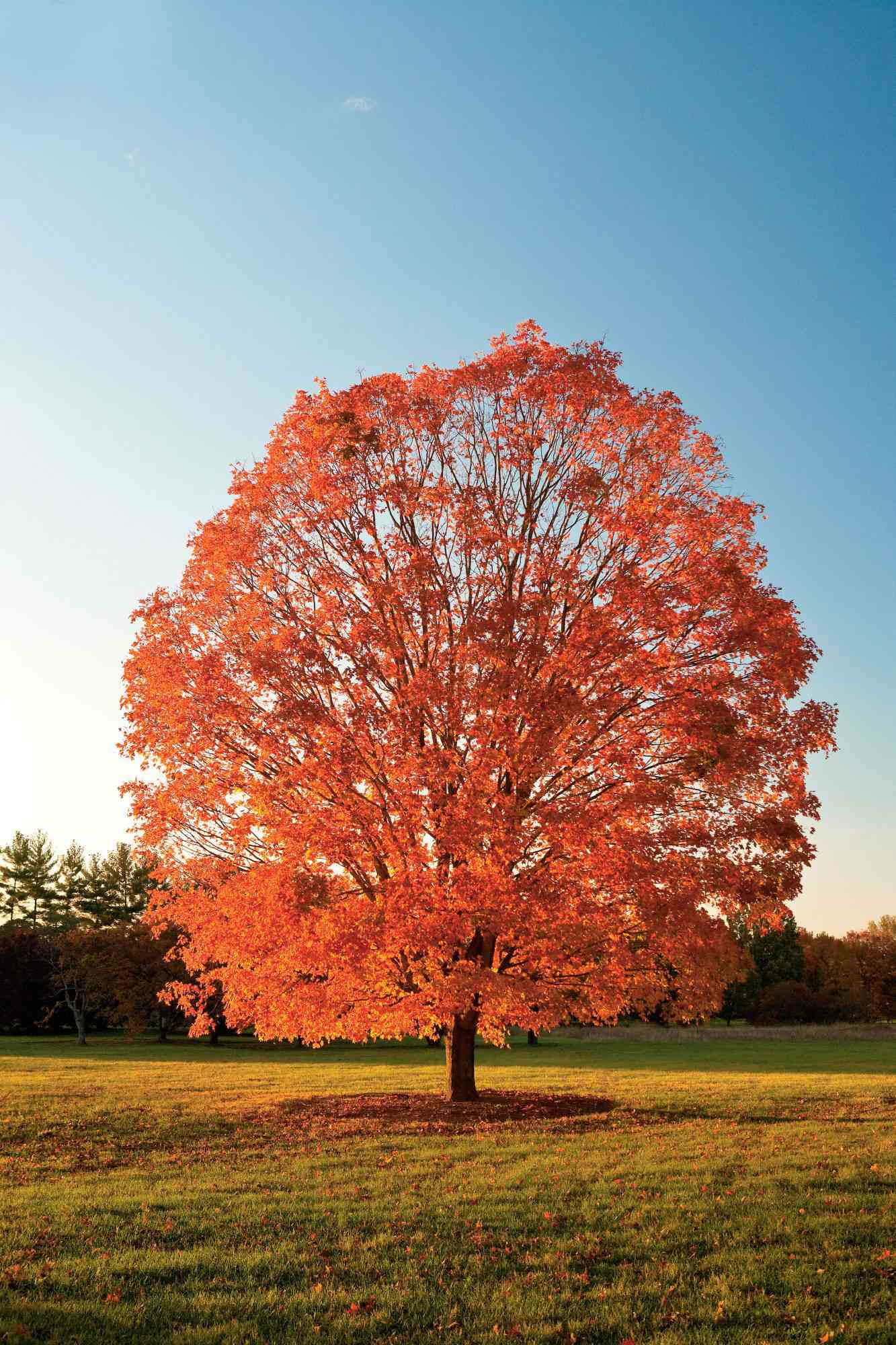 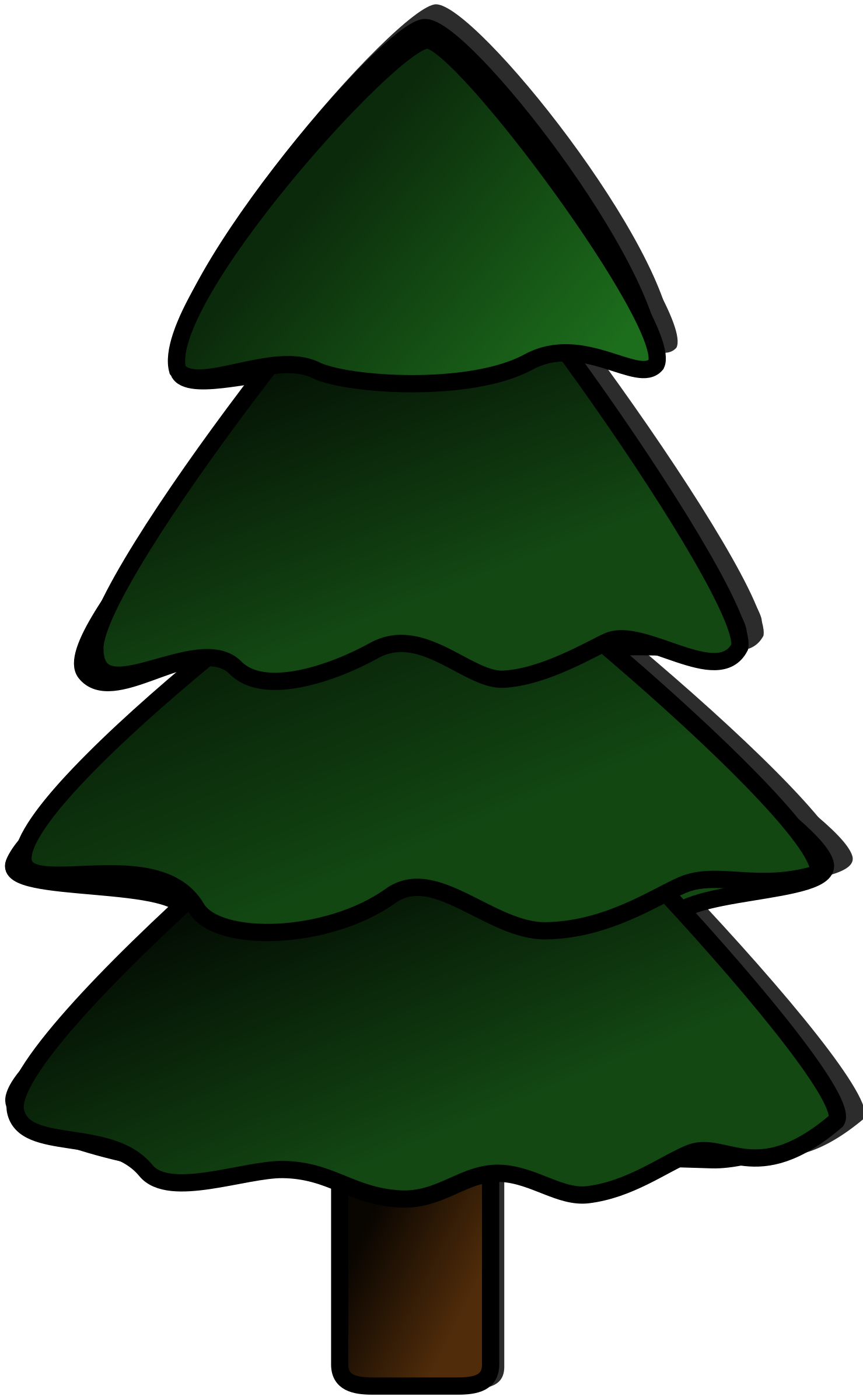 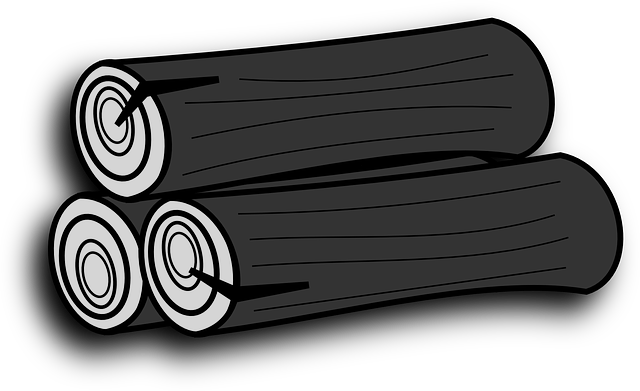 X
vs.
vs.
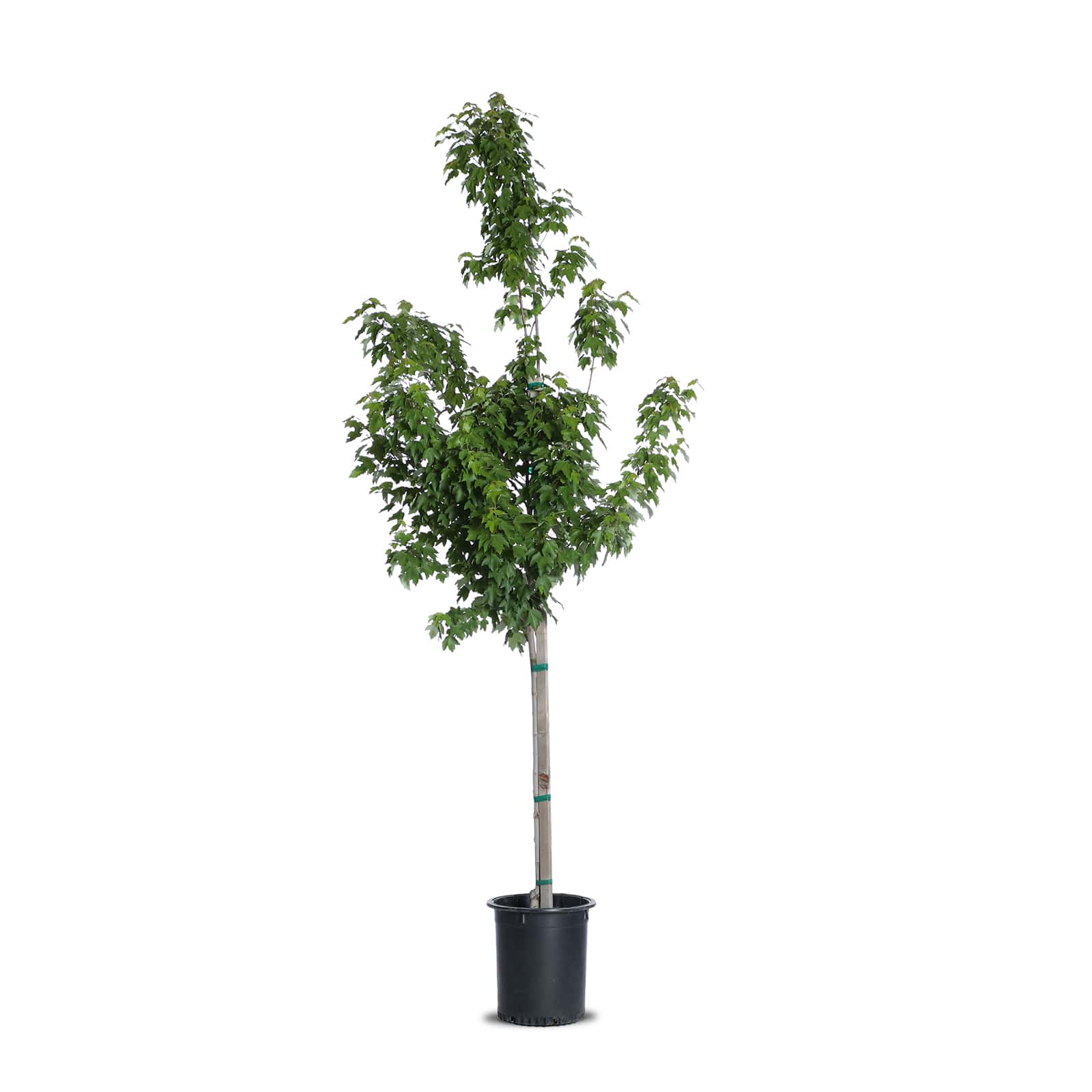 DCT
TFM
$
$$
$$$
Wood v. Wolfenbarger (2012) Ct. App. TN
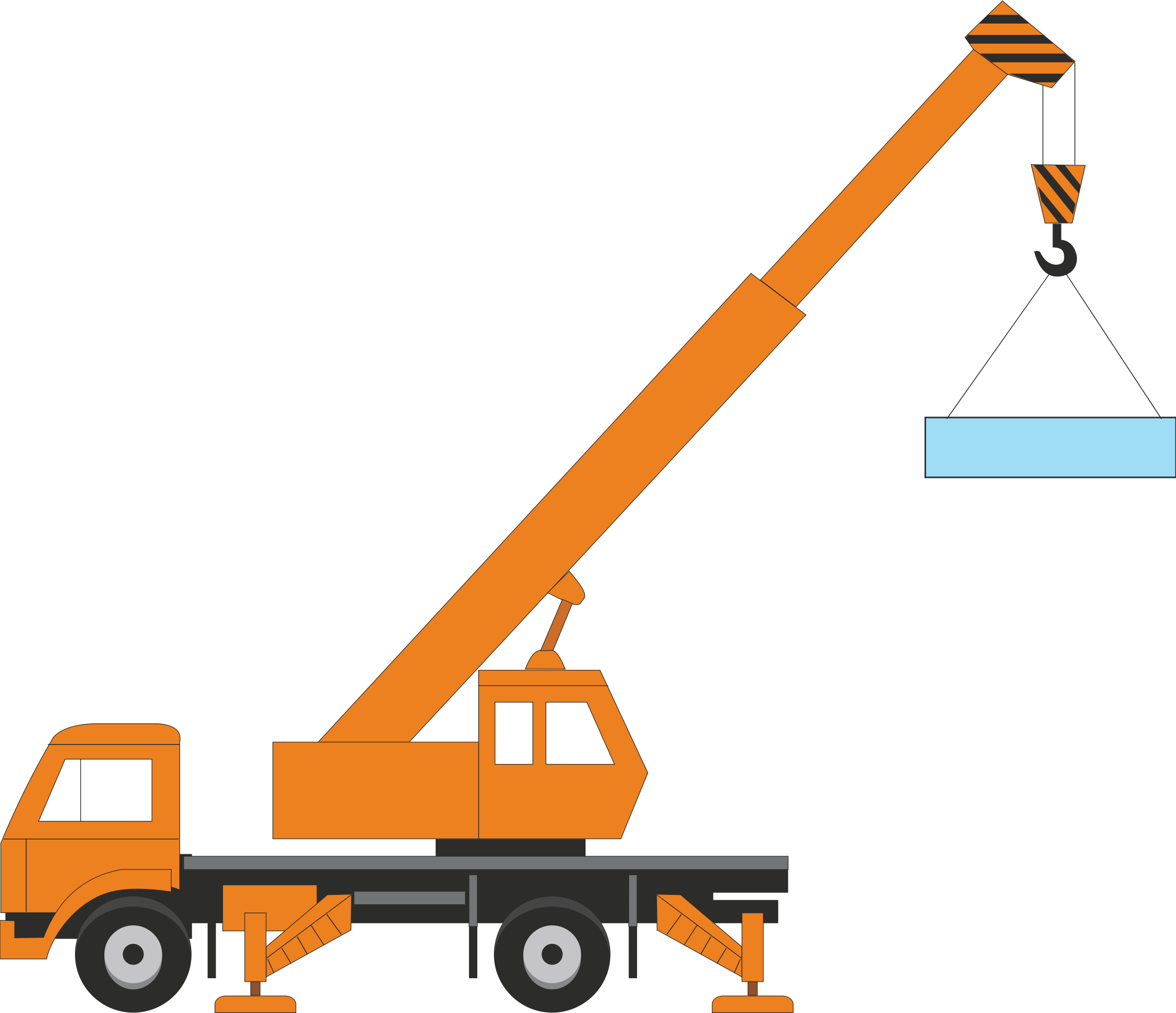 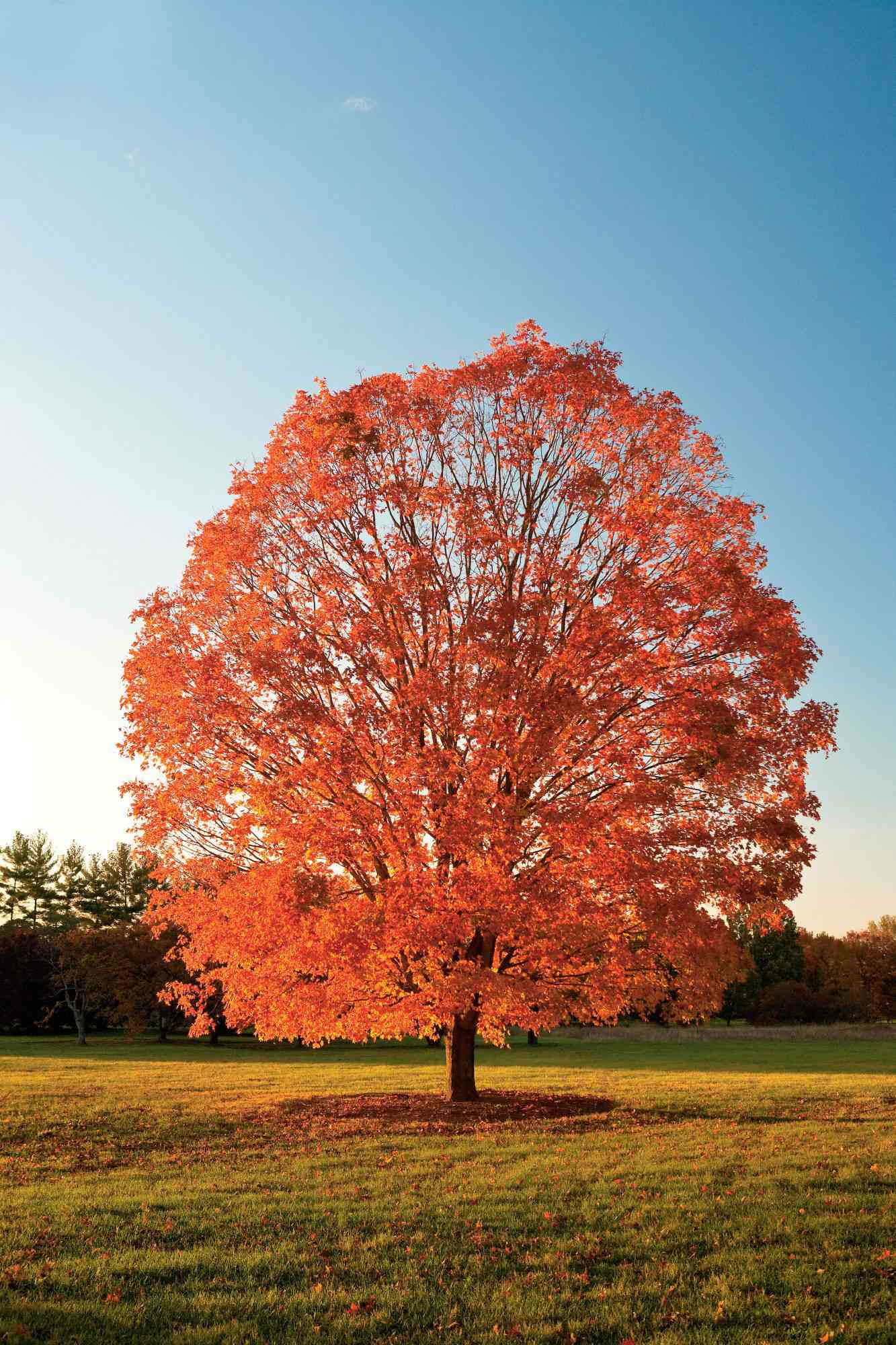 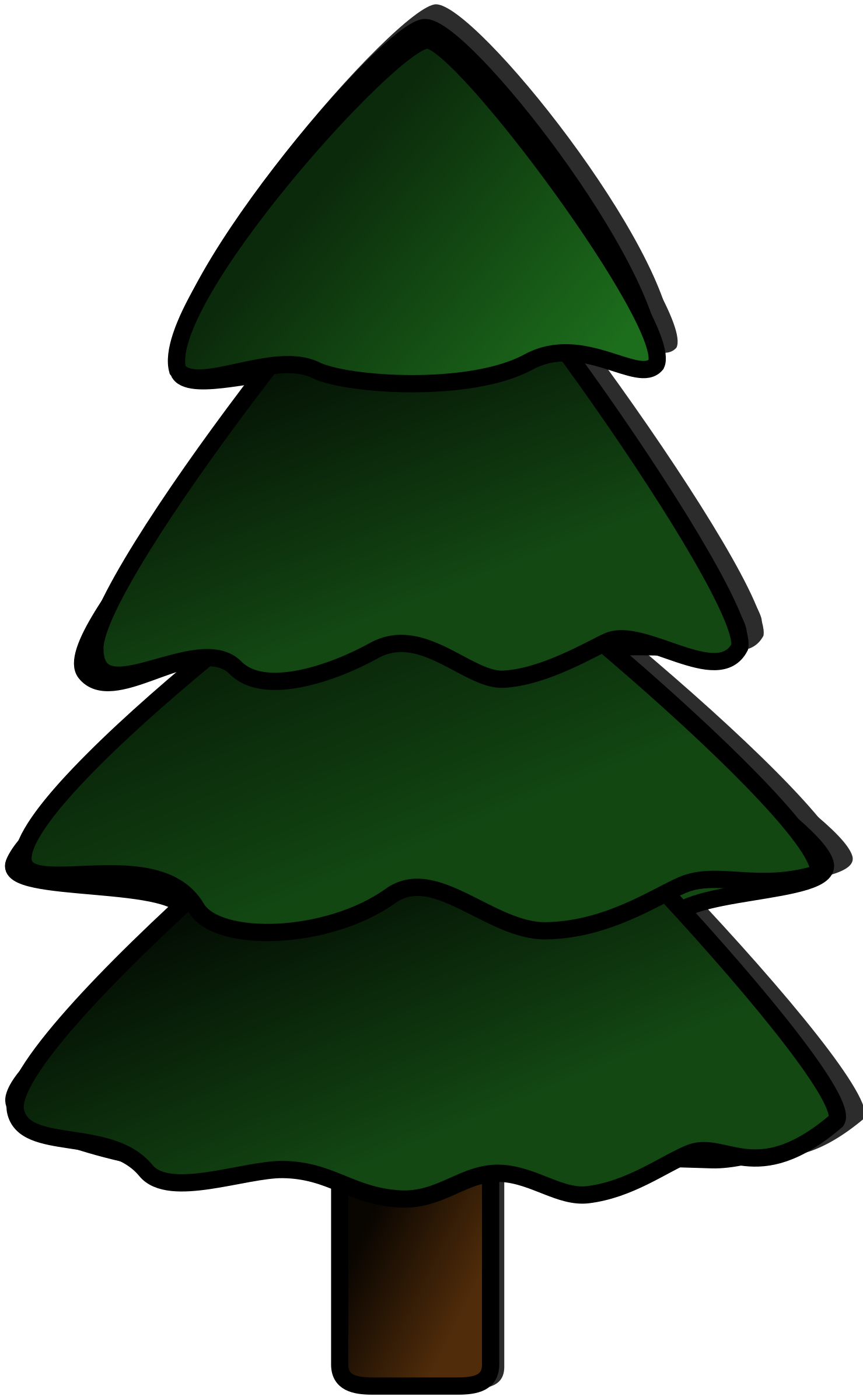 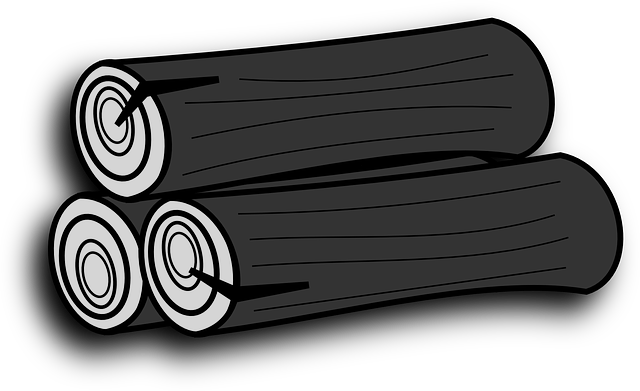 X
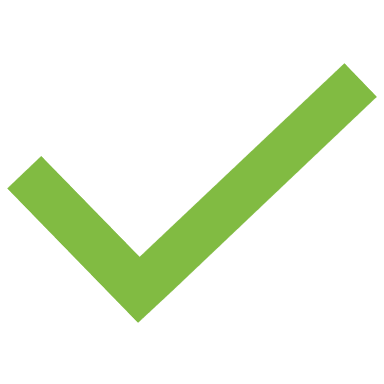 vs.
vs.
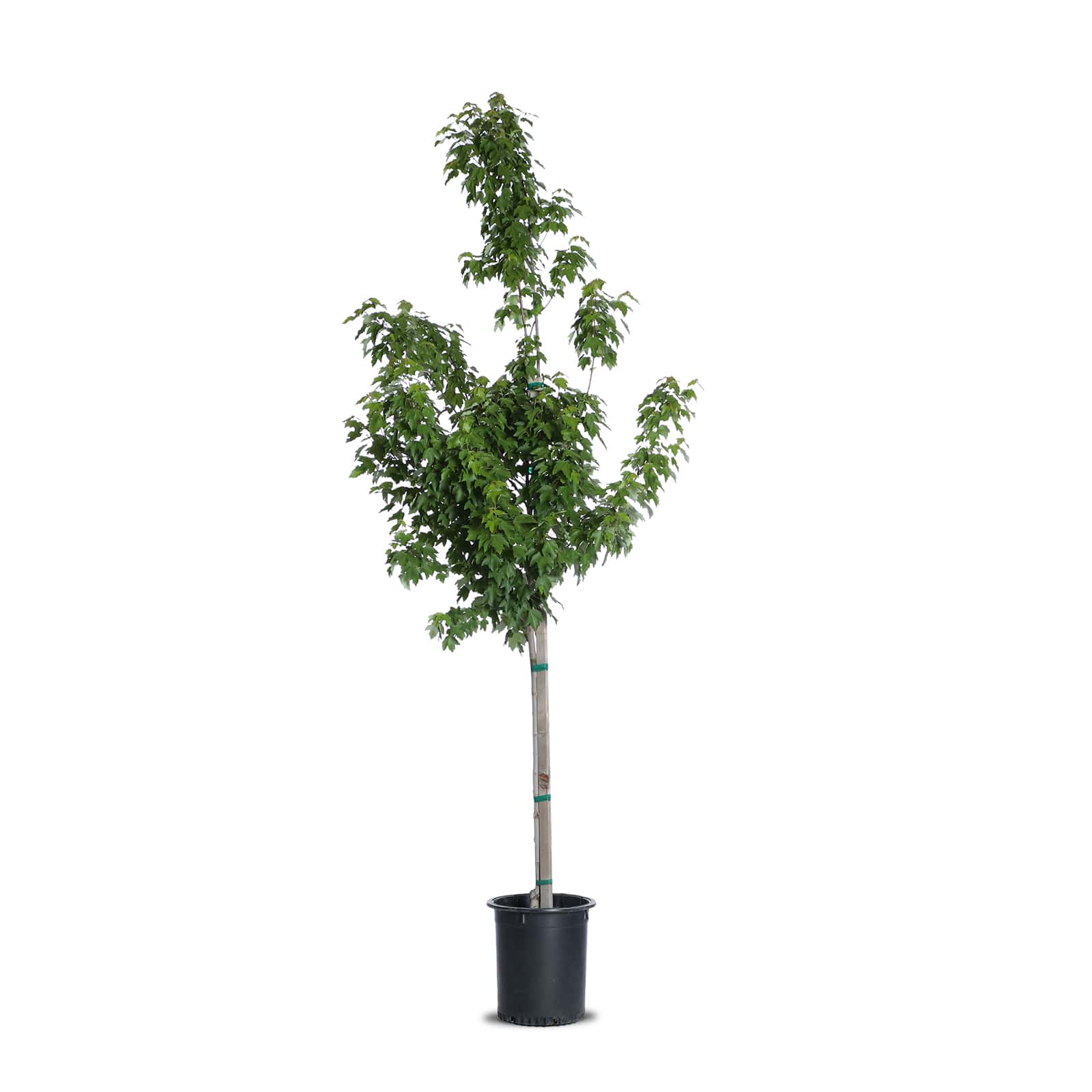 DCT
TFM
$
$$
$$$
Determine (Non)Equivalence
Bullock v. B&O (1912) S.Ct. PA
Bullock v. B&O (1912) S.Ct. PA
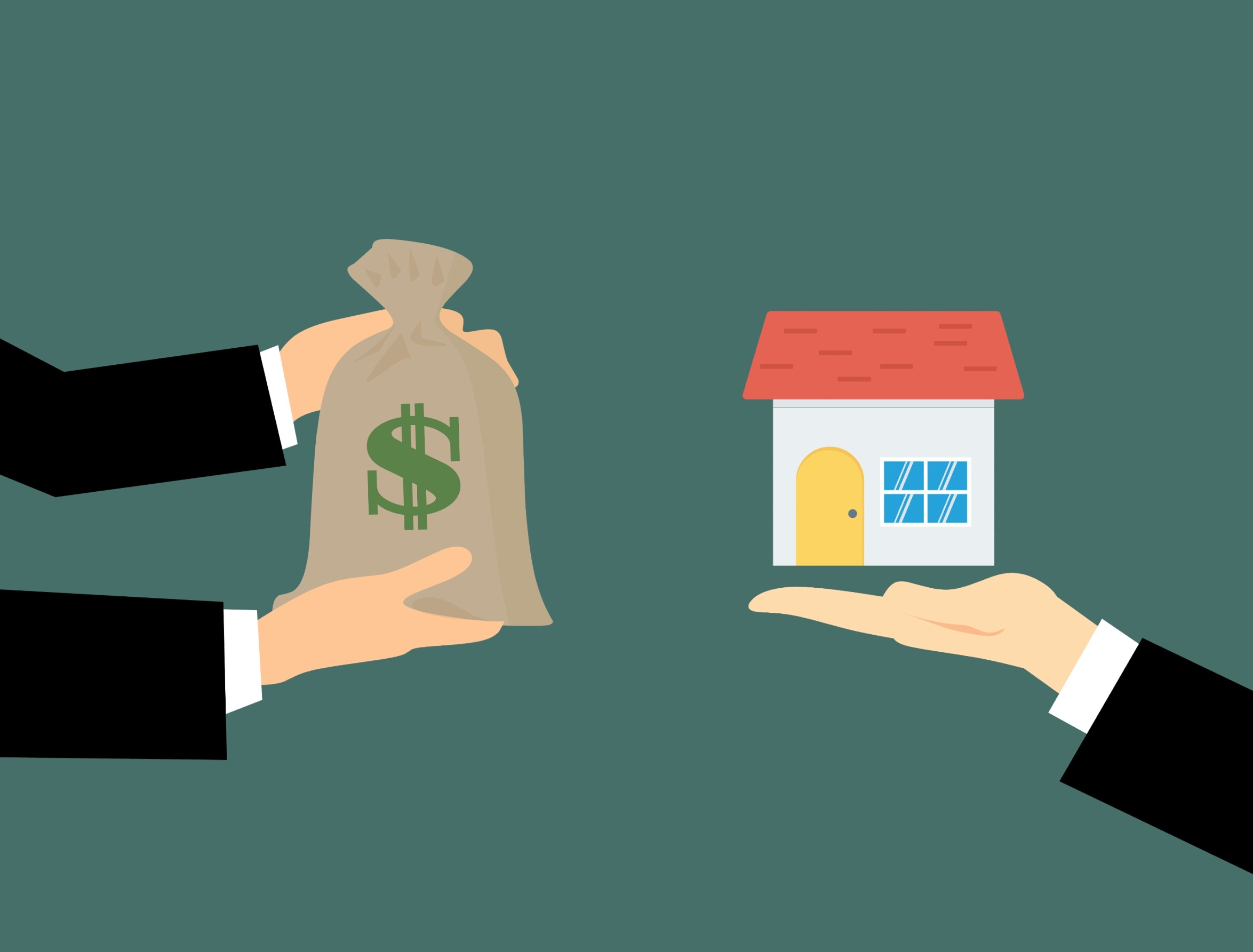 $
Bullock v. B&O (1912) S.Ct. PA
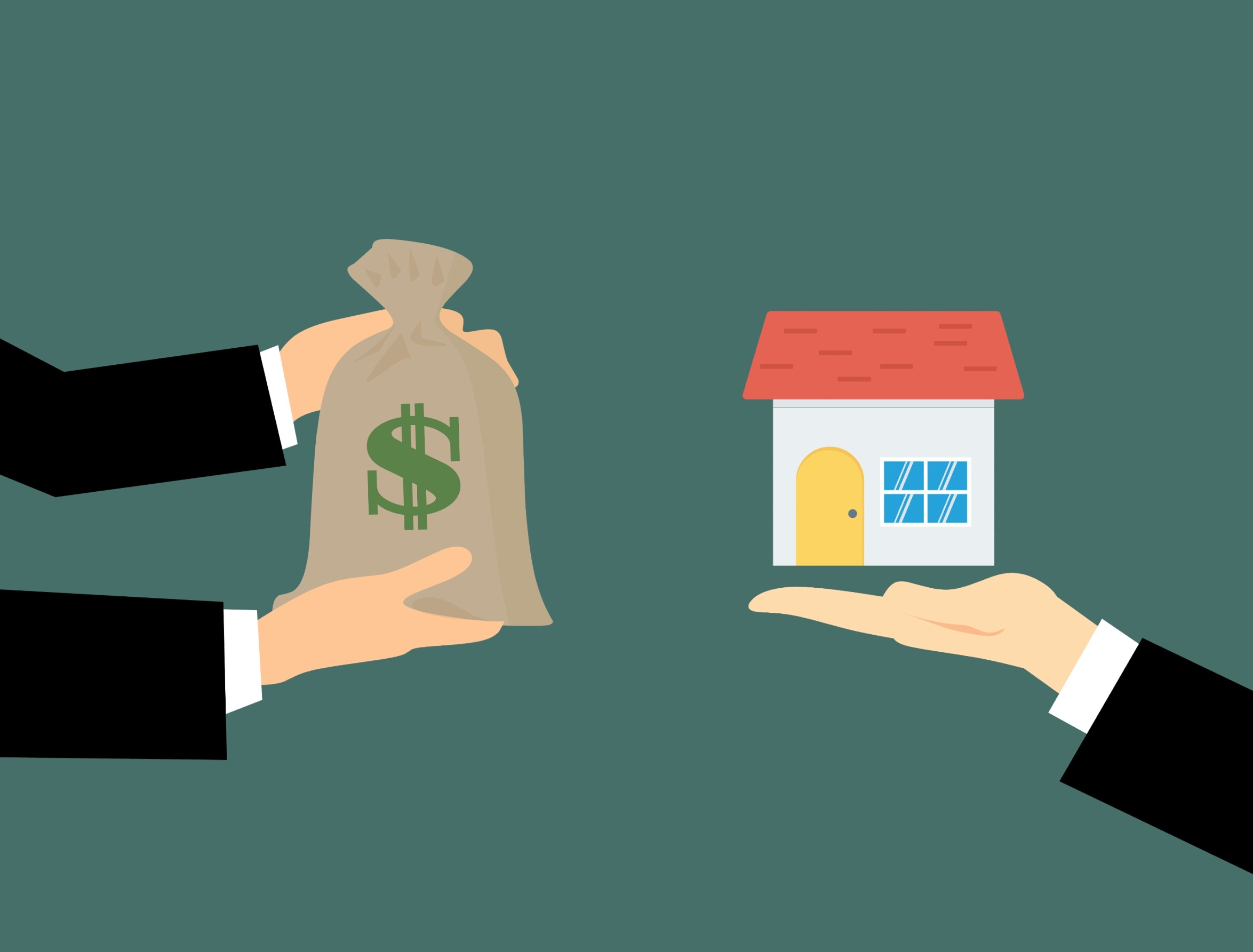 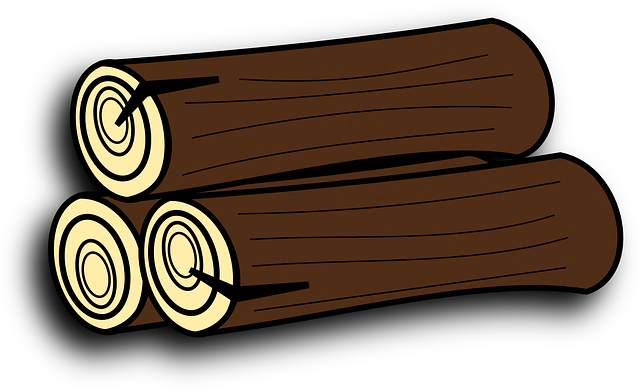 vs.
$
$0
Bullock v. B&O (1912) S.Ct. PA
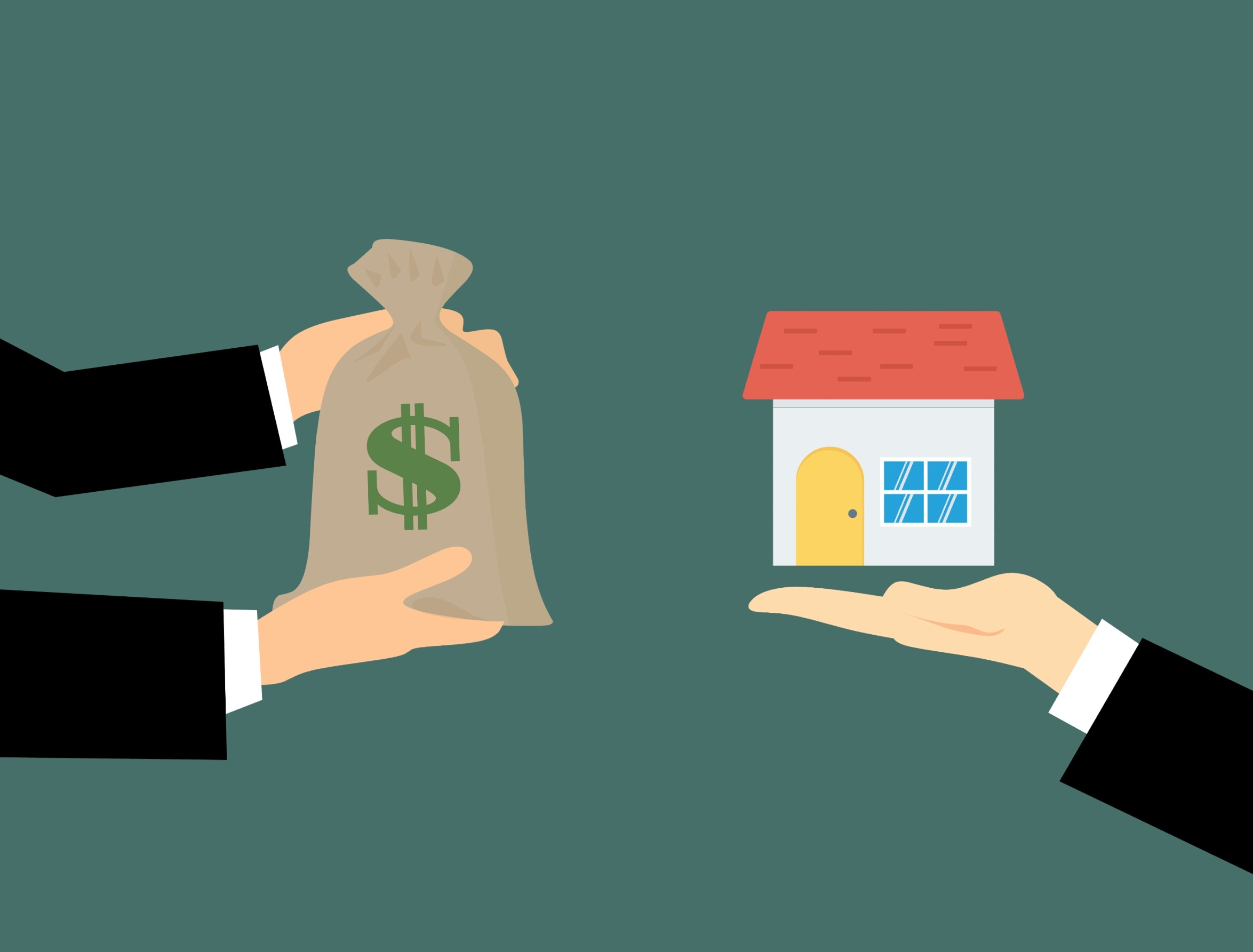 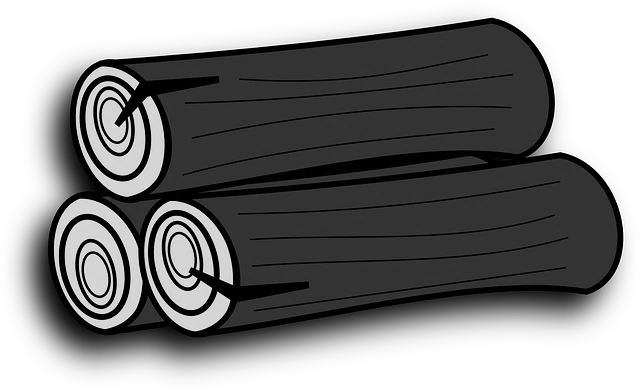 X
vs.
$
$0
Bullock v. B&O (1912) S.Ct. PA
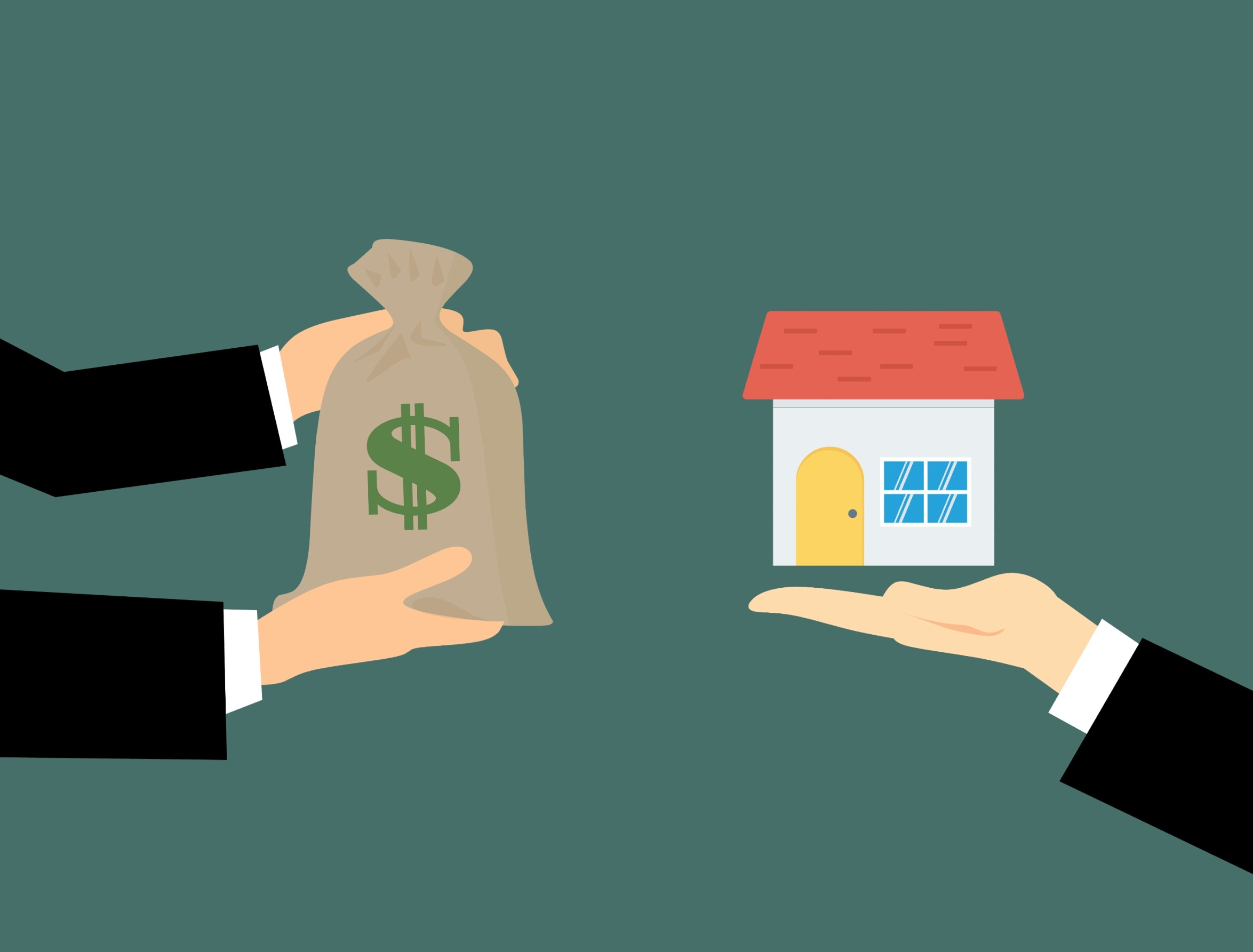 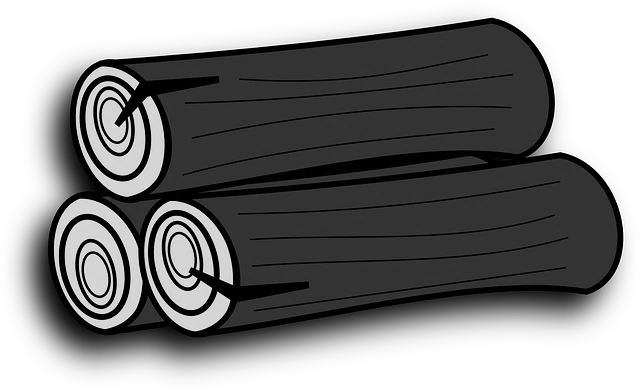 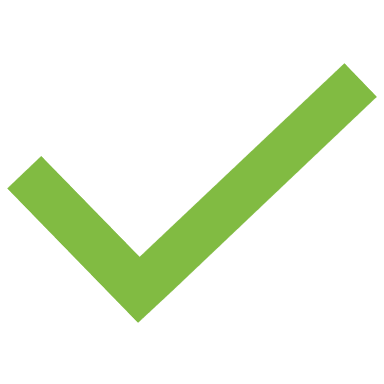 X
vs.
$
$0
Evenson v. Liley (2012) S.Ct. KS
Evenson v. Liley (2012) S.Ct. KS
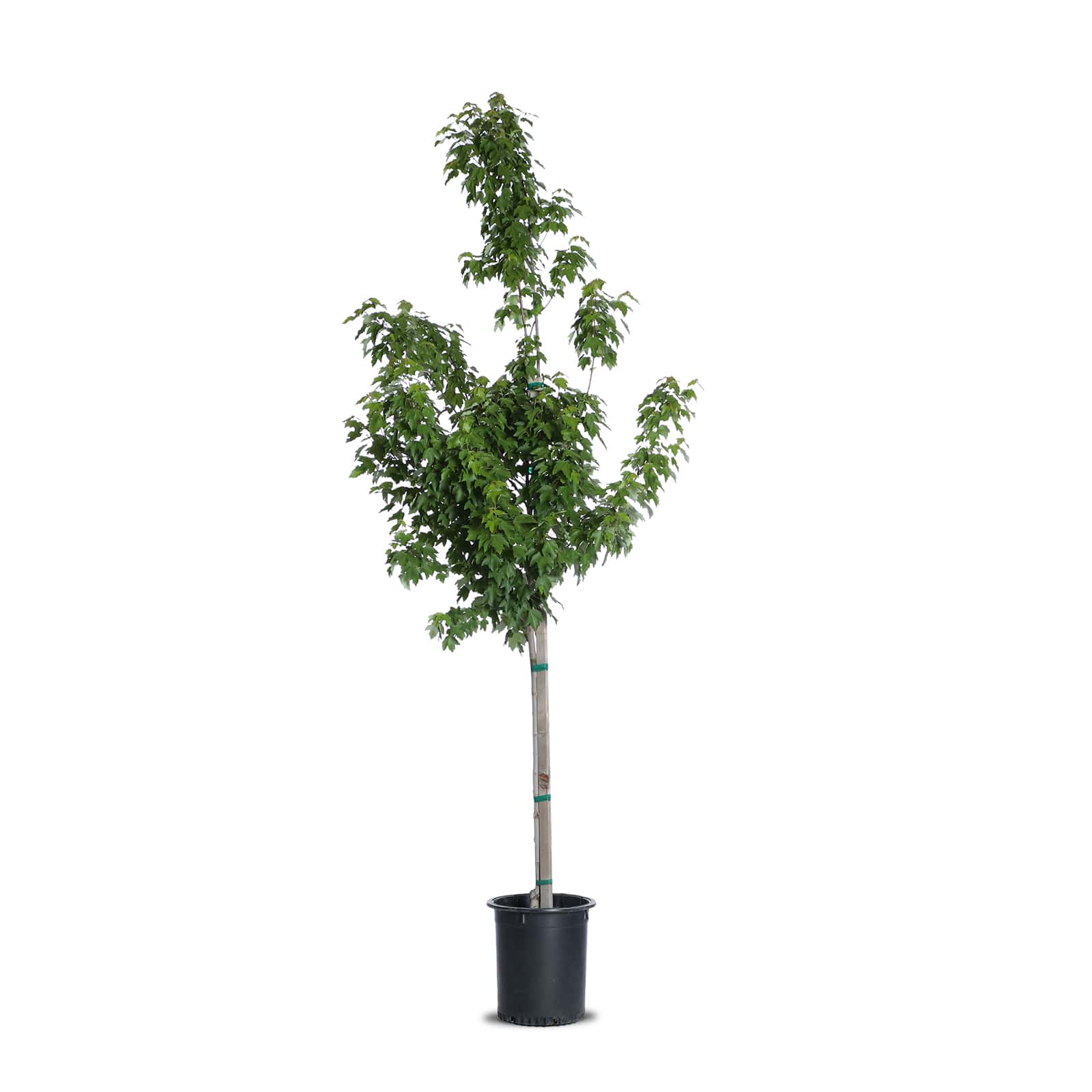 $$$
Evenson v. Liley (2012) S.Ct. KS
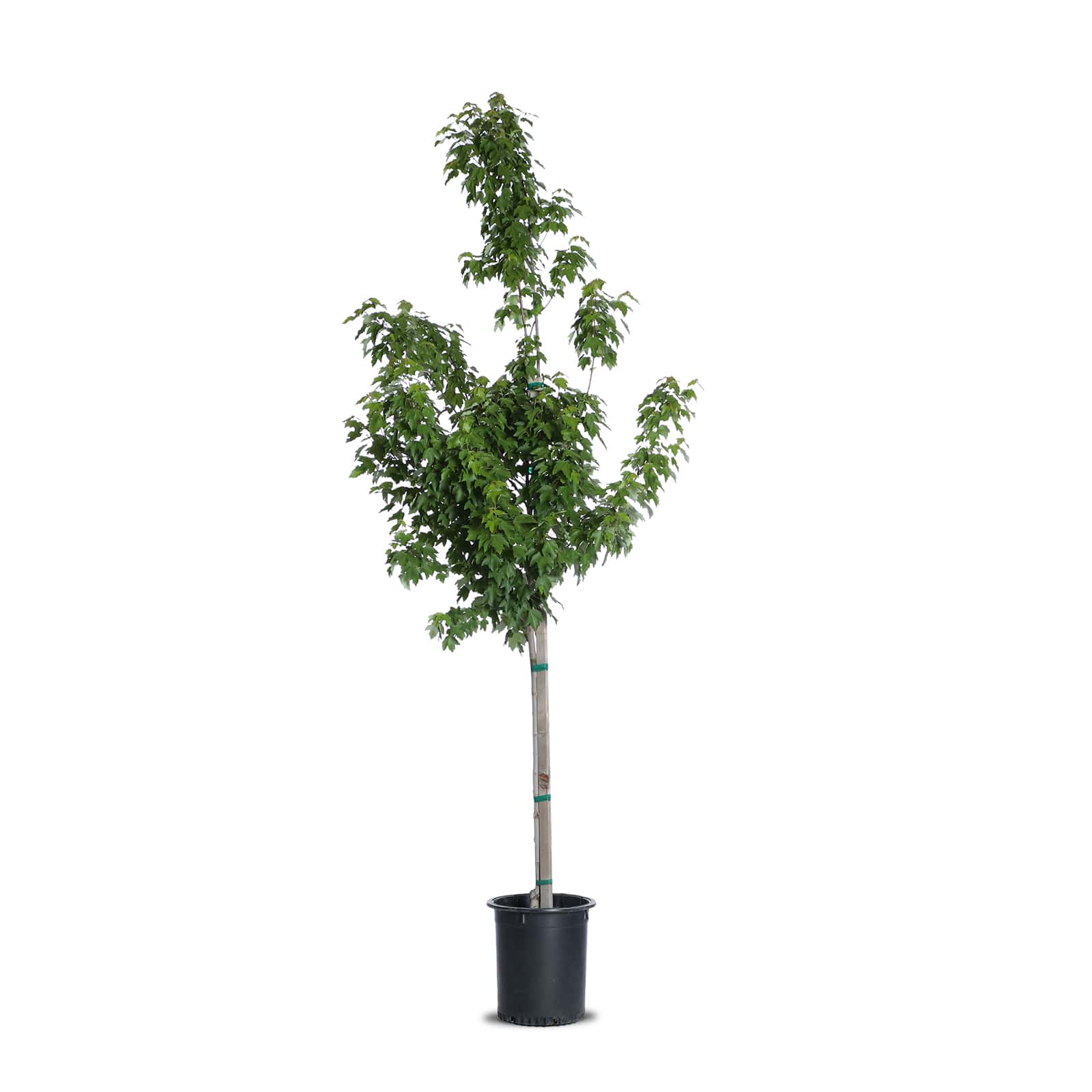 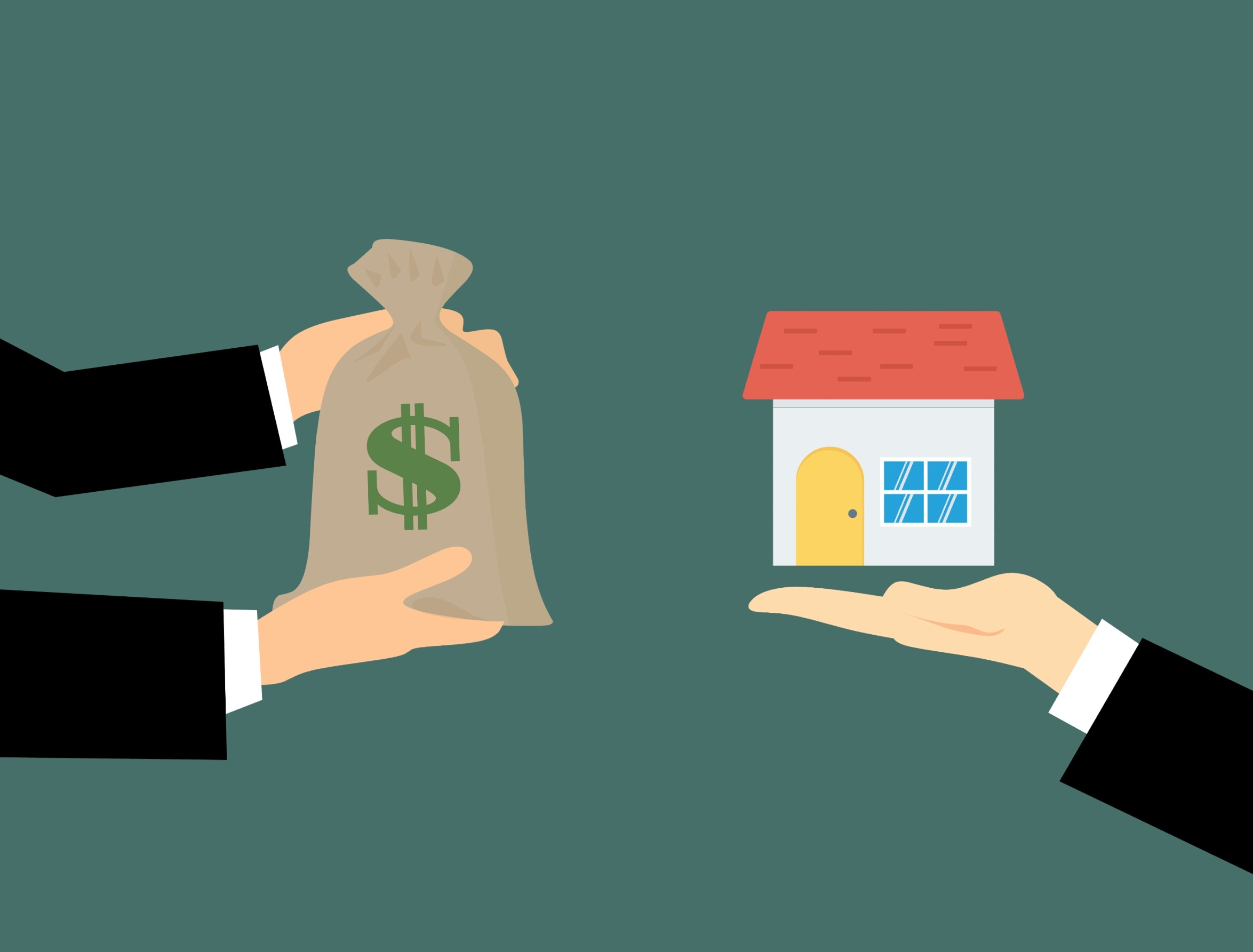 vs.
$$$
$
Evenson v. Liley (2012) S.Ct. KS
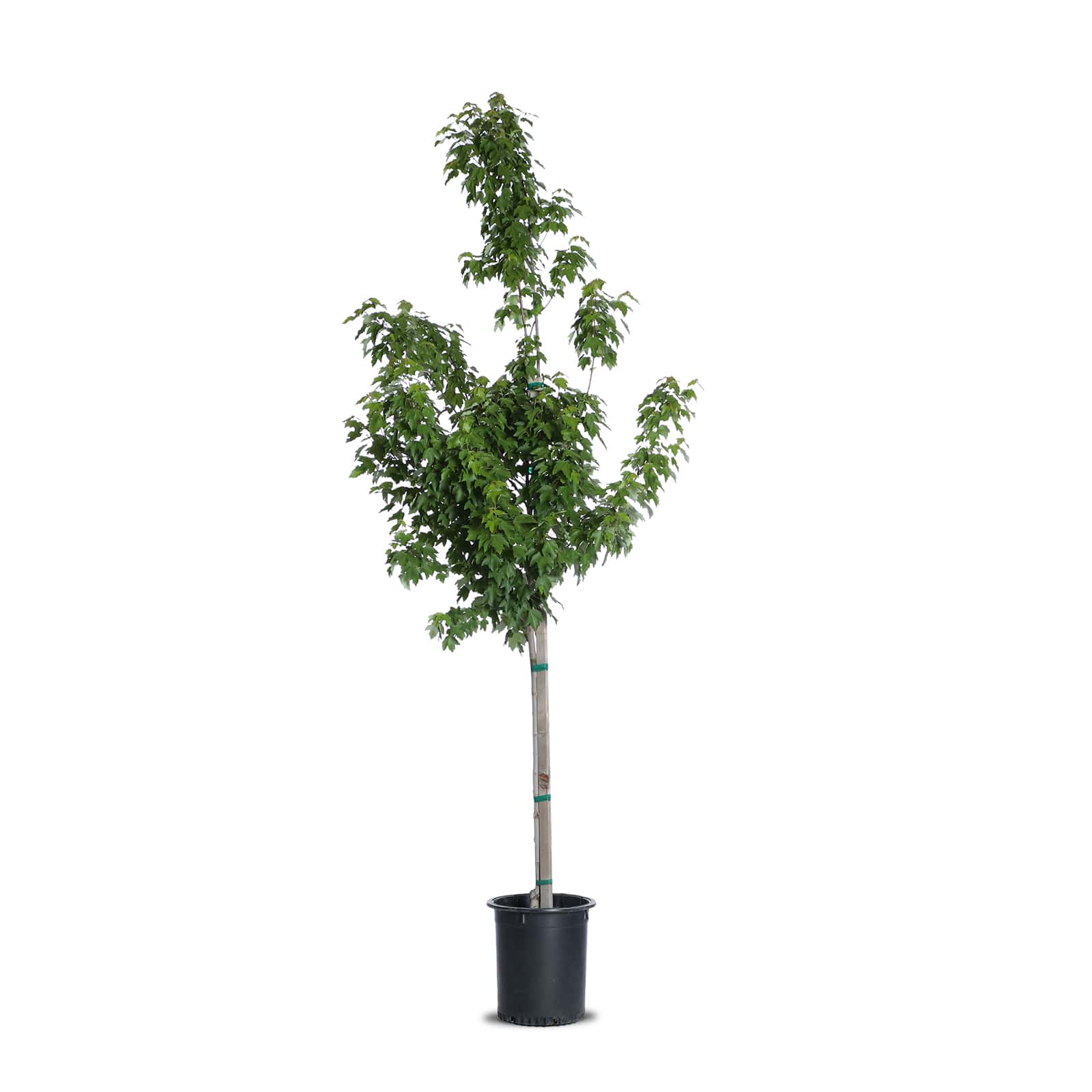 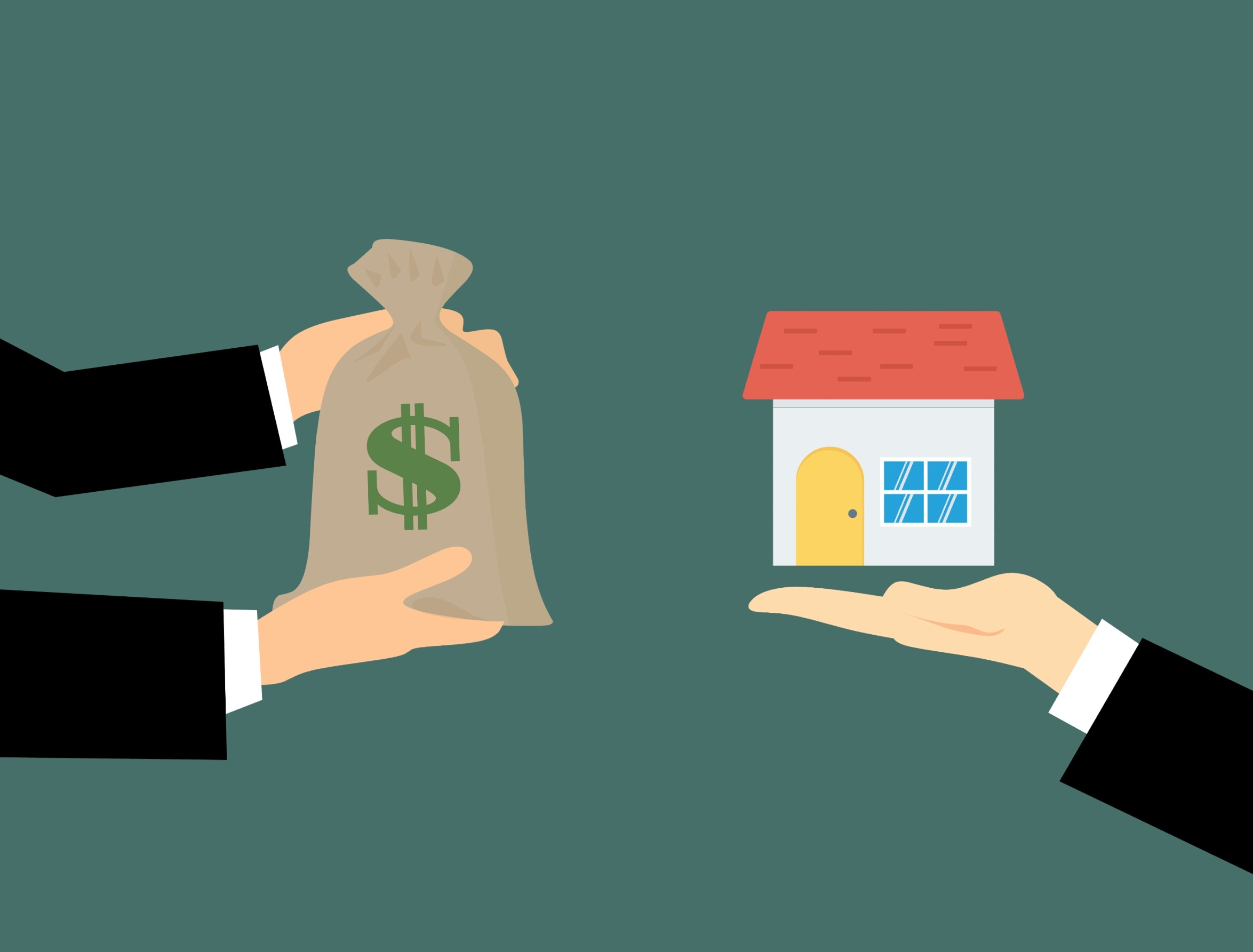 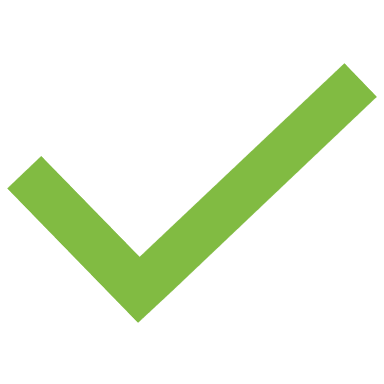 vs.
$$$
$
Select the Lowest Cost Alternative of Equivalent Utility
Moss v. People’s CA Hydro (1930) S.Ct. OR
Moss v. People’s CA Hydro (1930) S.Ct. OR
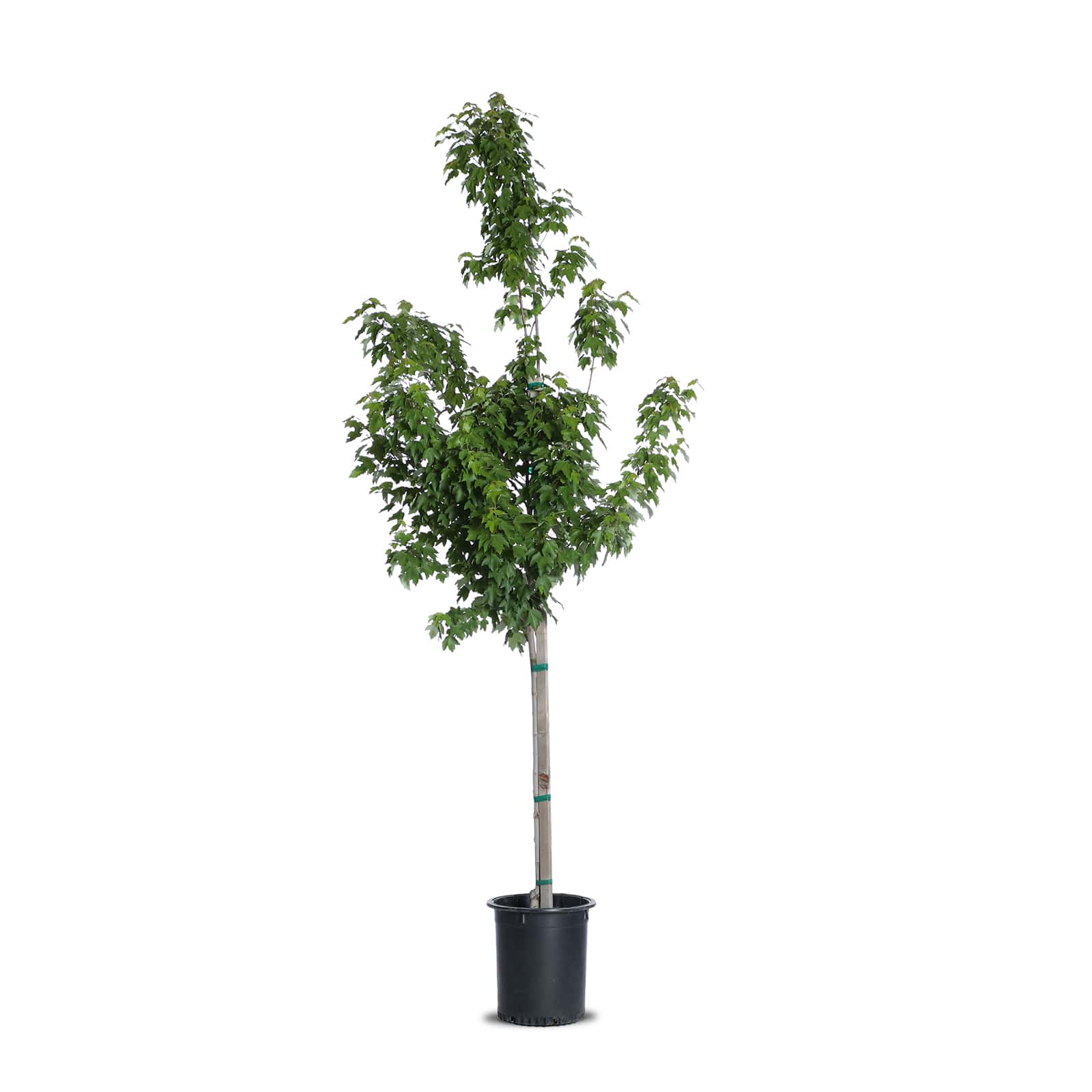 $$
Moss v. People’s CA Hydro (1930) S.Ct. OR
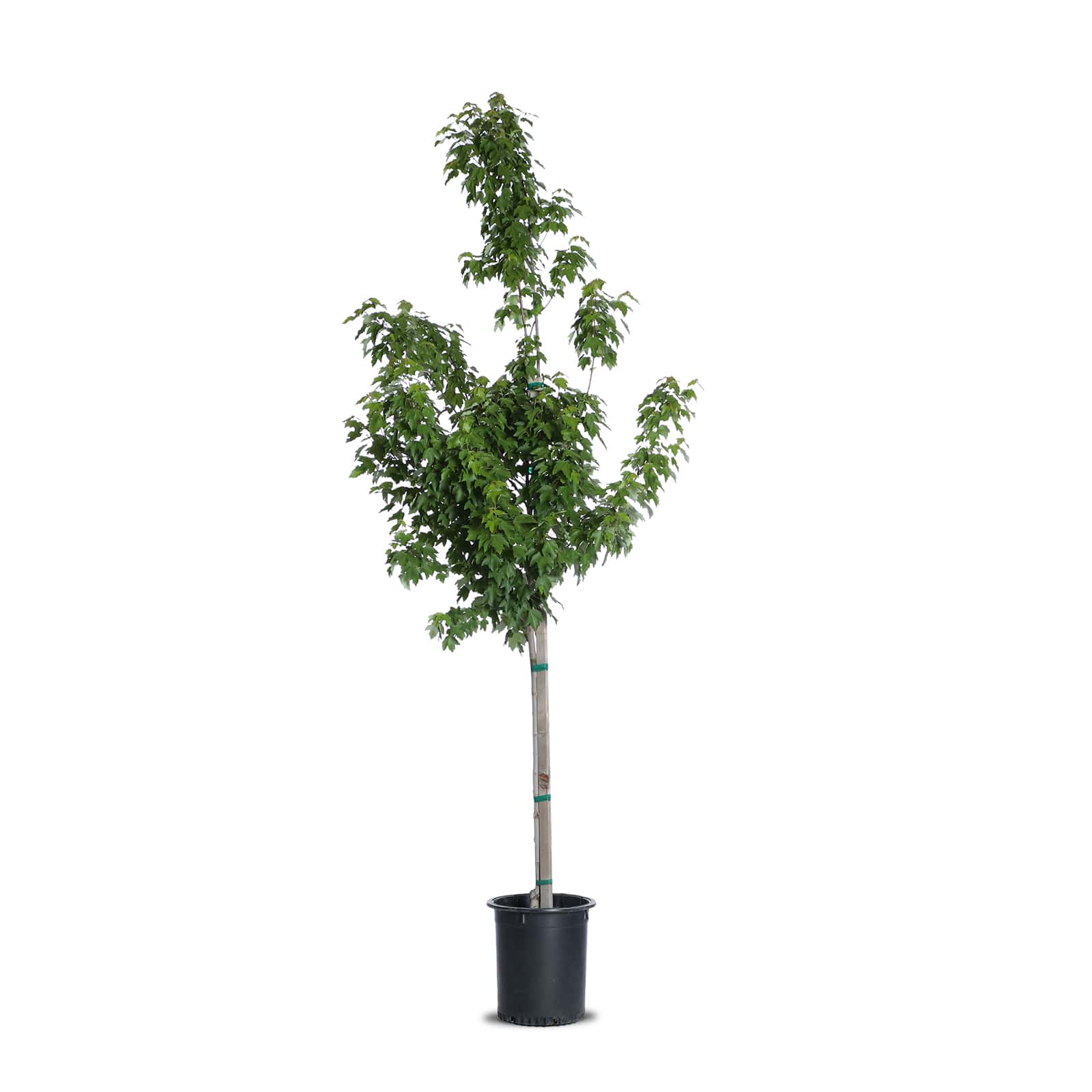 vs.
…
$$
Moss v. People’s CA Hydro (1930) S.Ct. OR
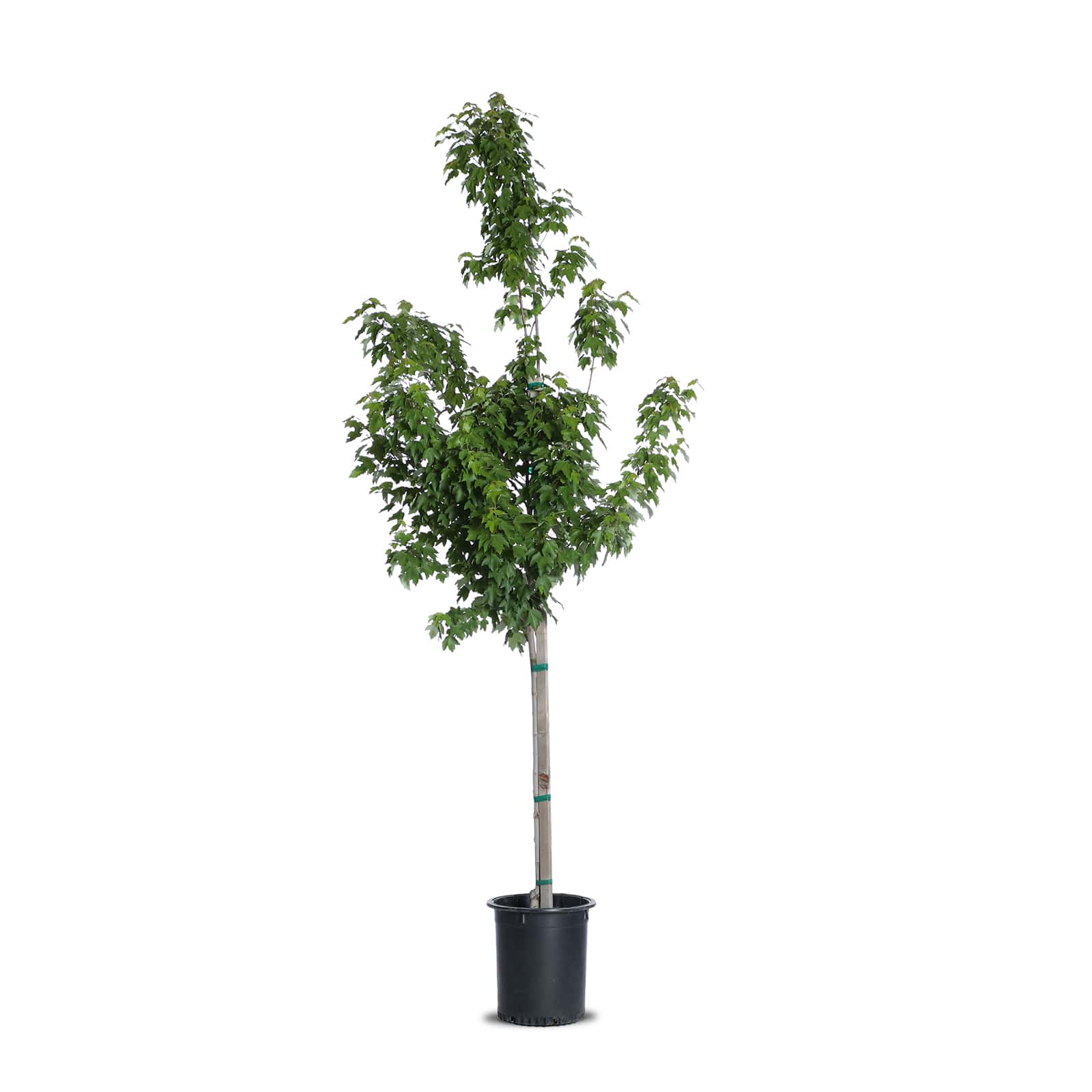 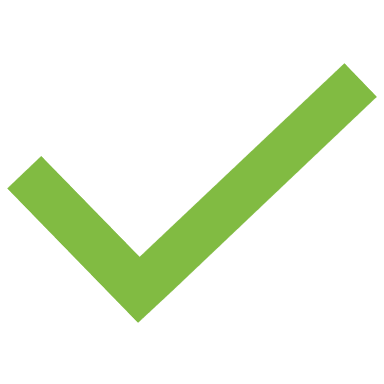 vs.
…
$$
Kornbleuth v. Westover (2020) S.Ct. NJ
Kornbleuth v. Westover (2020) S.Ct. NJ
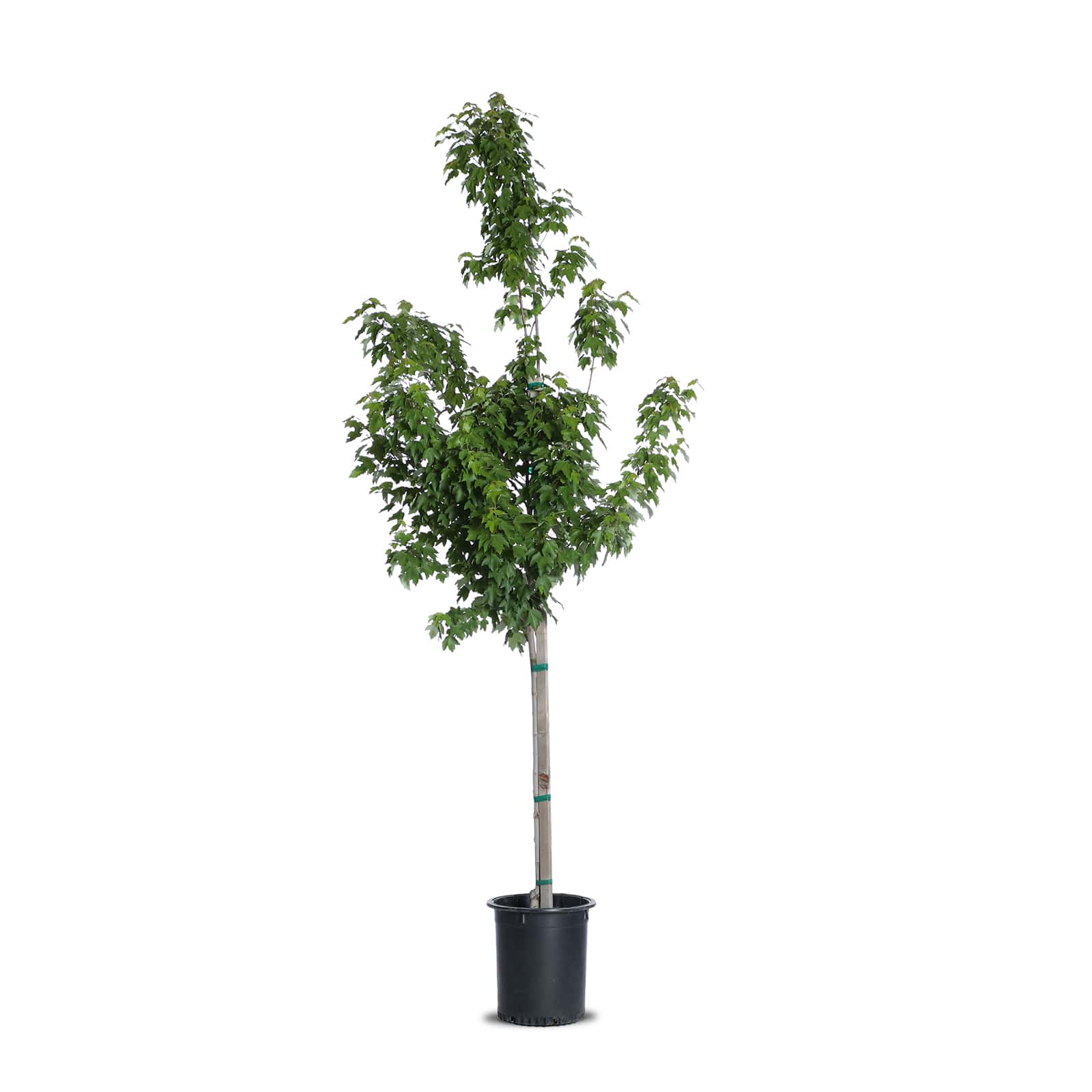 $$
Kornbleuth v. Westover (2020) S.Ct. NJ
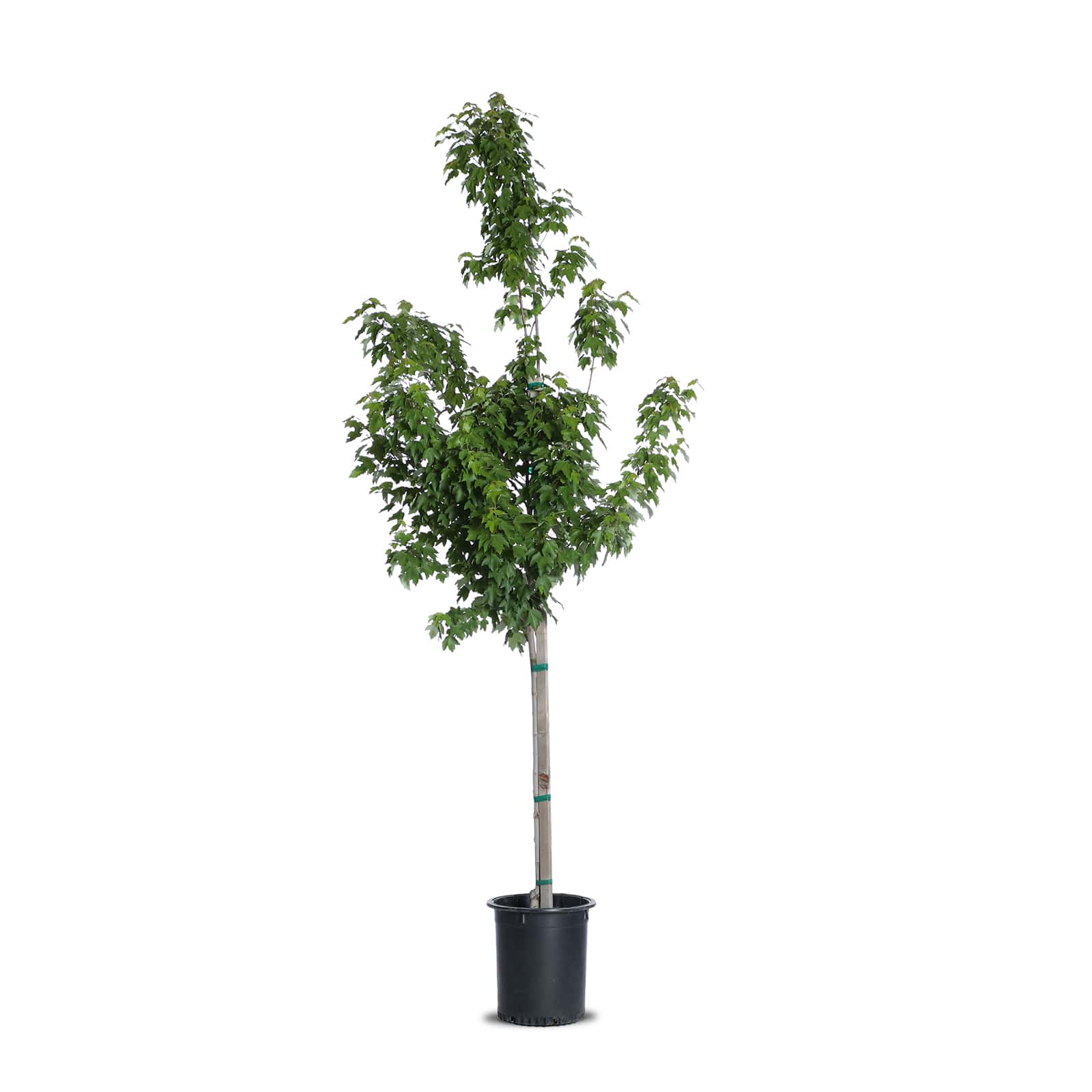 vs.
…
$$
Kornbleuth v. Westover (2020) S.Ct. NJ
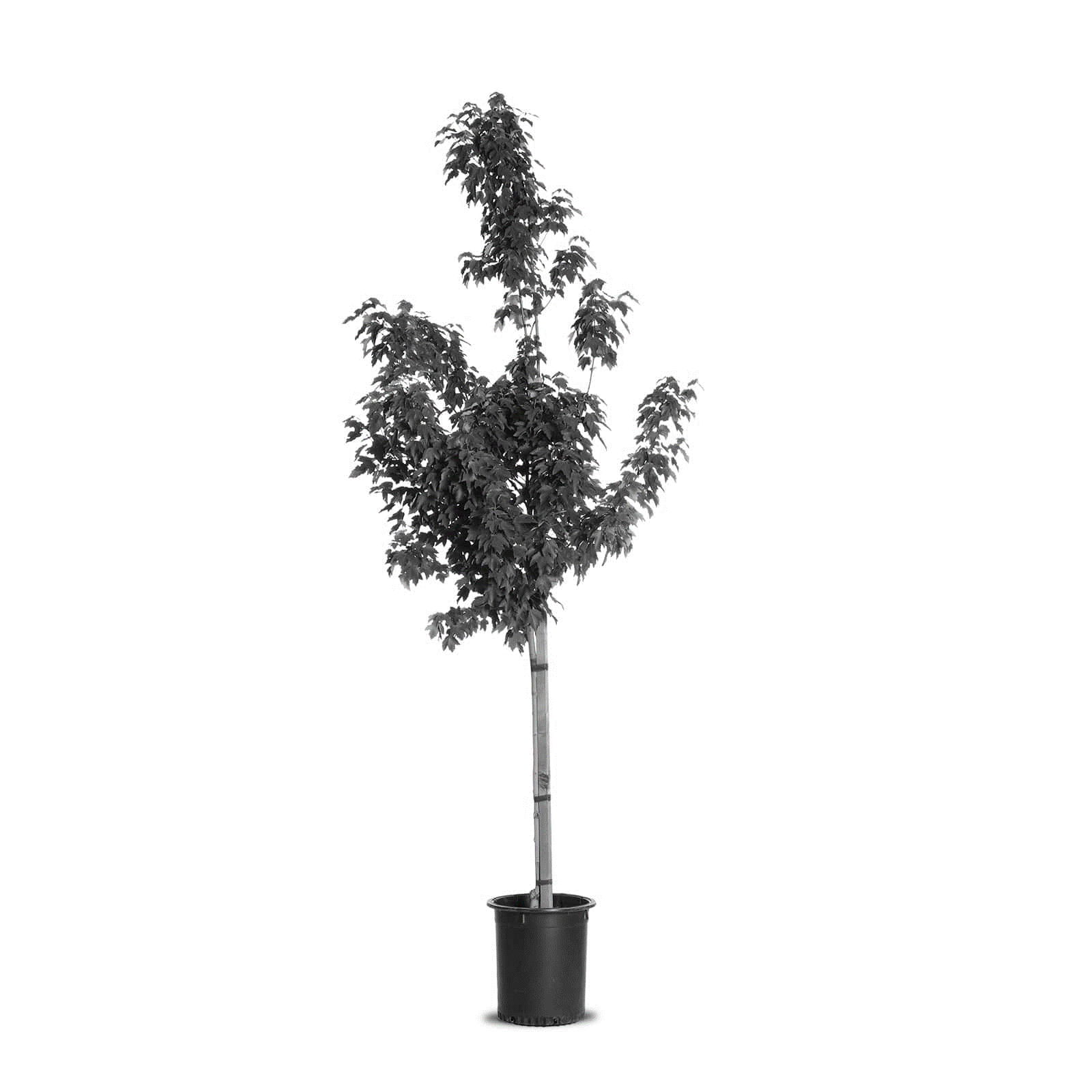 X
vs.
…
$$
Cases Applying the Principle of Substitution
2) Appraise substitutes that replace the utility
1) Identify the Utility
Pennington v. Beatty (1932) S.Ct. SD
Heninger v. Dunn (1980) Ct. App. CA
Wood v. Wolfenbarger (2012) Ct. App. TN
Montgomery v. Locke (1887) S.Ct. CA
Giese v. Neal (2014) Ct. App. IL
Delay v. Great Plains (2016) Ct. App. KS
3) Determine (non)equivalence
4) Select the lowest cost alternative
Bullock v. B&O (1912) S.Ct. PA
Evenson v. Liley (2012) S.Ct. KS
Moss v. People’s CA Hydro (1930) S.Ct. OR
Kornbleuth v. Westover (2020) S.Ct. NJ
Tree Appraisal and the Principle of Substitution
James Komen, BCMA #WE-9909B
Albuquerque, NM
August 16, 2023